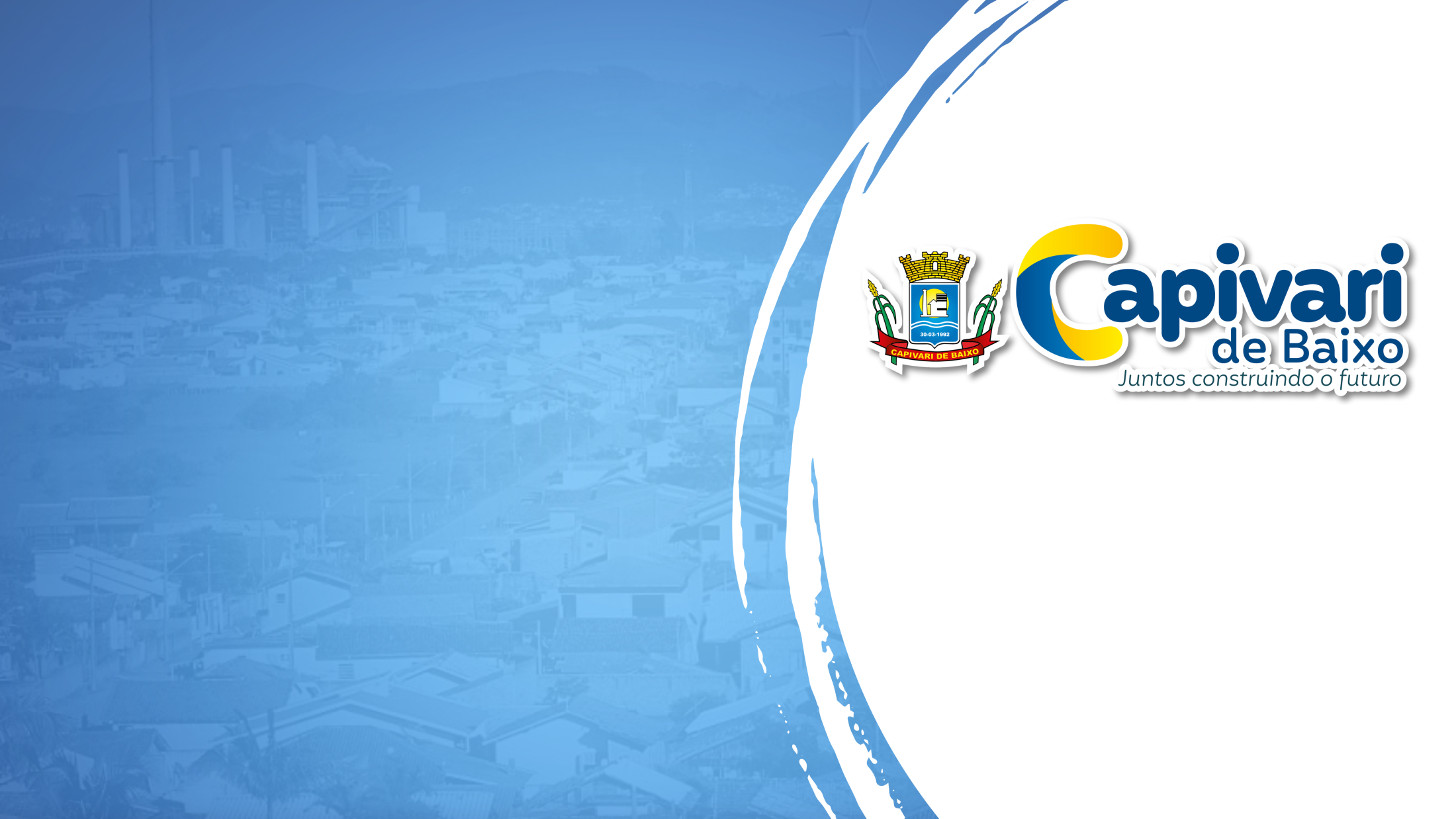 Secretaria Municipal de Educação







Demonstração e Avaliação das Ações e Metas Fiscais do 2º Quadrimestre do Exercício de 2022
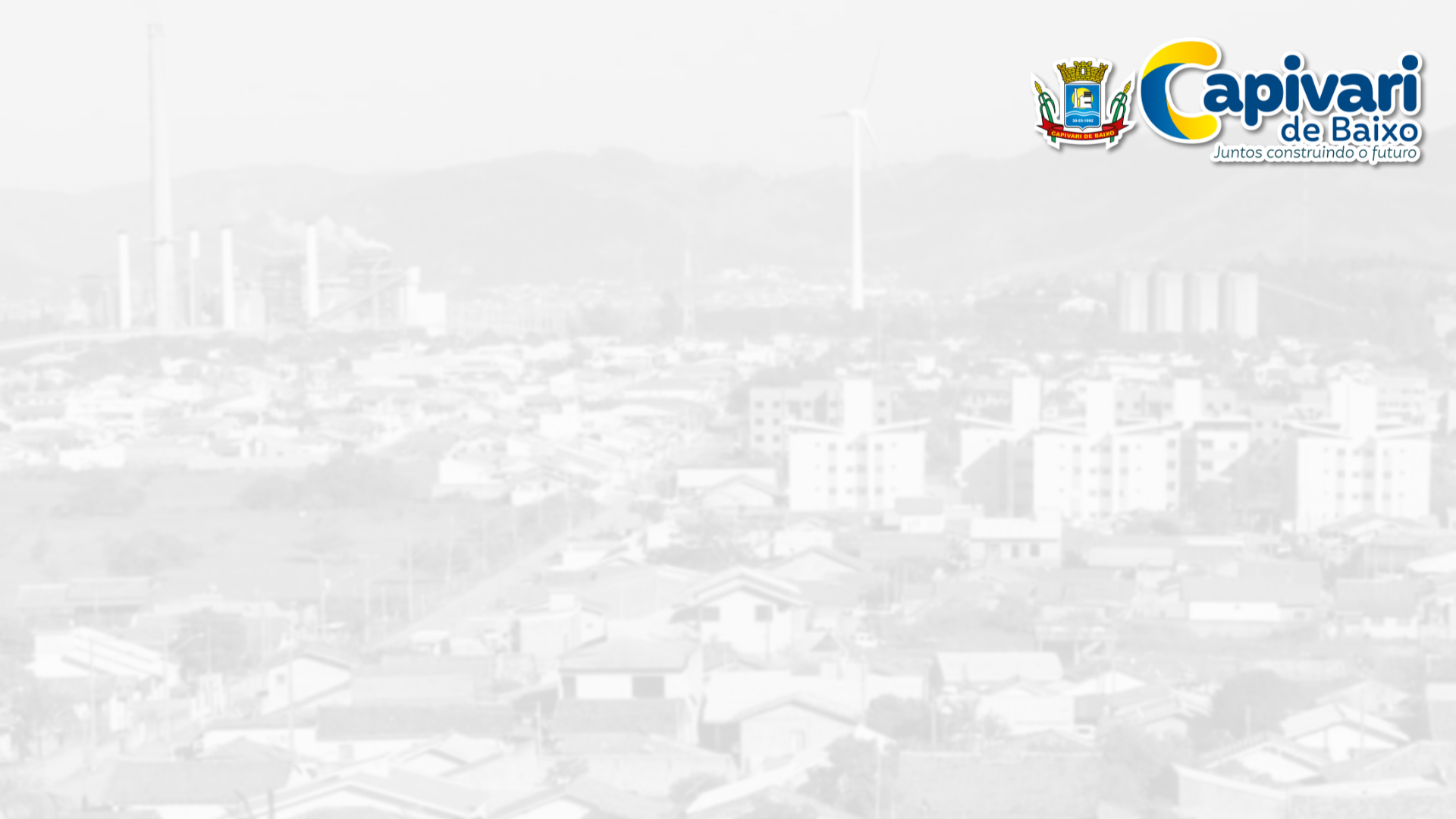 ESTRUTURA ORGANIZACIONAL
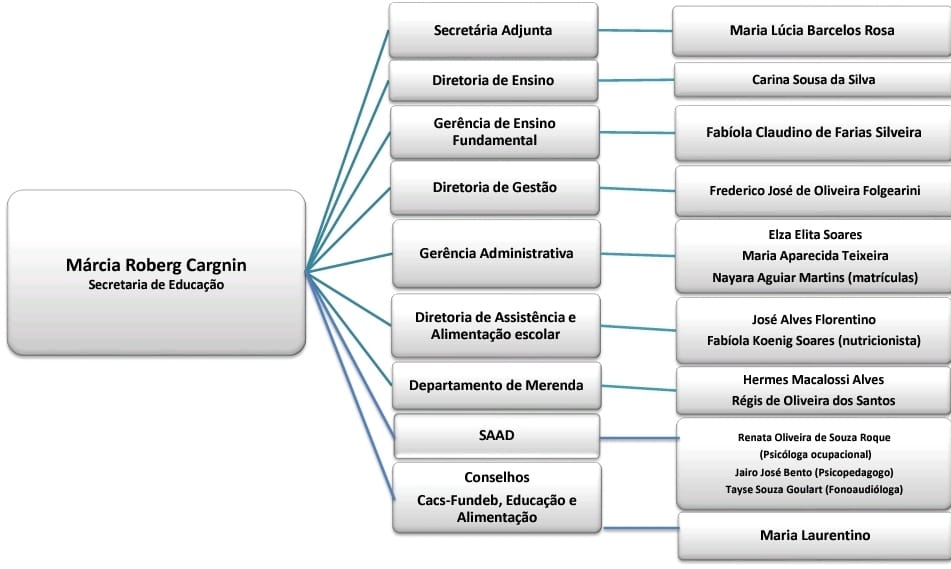 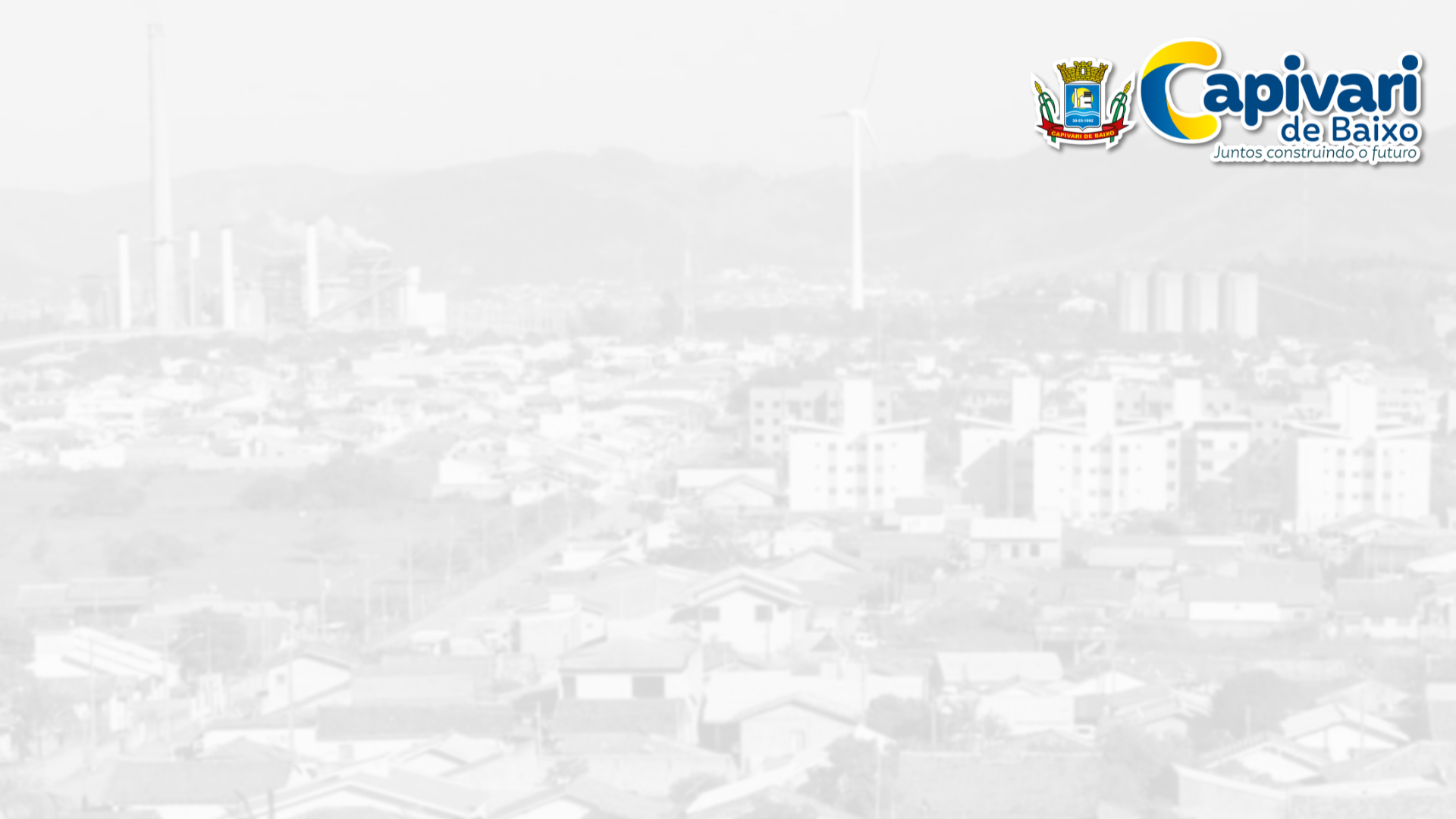 ESTRUTURA DA SECRETARIA
14 Unidades escolares;
14 Diretoras;
10 Secretárias de Escola
09 Centros de Educação Infantil
05 Escolas de Ensino Fundamental 
2.907 Total de Alunos
712 Alunos 0 a 3 anos nos Centros de Educação Infantil
529 Alunos Pré-Escolar de 4 a 5 anos
1666 Alunos no Ensino Fundamental
413 Professores Efetivos e ACTs
82 Auxiliares de Sala – Efetivos e ACTs
76 Merendeiras e Serviços Gerais
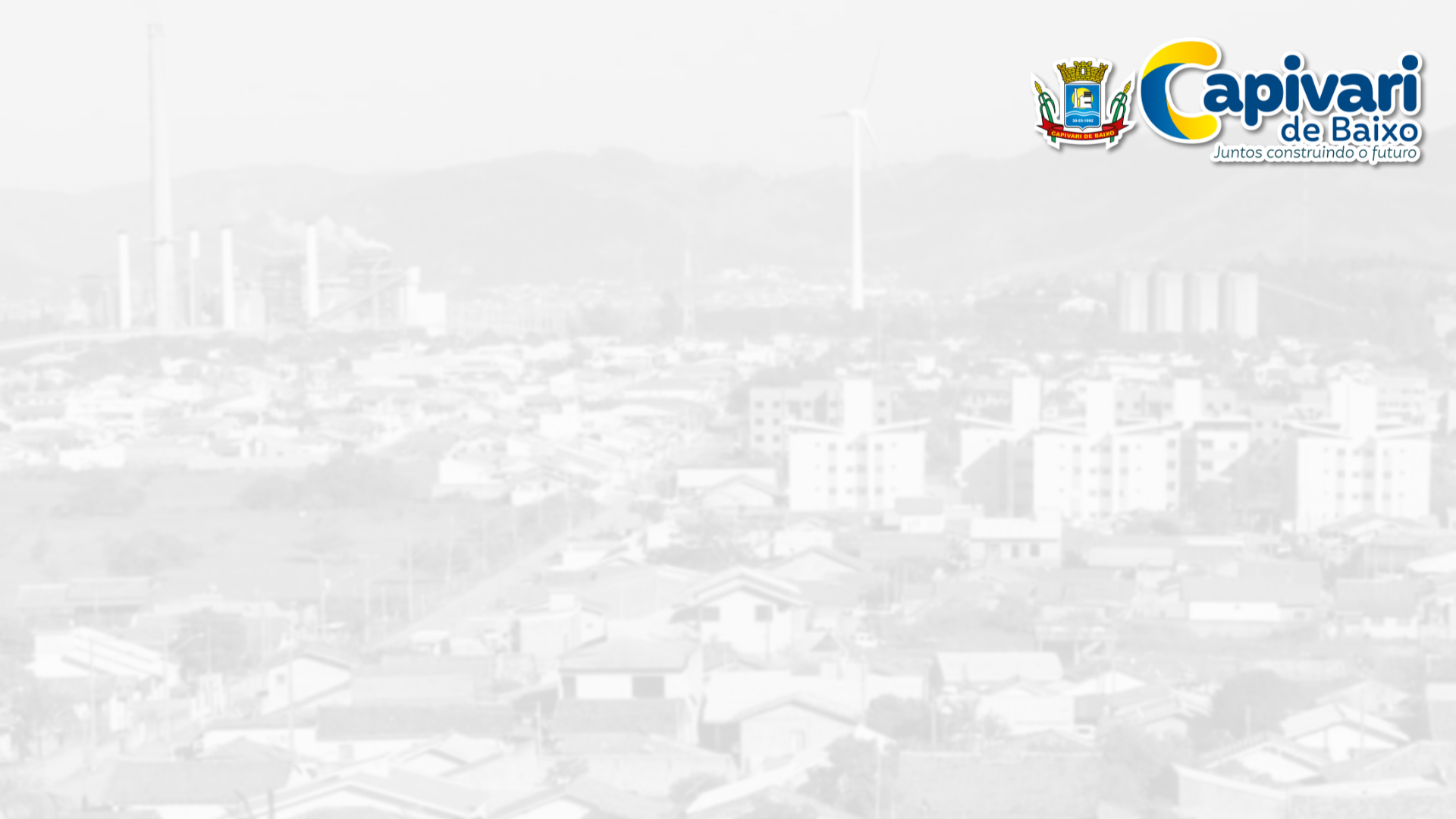 RECURSOS DA SECRETARIA
- Manutenção FUNDEB;- PNATE;- PNAE;- Salário Educação;- Recursos Próprios (25%);- Outros Convênios;
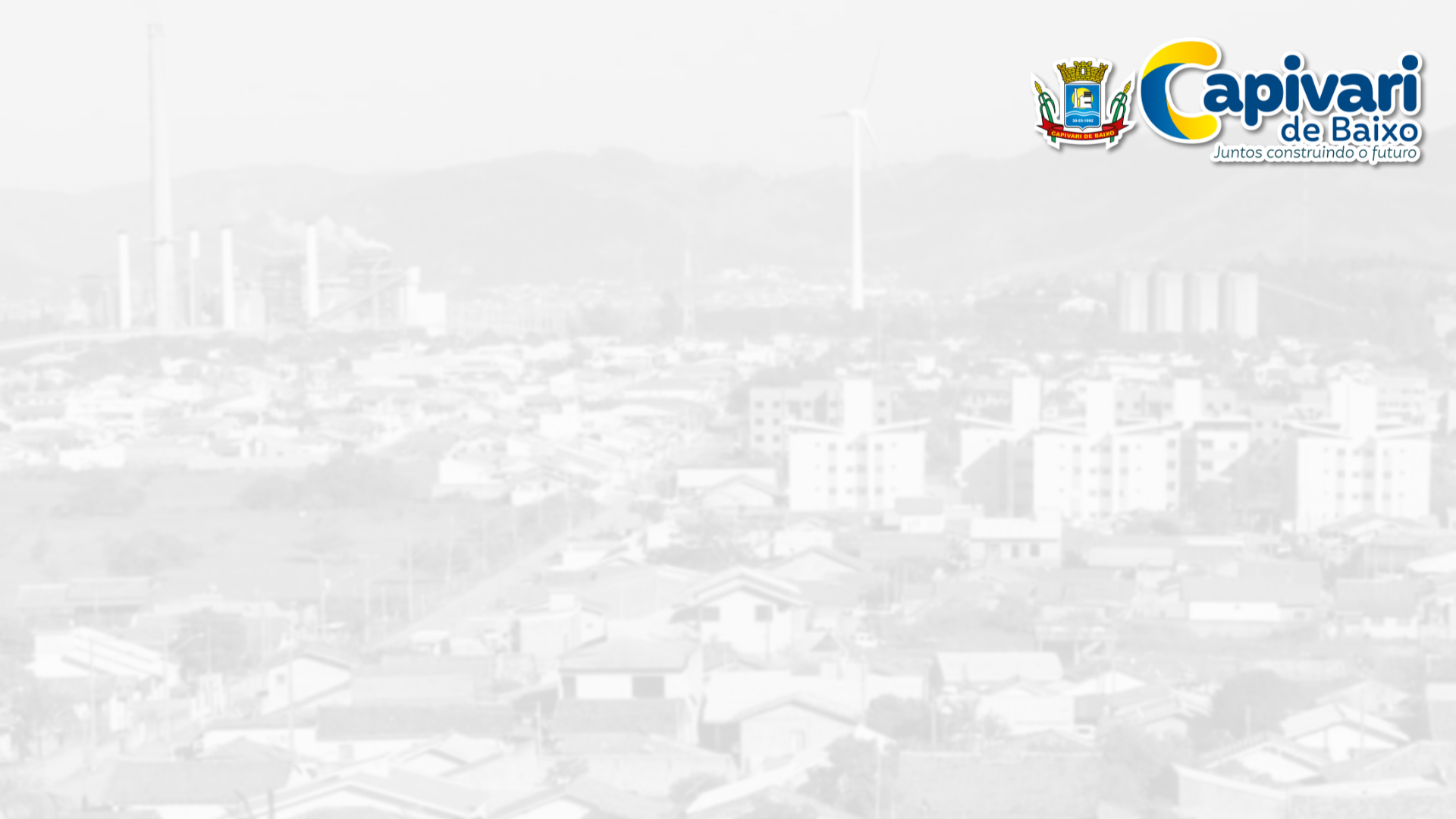 INVESTIMENTOS DA SECRETARIA
Manutenção da Merenda Escolar do Ensino Fundamental

Manutenção da Merenda Escolar do Ensino Infantil e Creches

Serviços Administrativos da Secretaria

Manutenção do Transporte Escolar

Manutenção e Funcionamento da Educação Infantil e Creches
Manutenção e Funcionamento do Ensino Fundamental
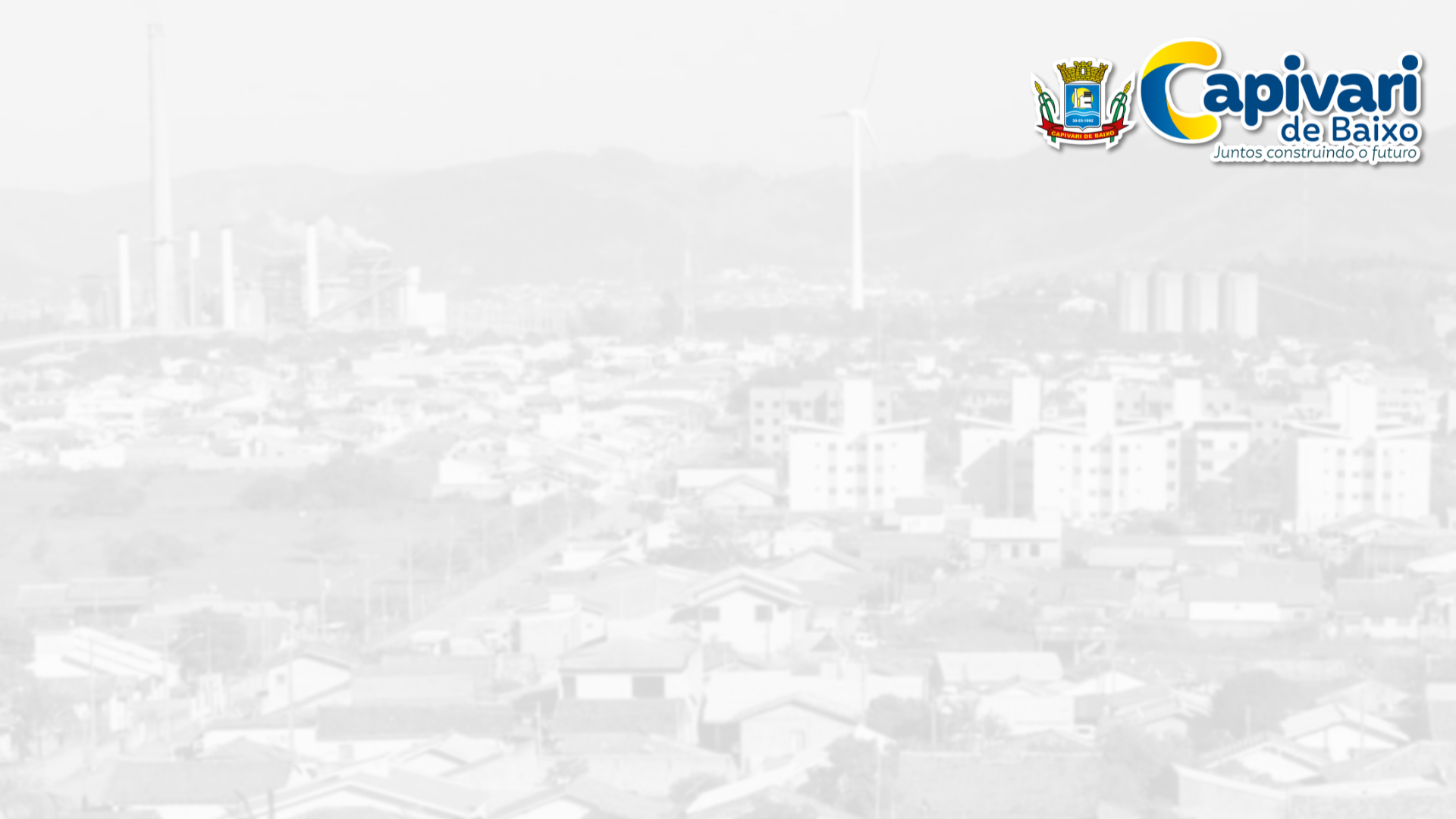 Demandas de manutenção ao ensino:
             Limpeza e manutenção nas escolas e creches
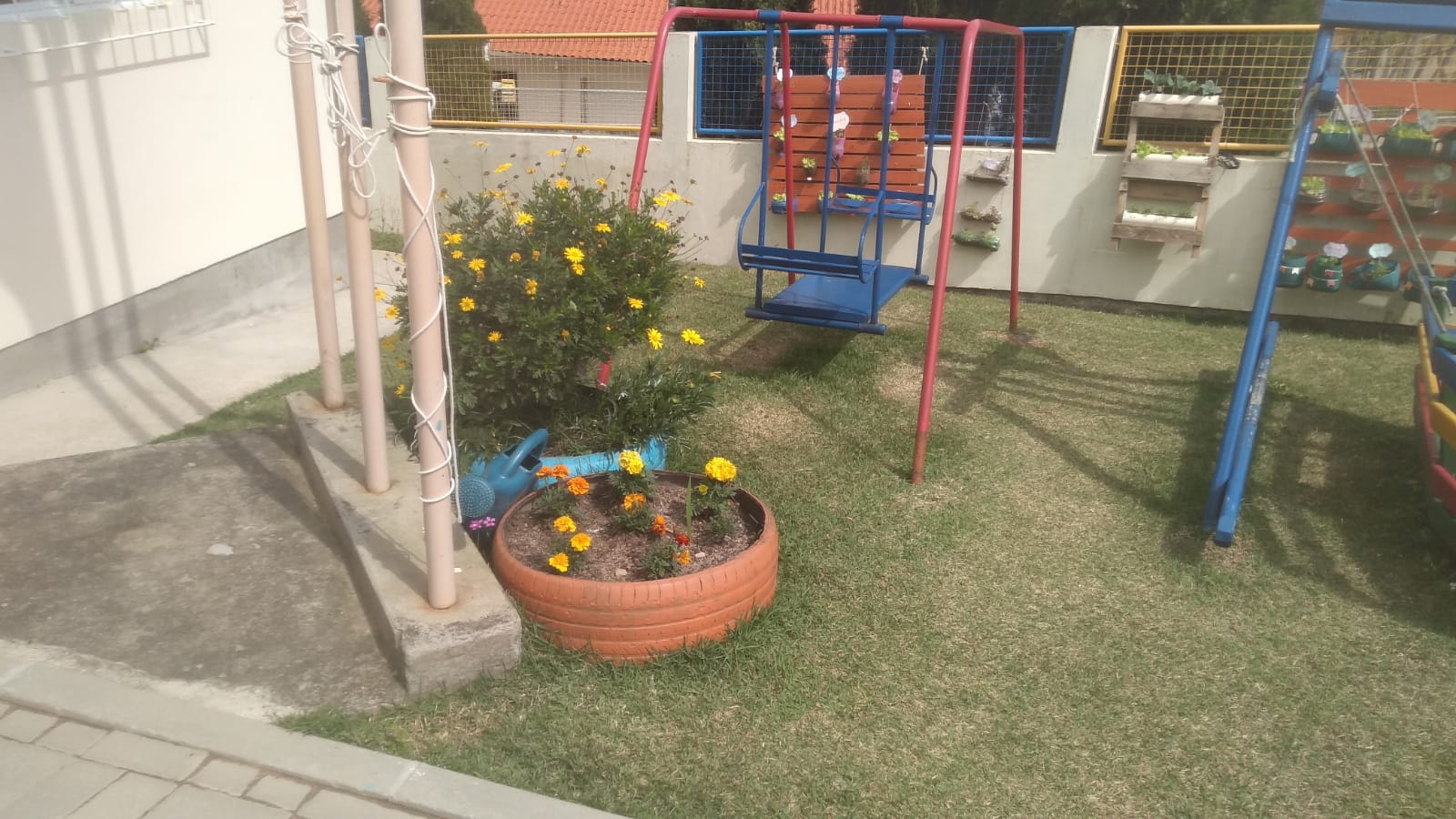 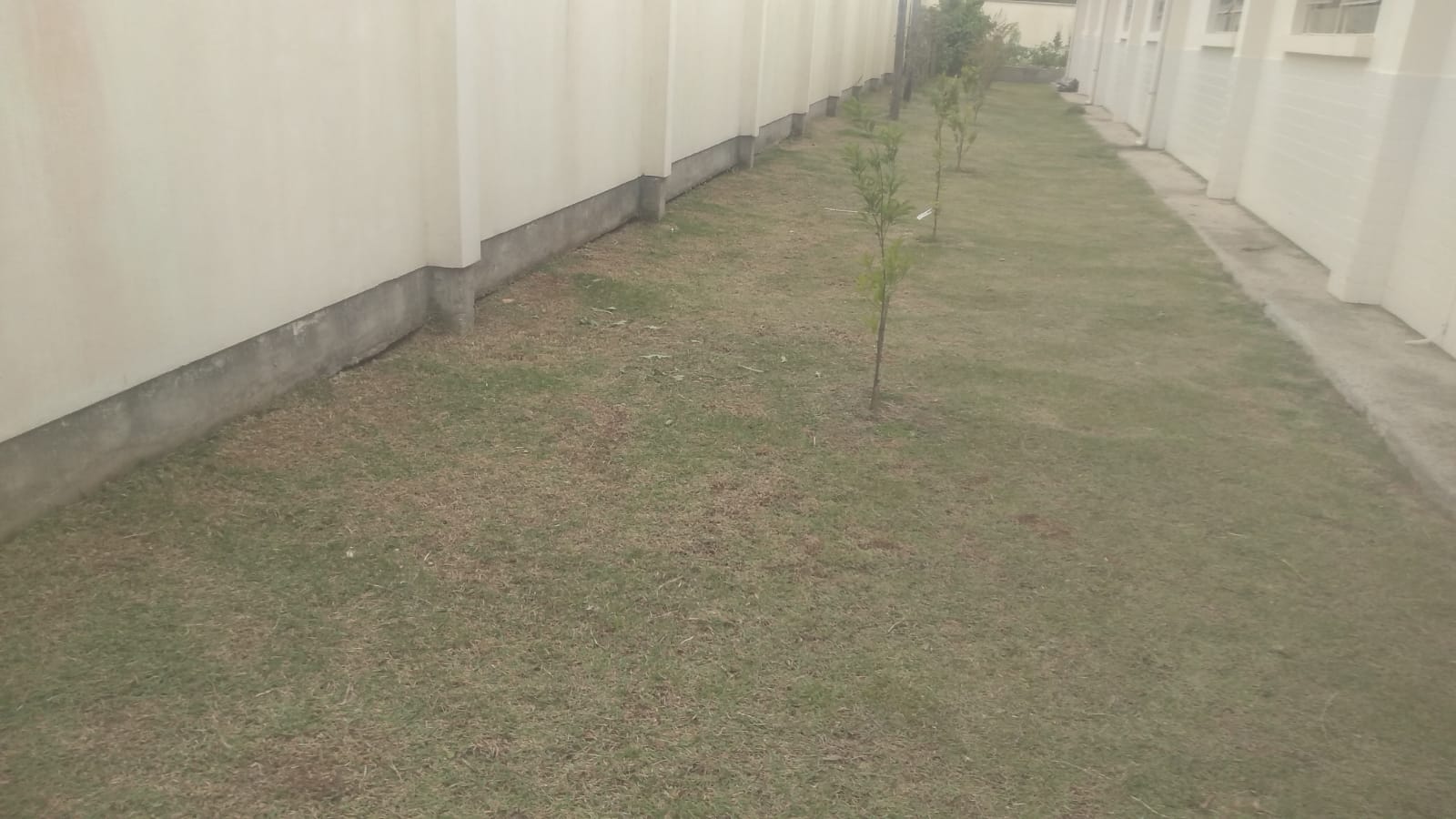 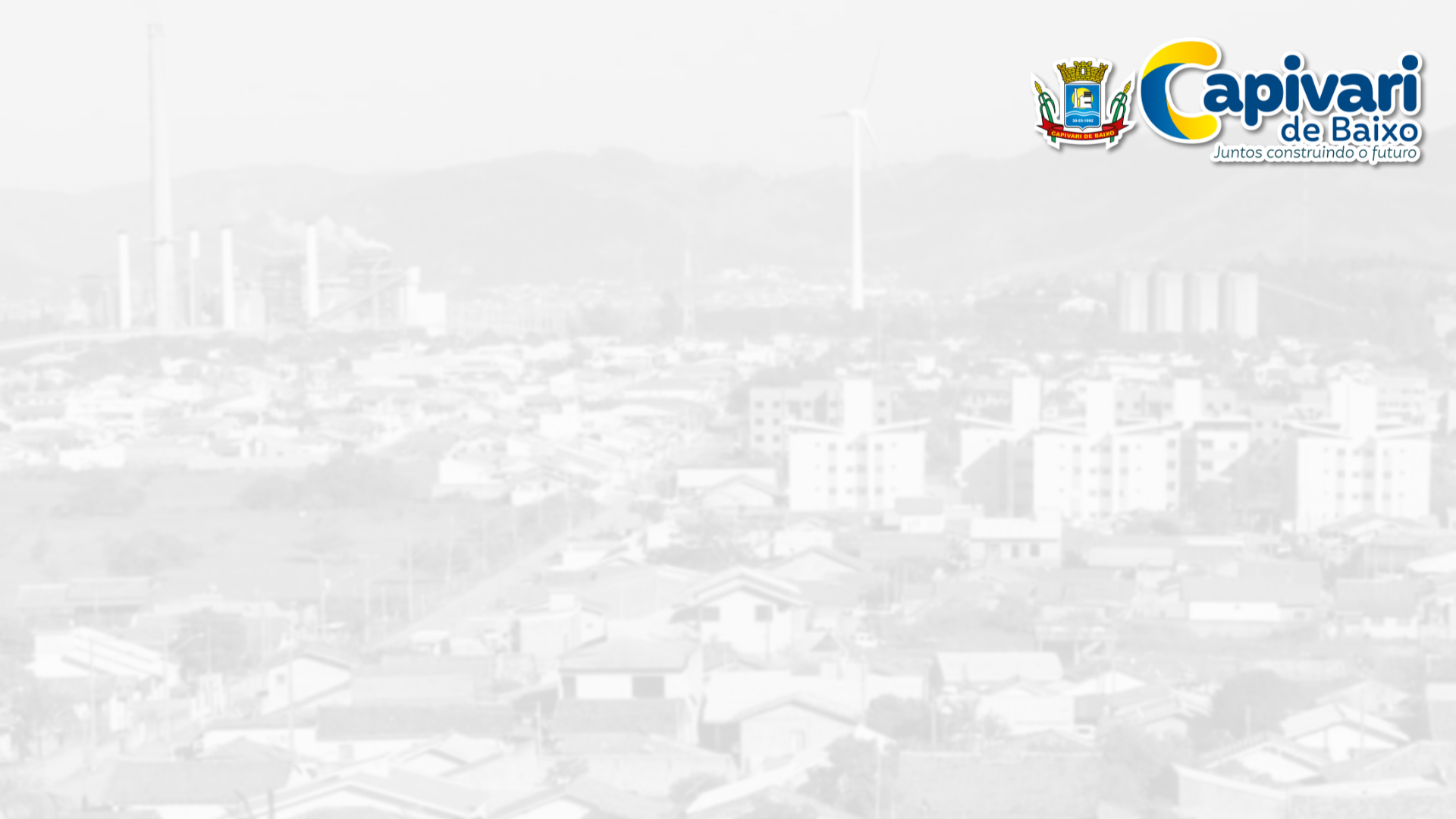 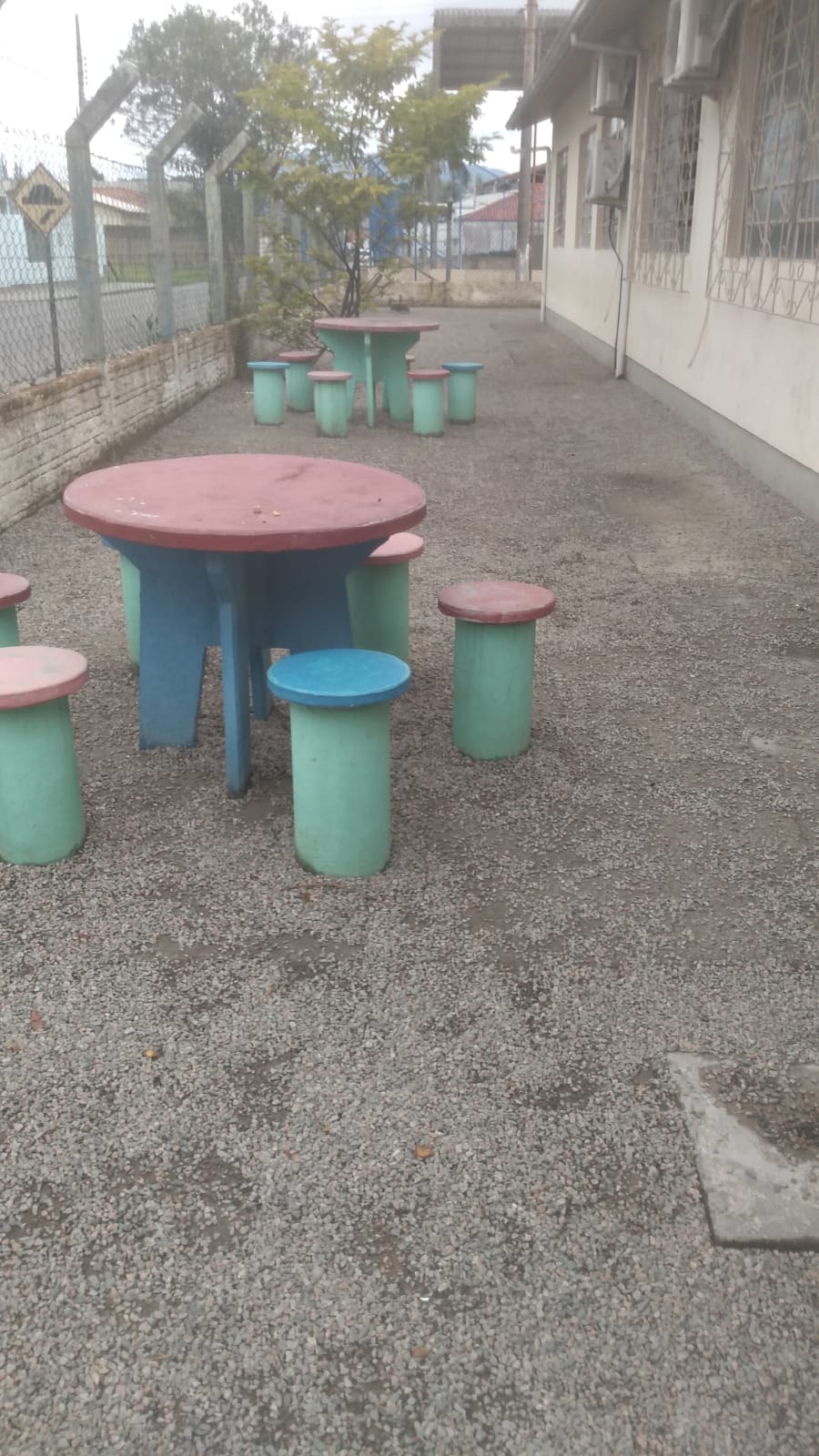 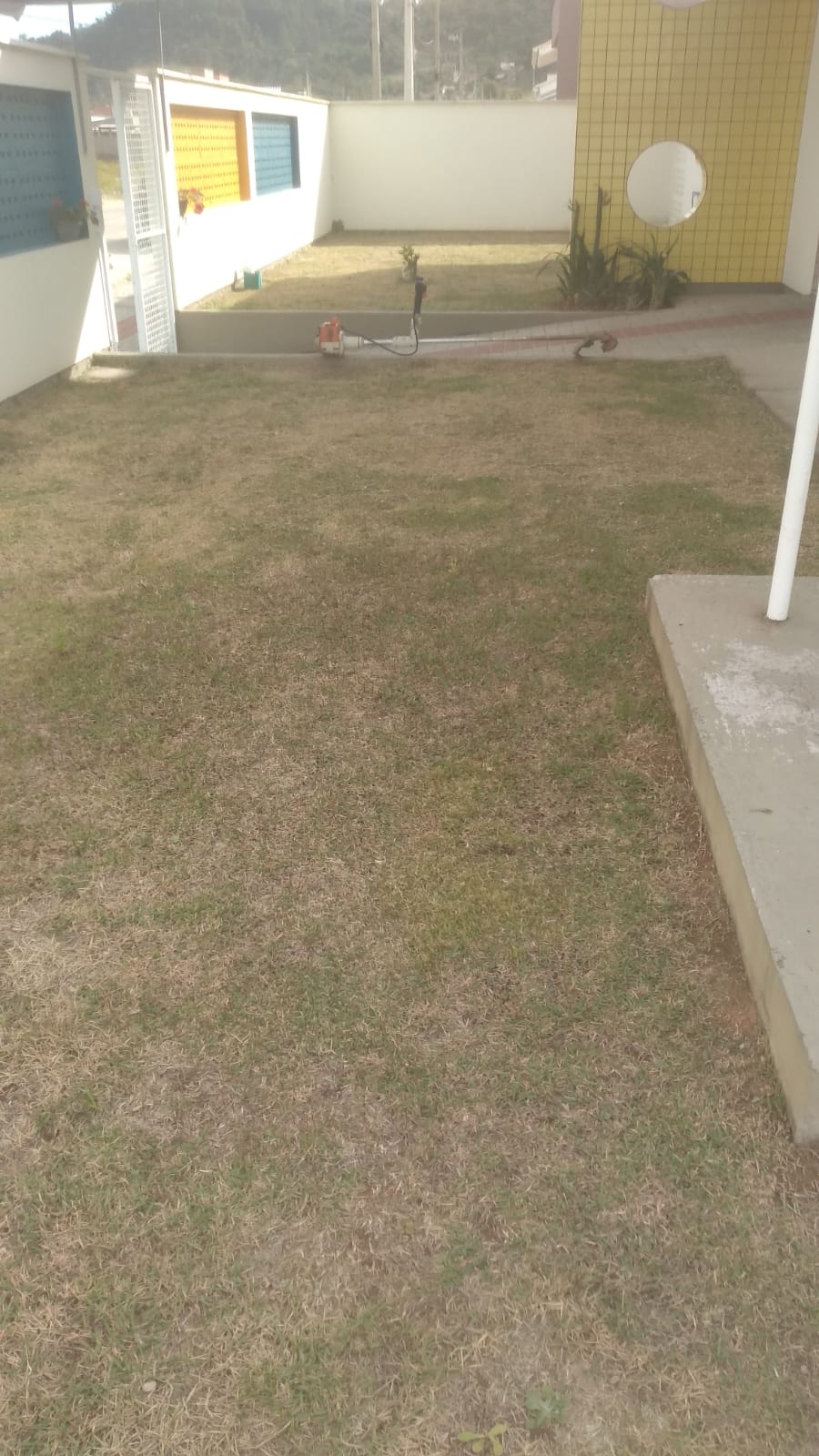 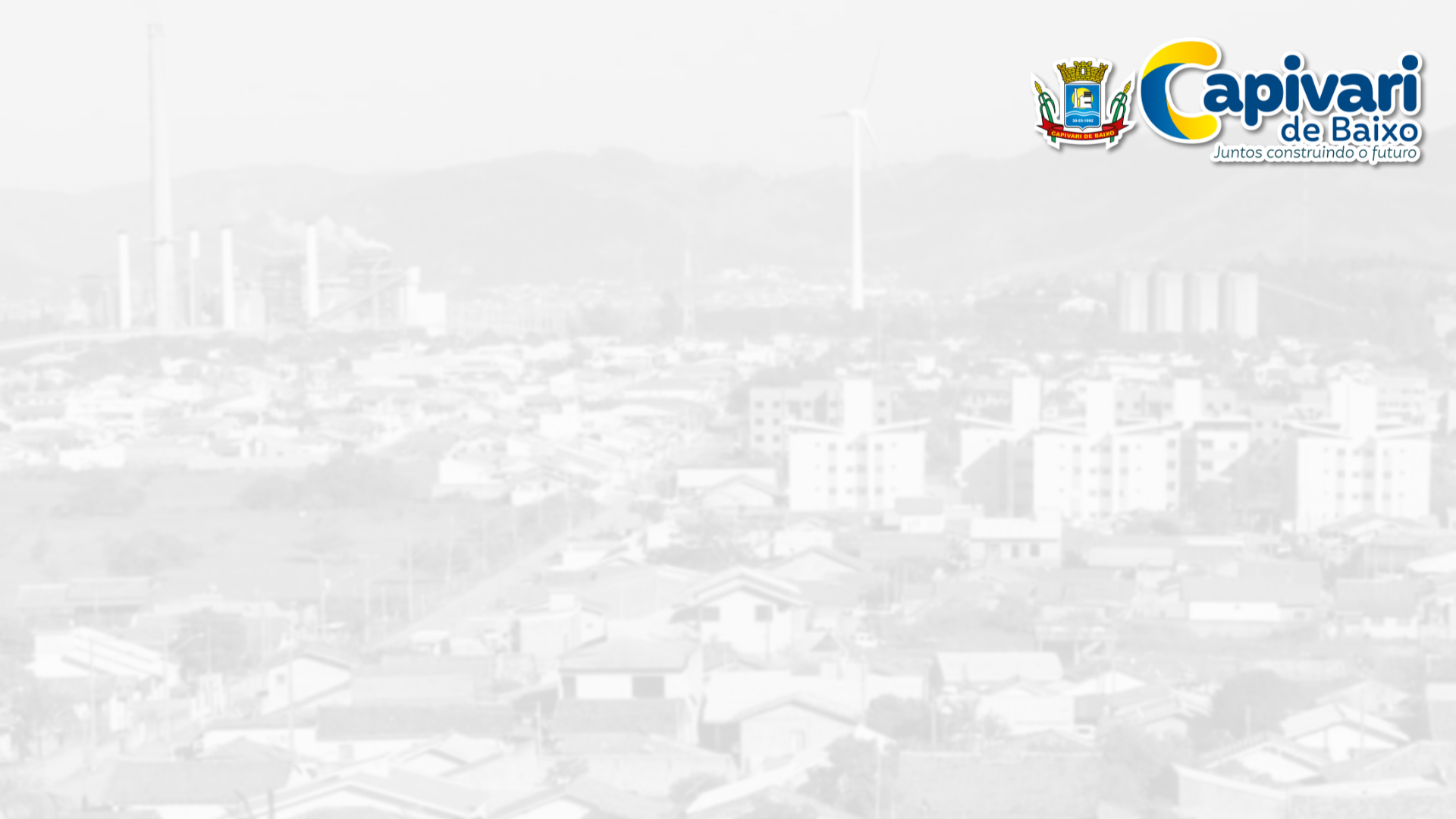 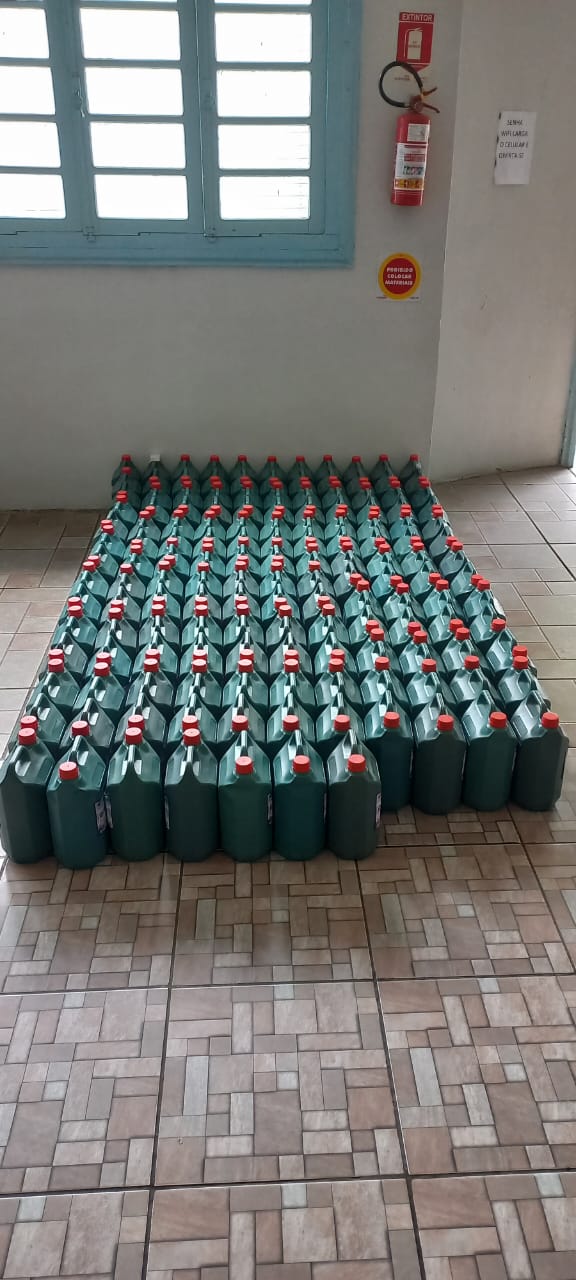 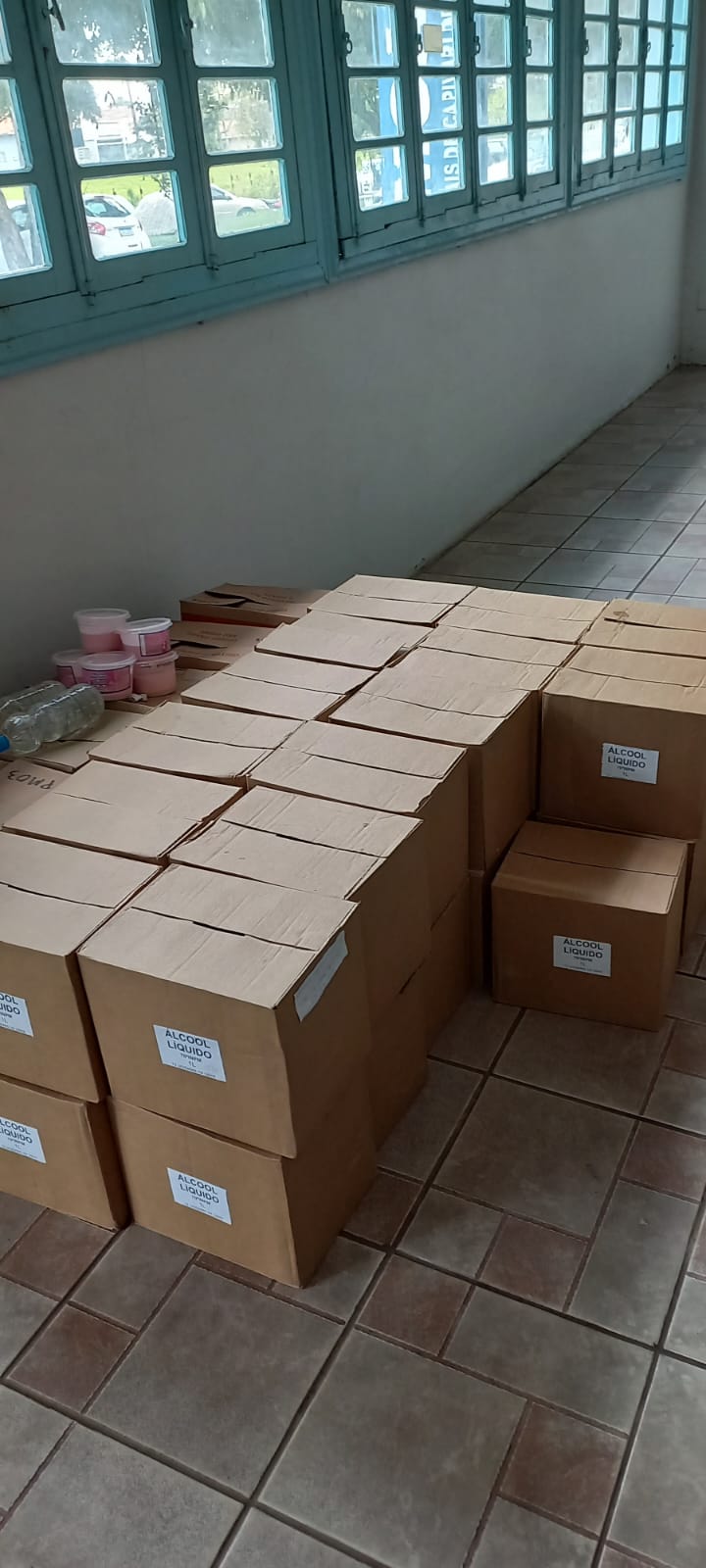 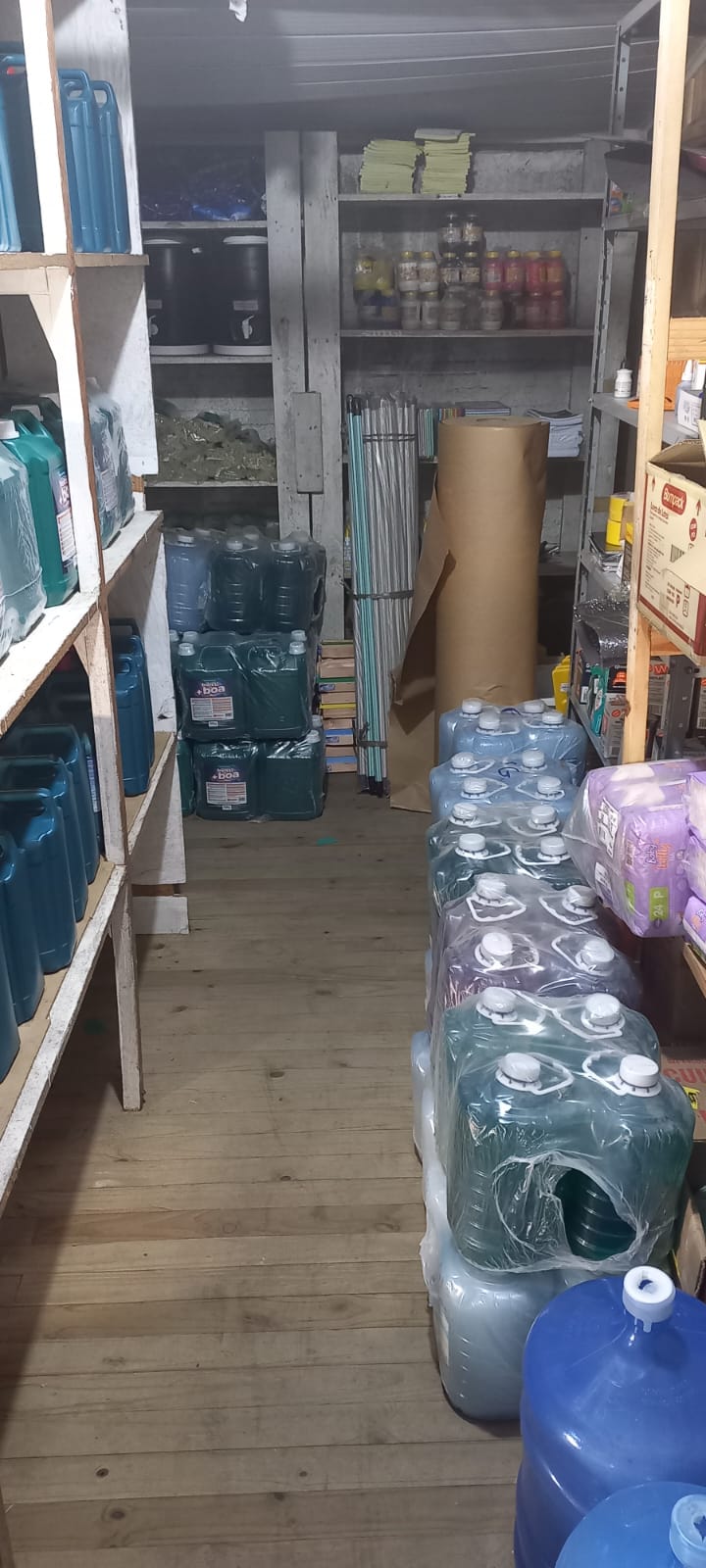 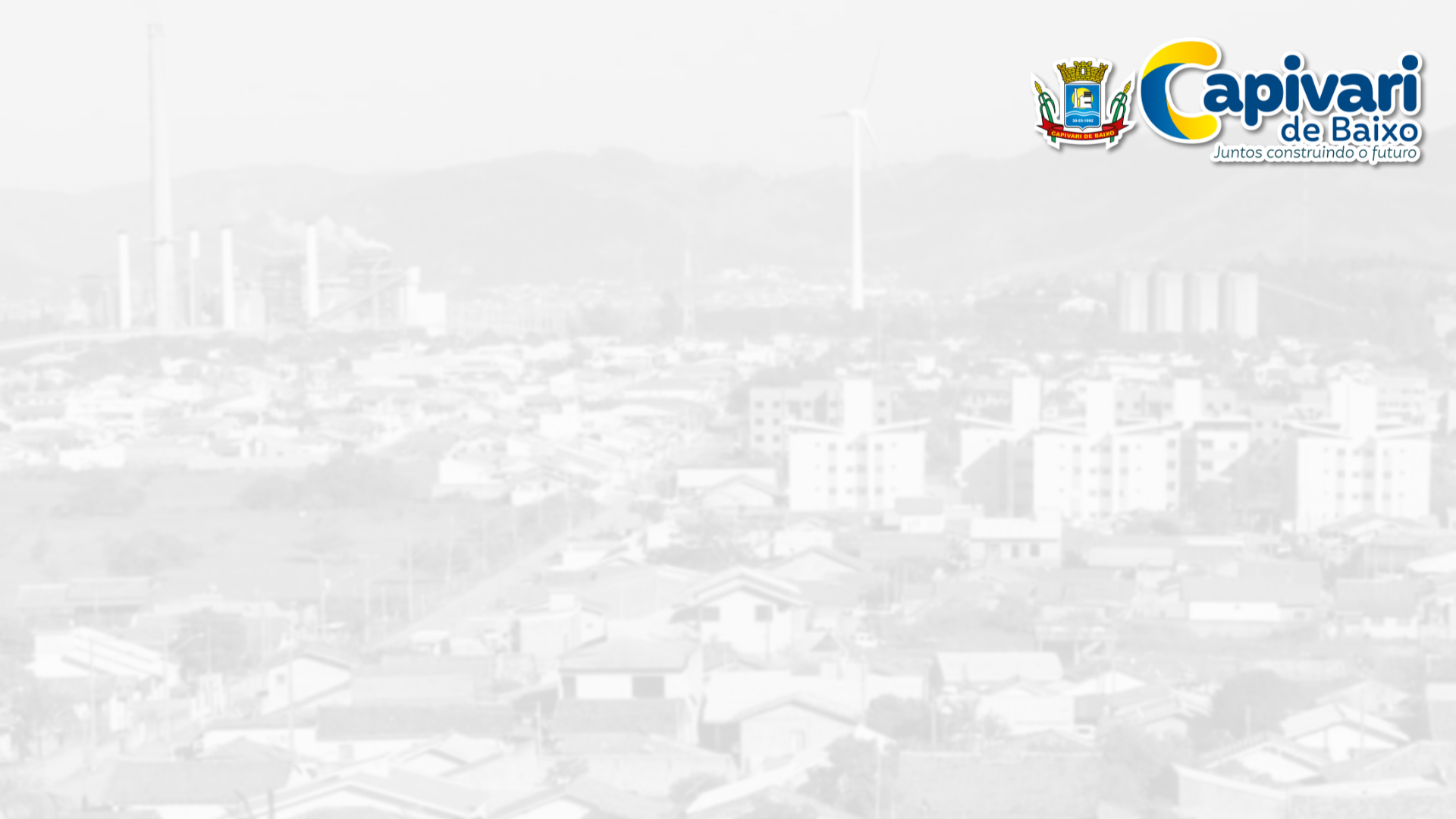 Entrega de armários no Cei Osmarina
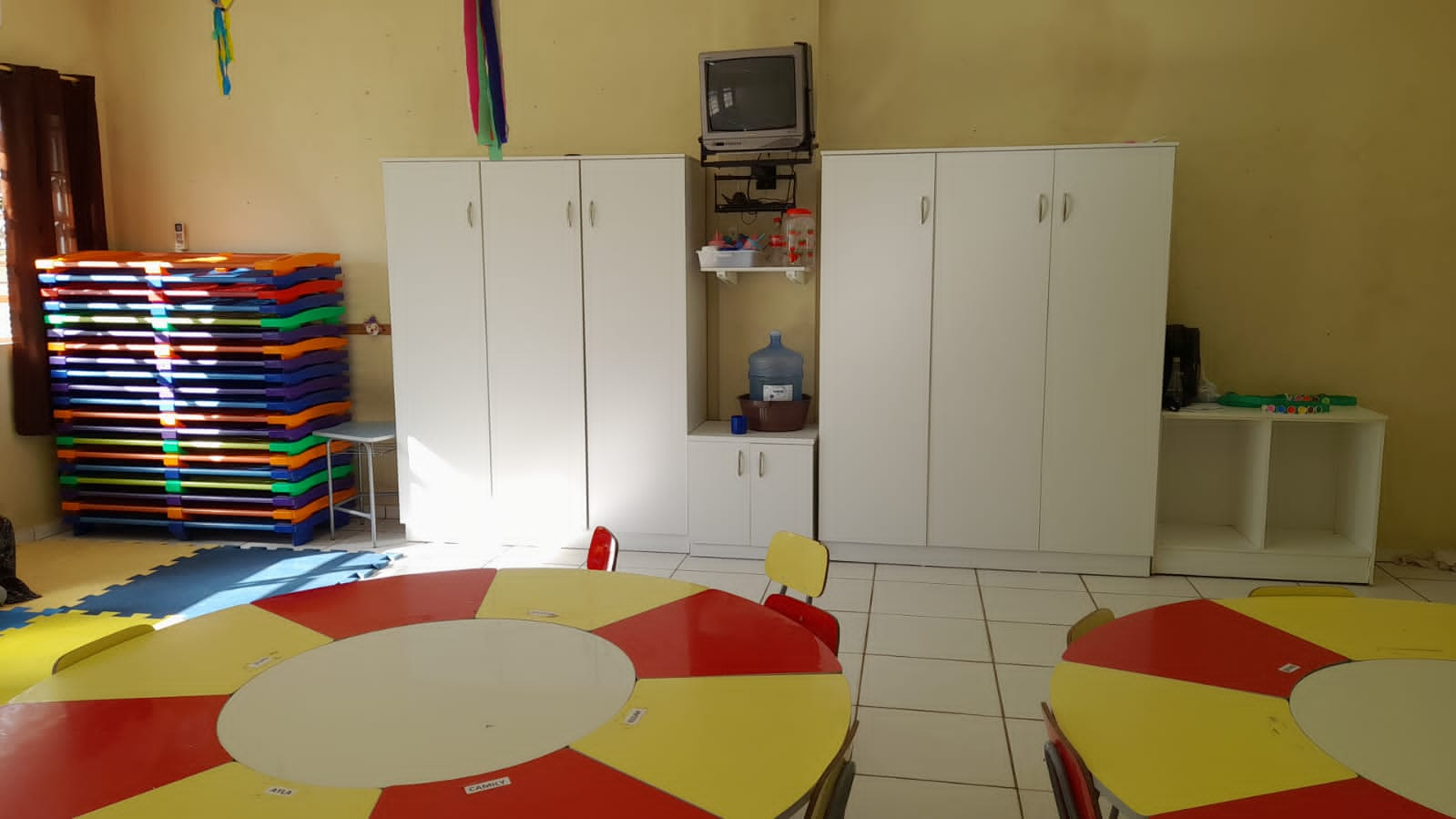 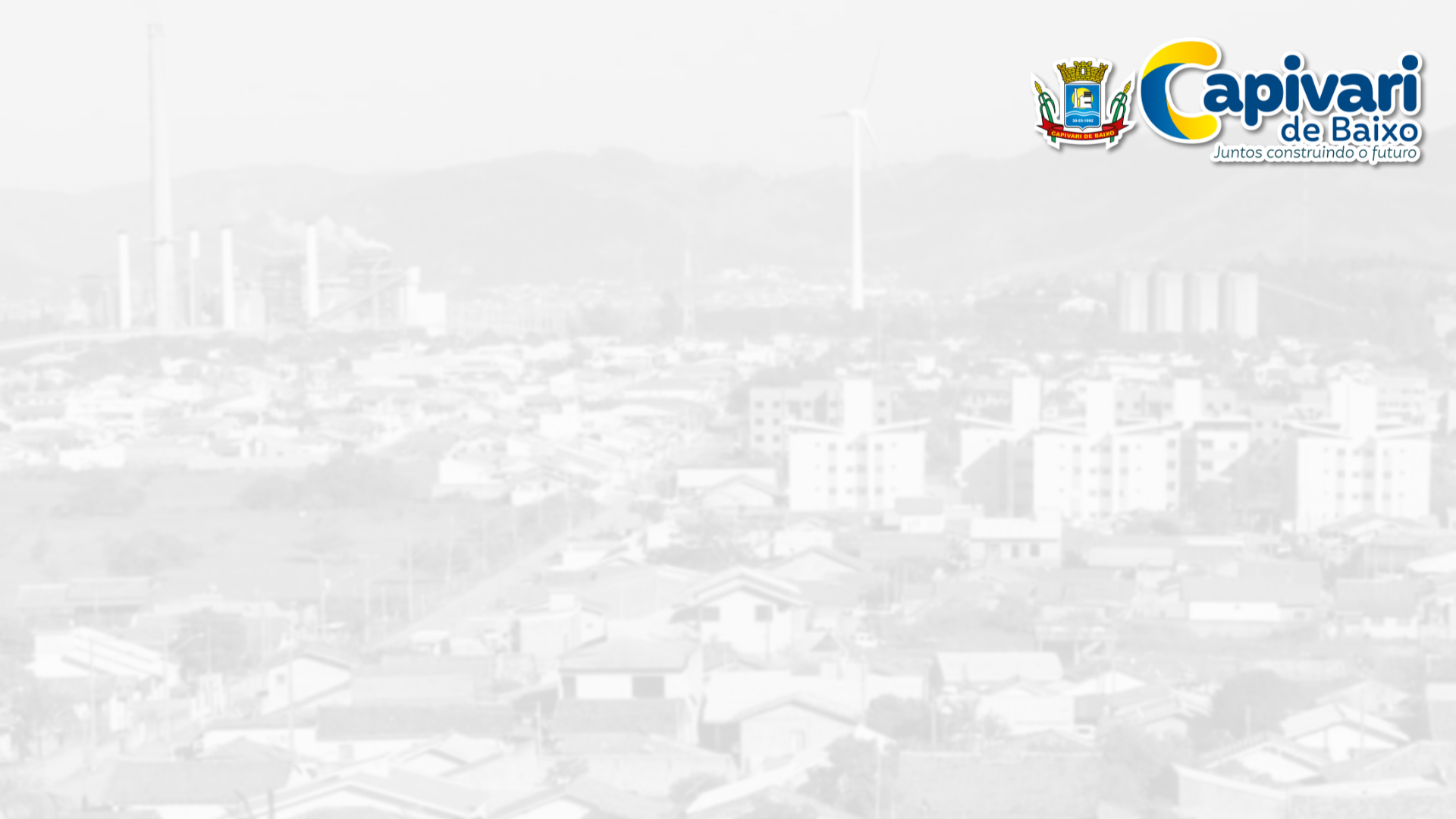 Entrega de armários no Cei Osmarina
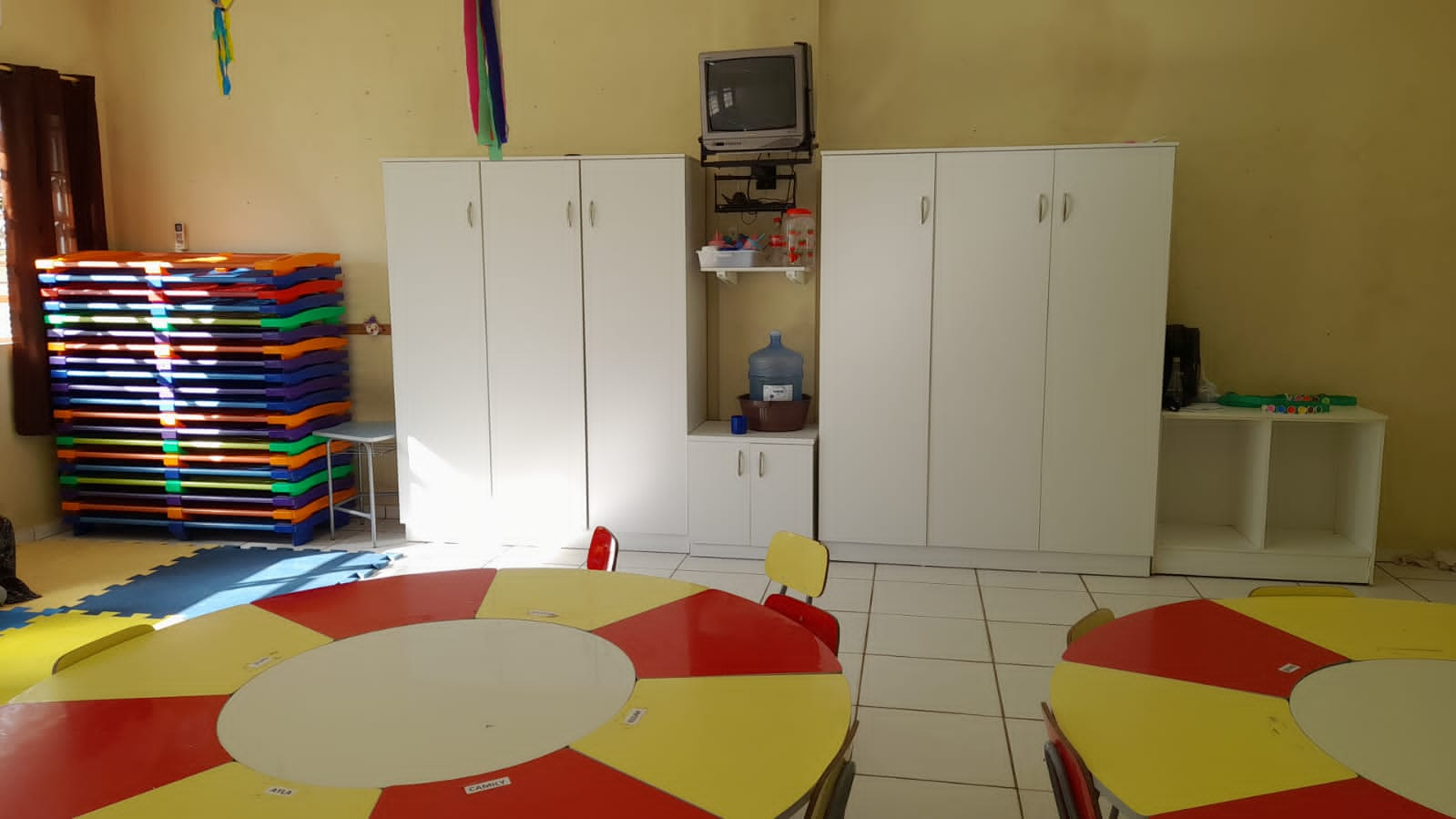 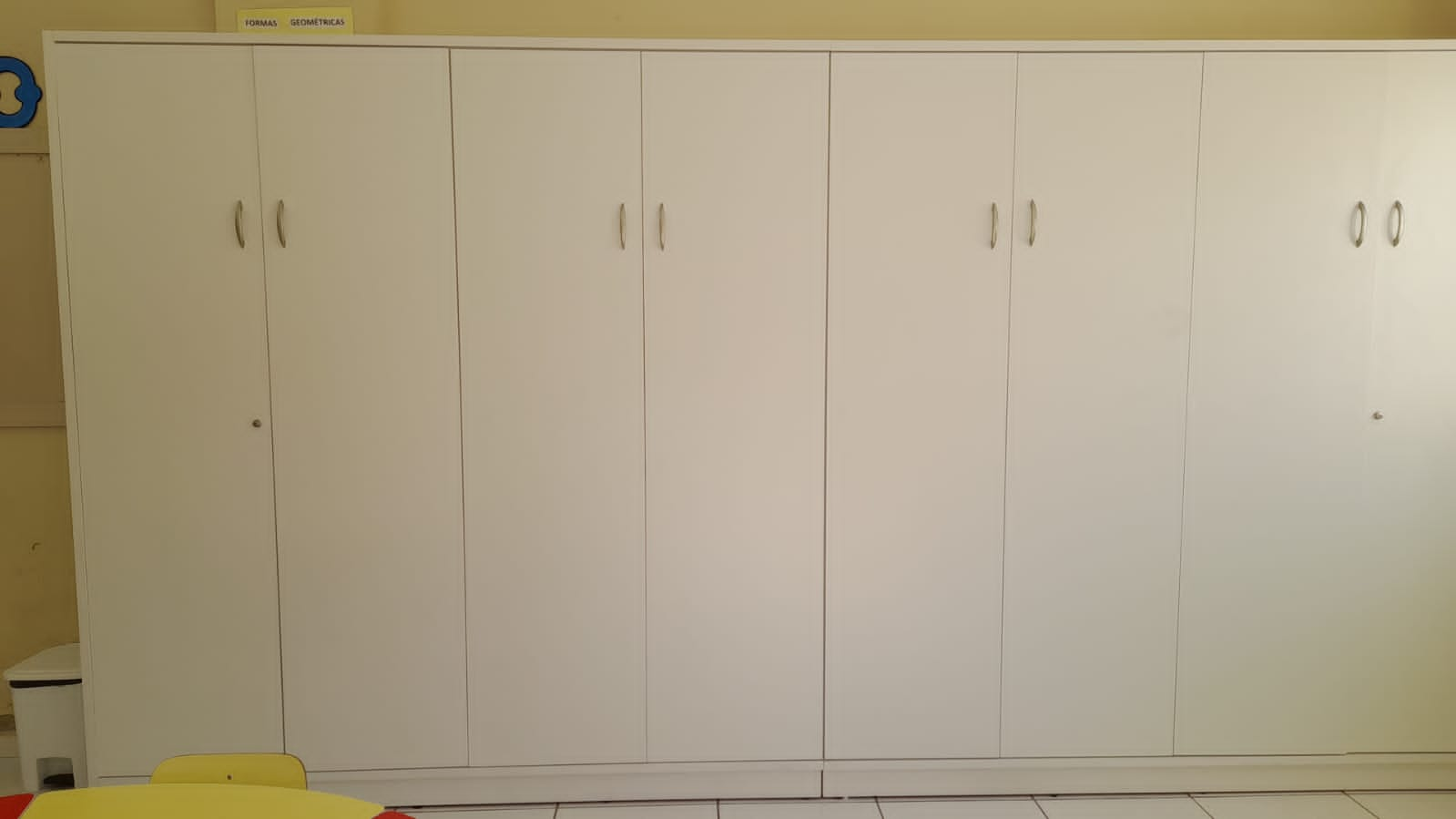 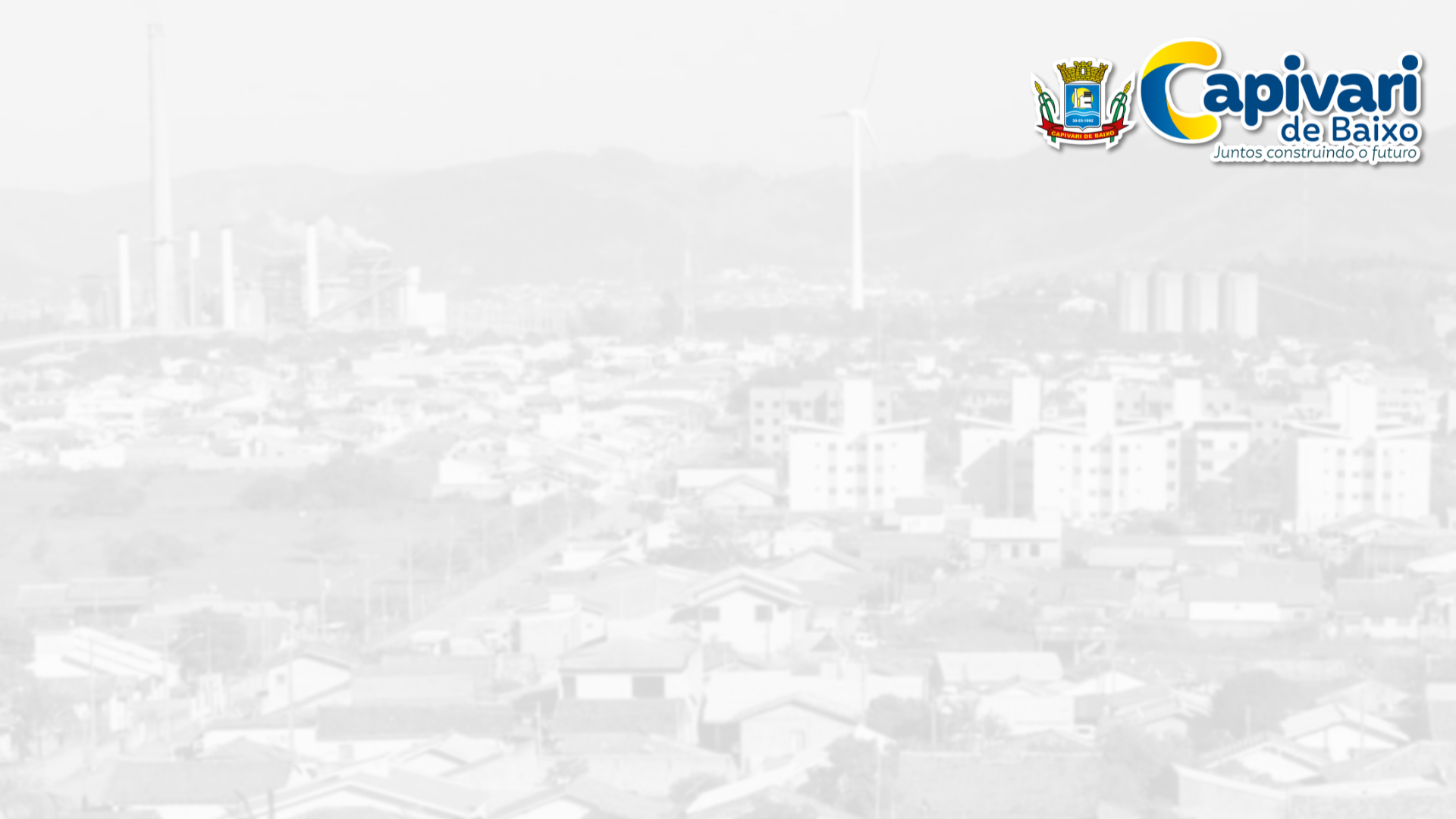 Entrega de berços no Cei Anita
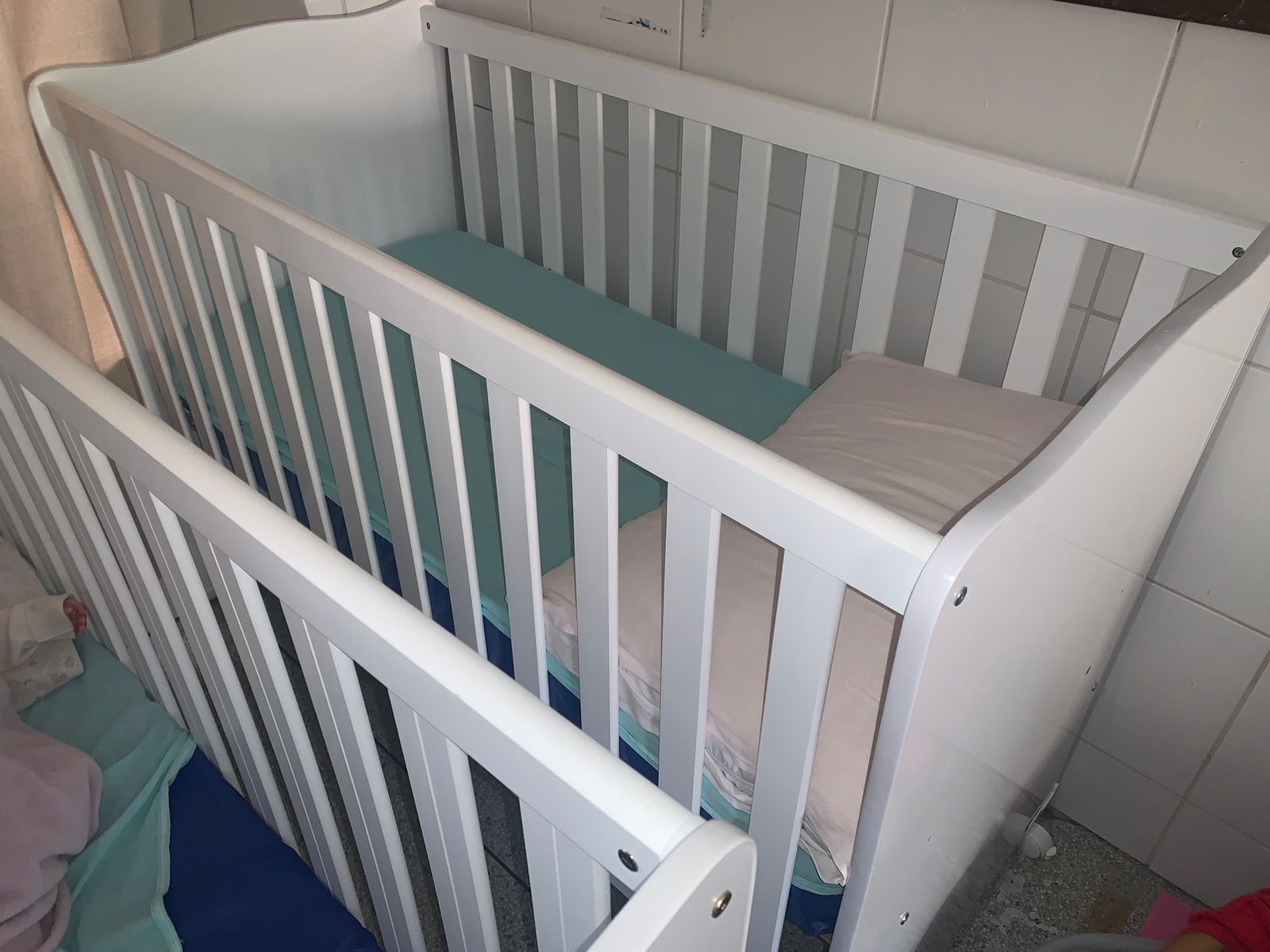 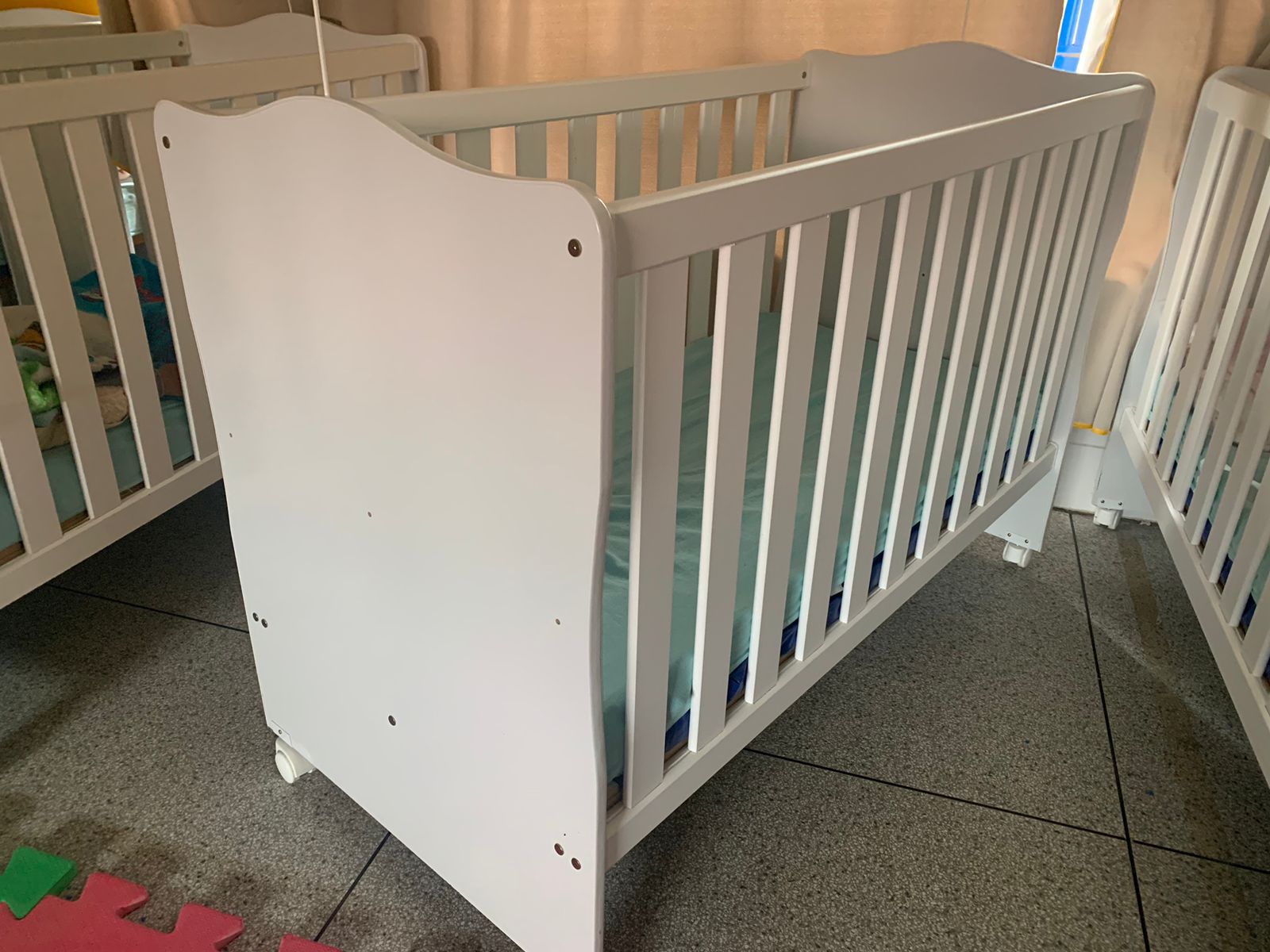 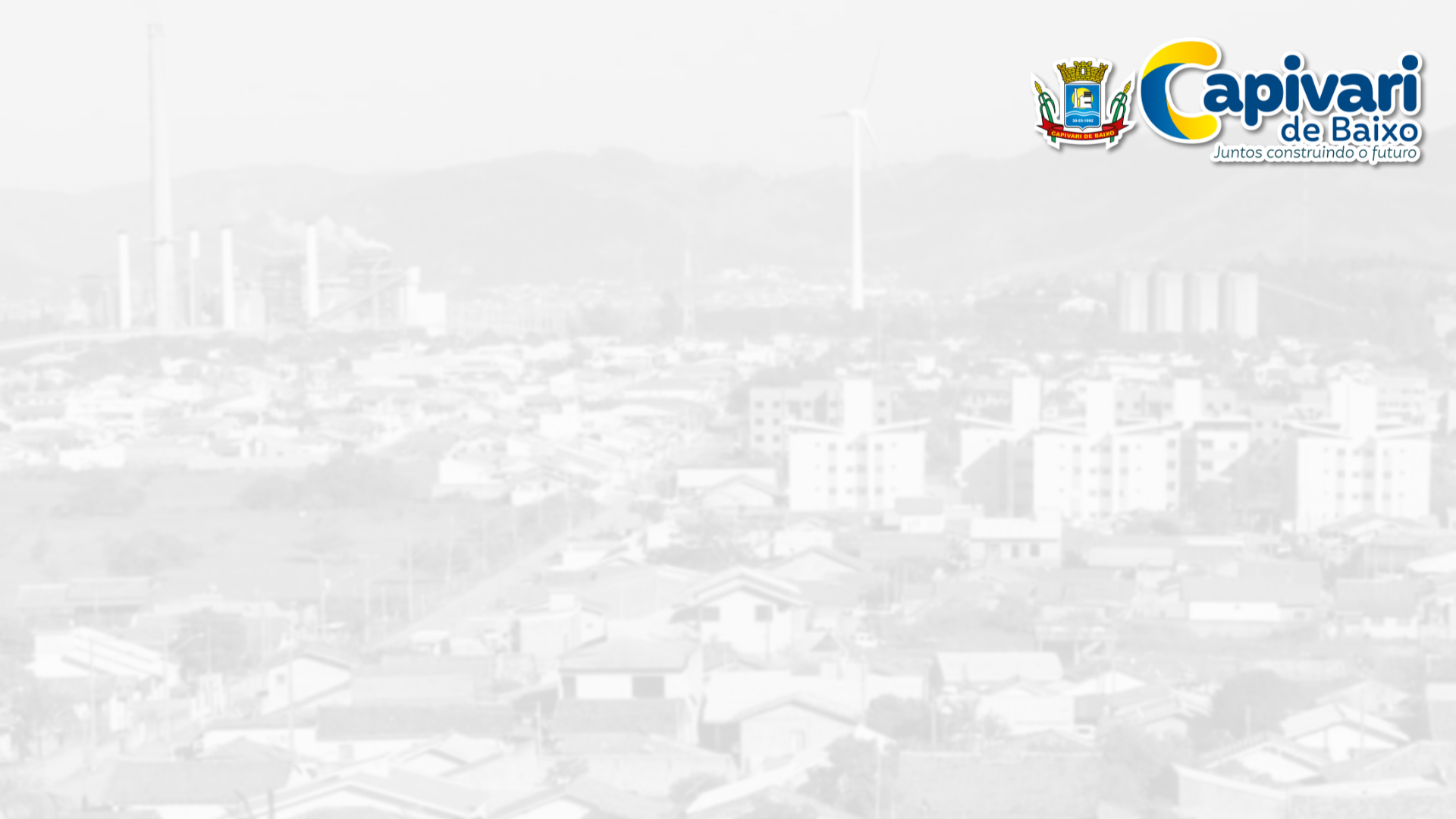 Entrega de livros Educação Especial
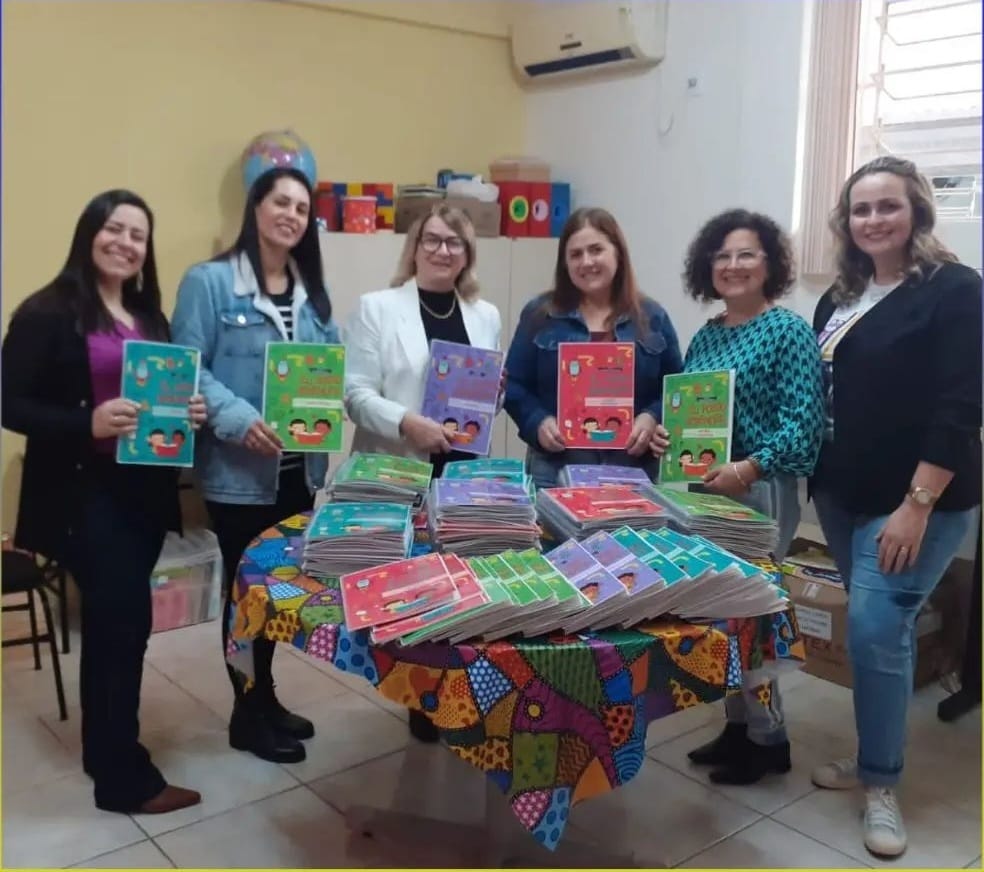 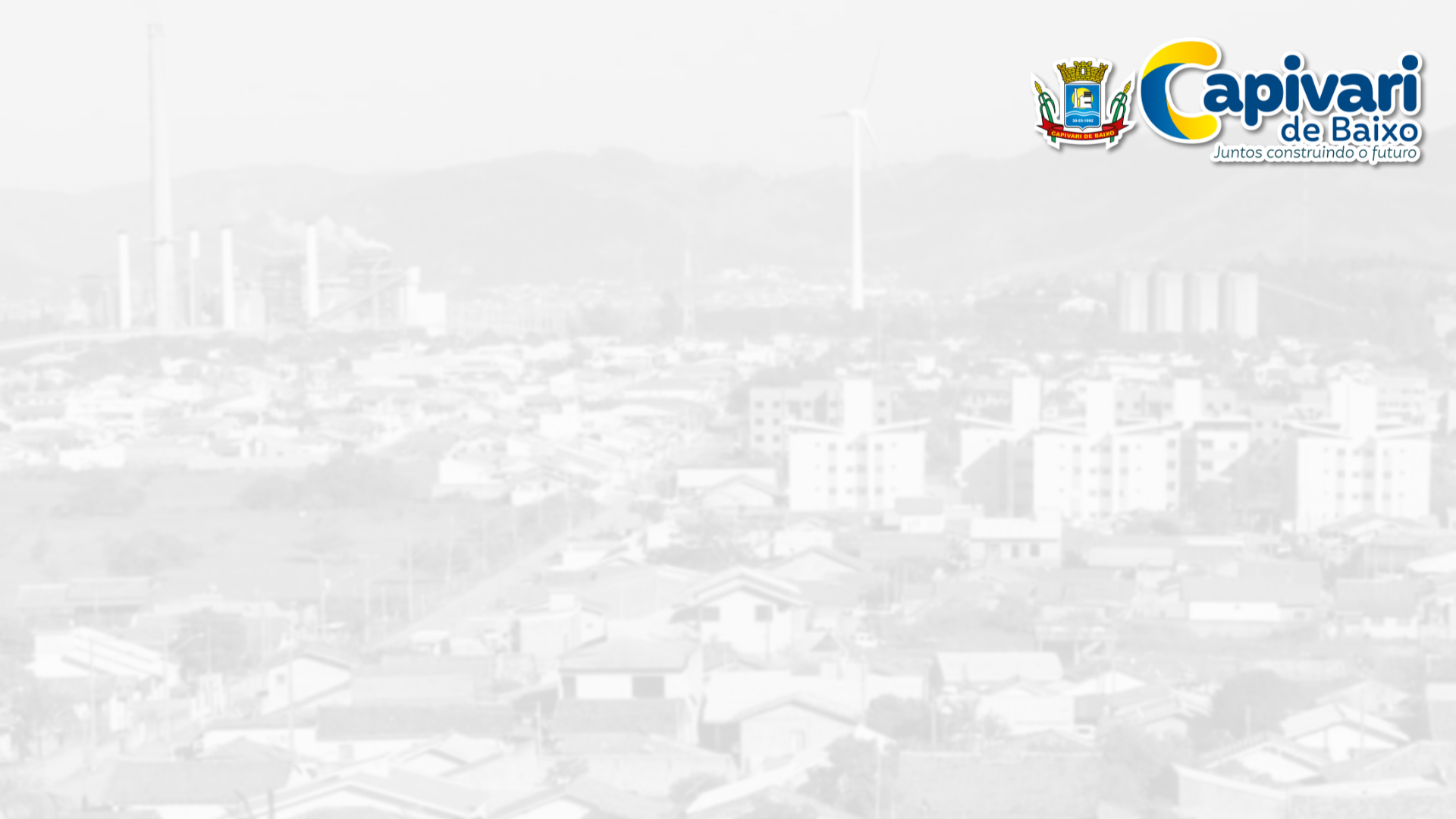 AÇÕES E PARCERIAS
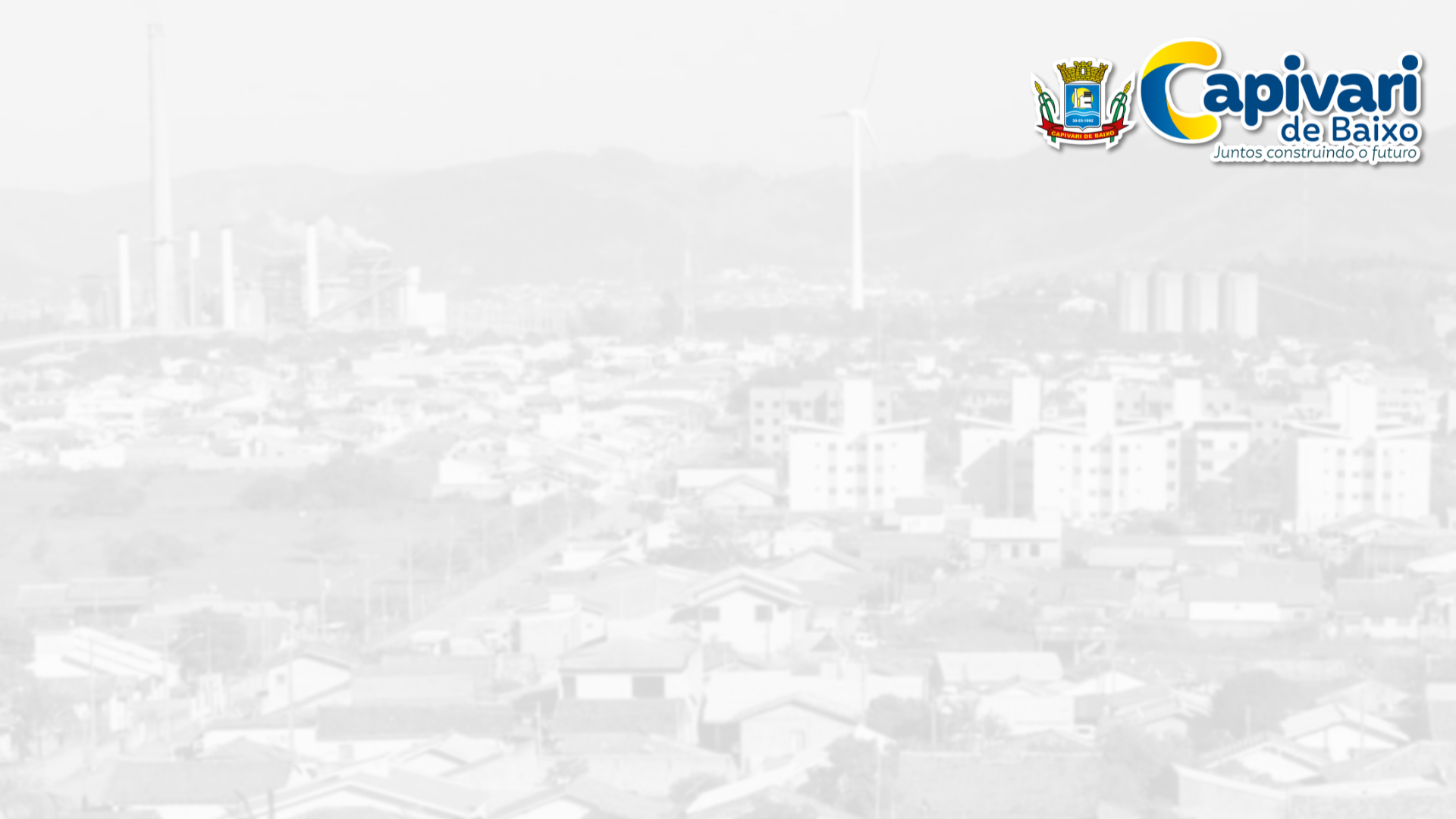 O Programa Protetor Ambiental (Proa), da Polícia Militar Ambiental de Santa Catarina, foi retomado em Capivari de Baixo após um período inativo devido à pandemia.  
Secretaria da Educação é uma grande parceira do Programa.
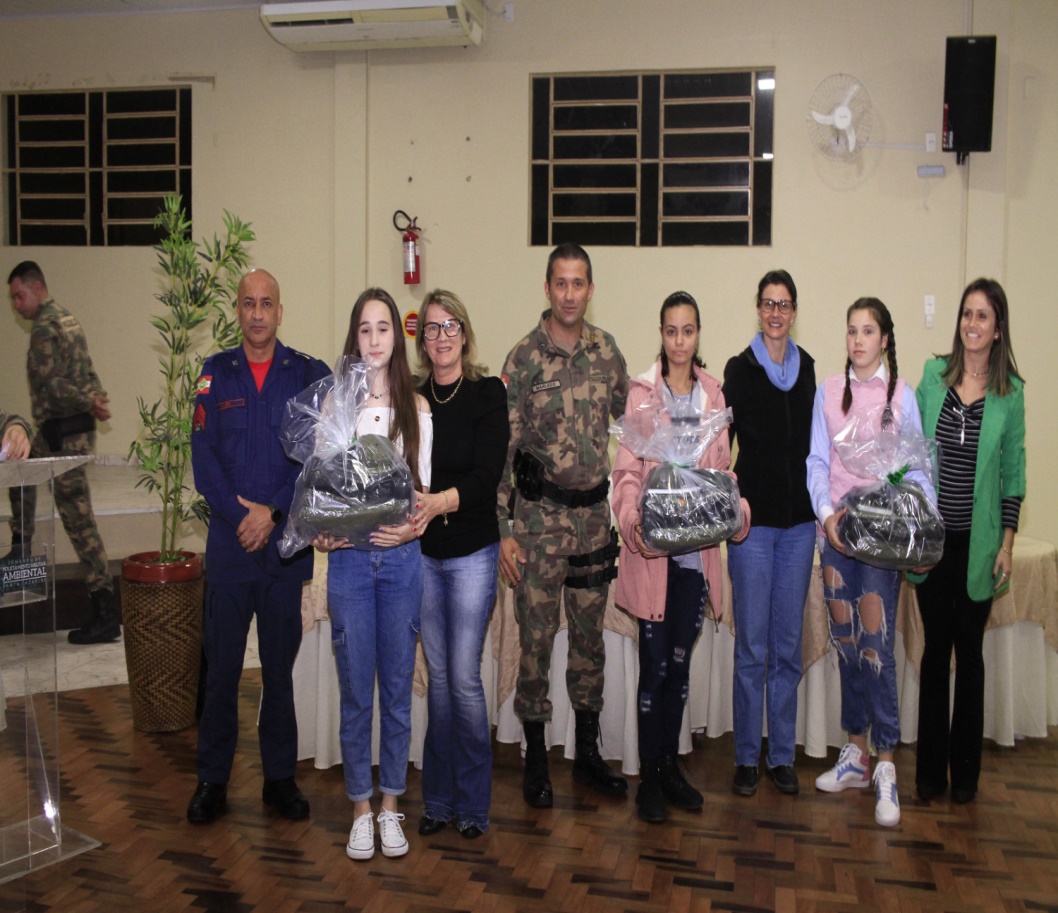 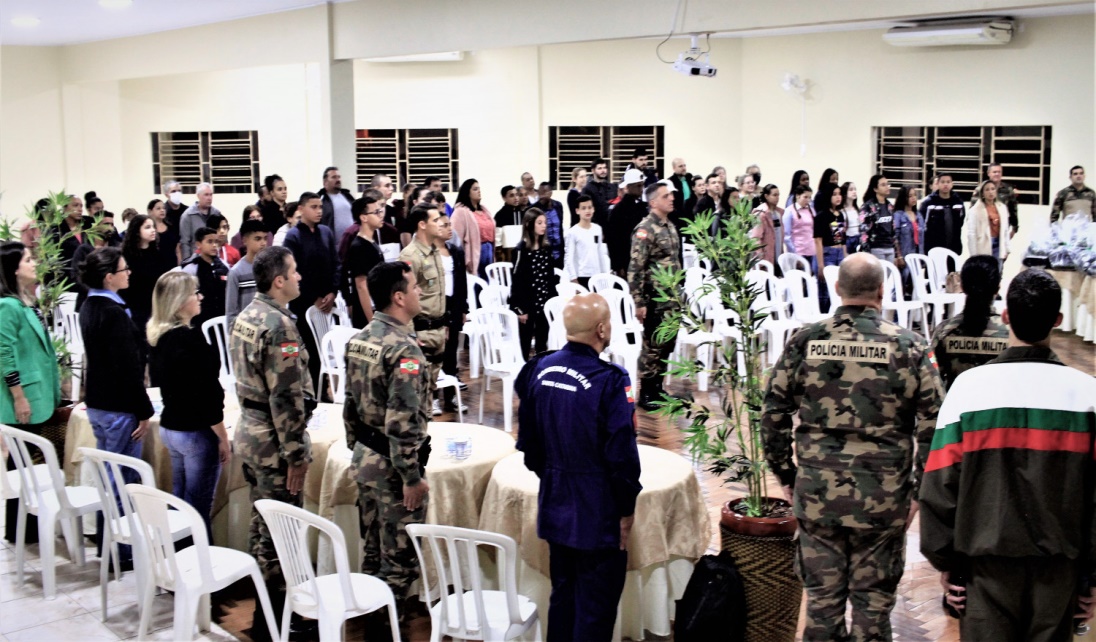 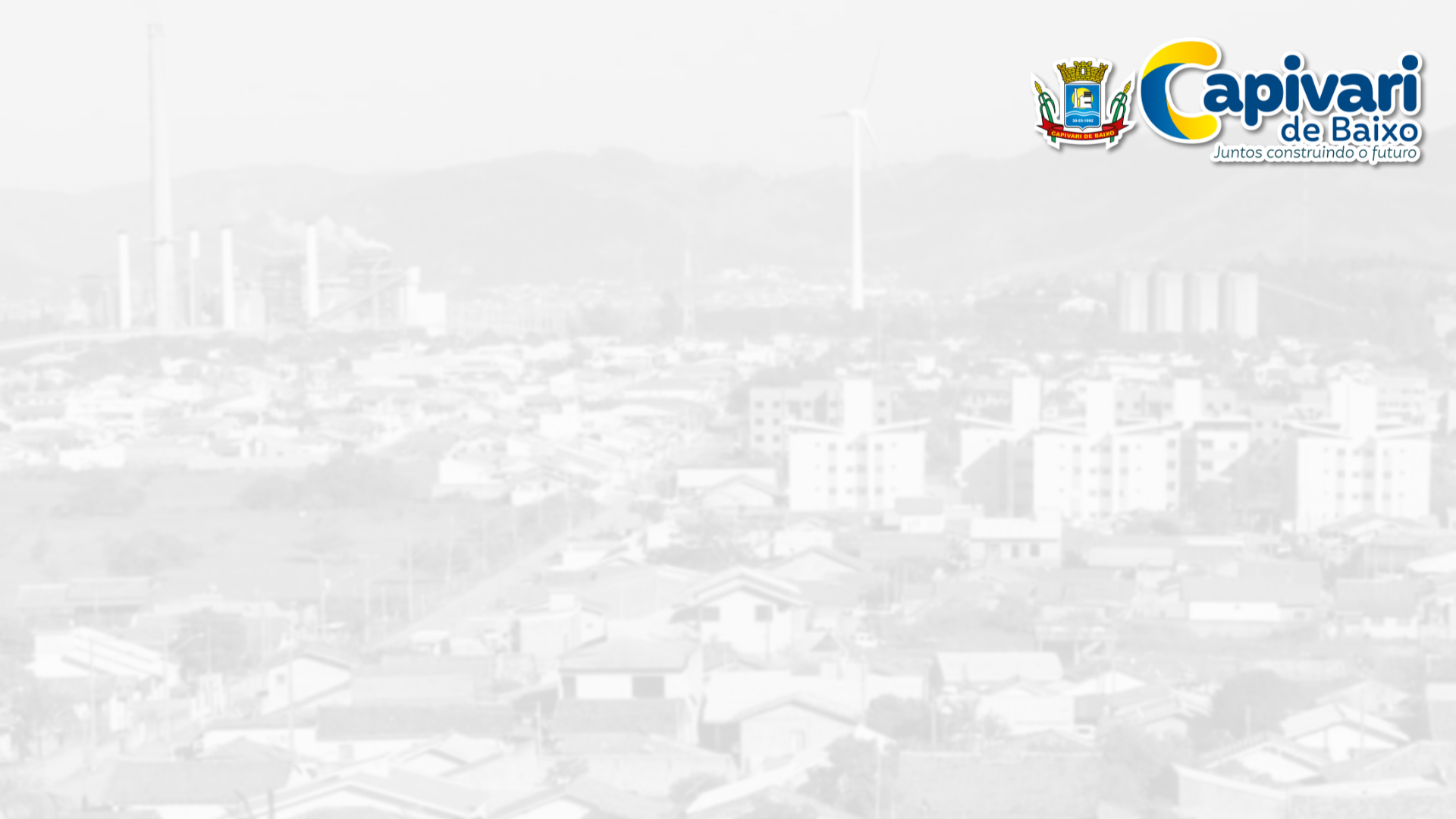 A Escola Stanislau Gaidzinski recebeu multiplicadoras do Seminário Caminhos para Inclusão Escolar.
Professores de educação especial da rede municipal de ensino de Capivari de Baixo e a equipe técnica da Secretaria da Educação participaram de uma extensão do Seminário Caminhos para Inclusão Escolar.
Momentos essenciais para troca de experiências e aprimoramento de práticas inclusivas, visando uma educação de qualidade em nosso município.
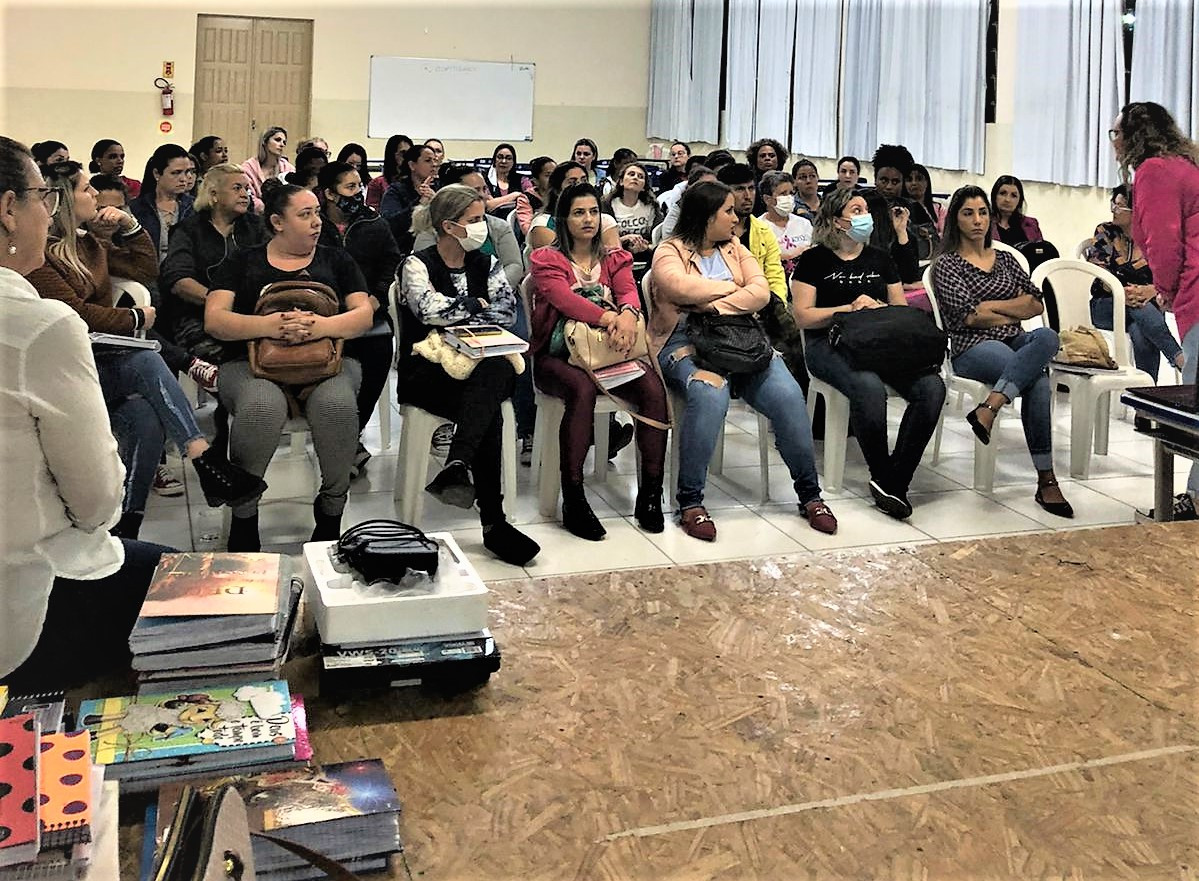 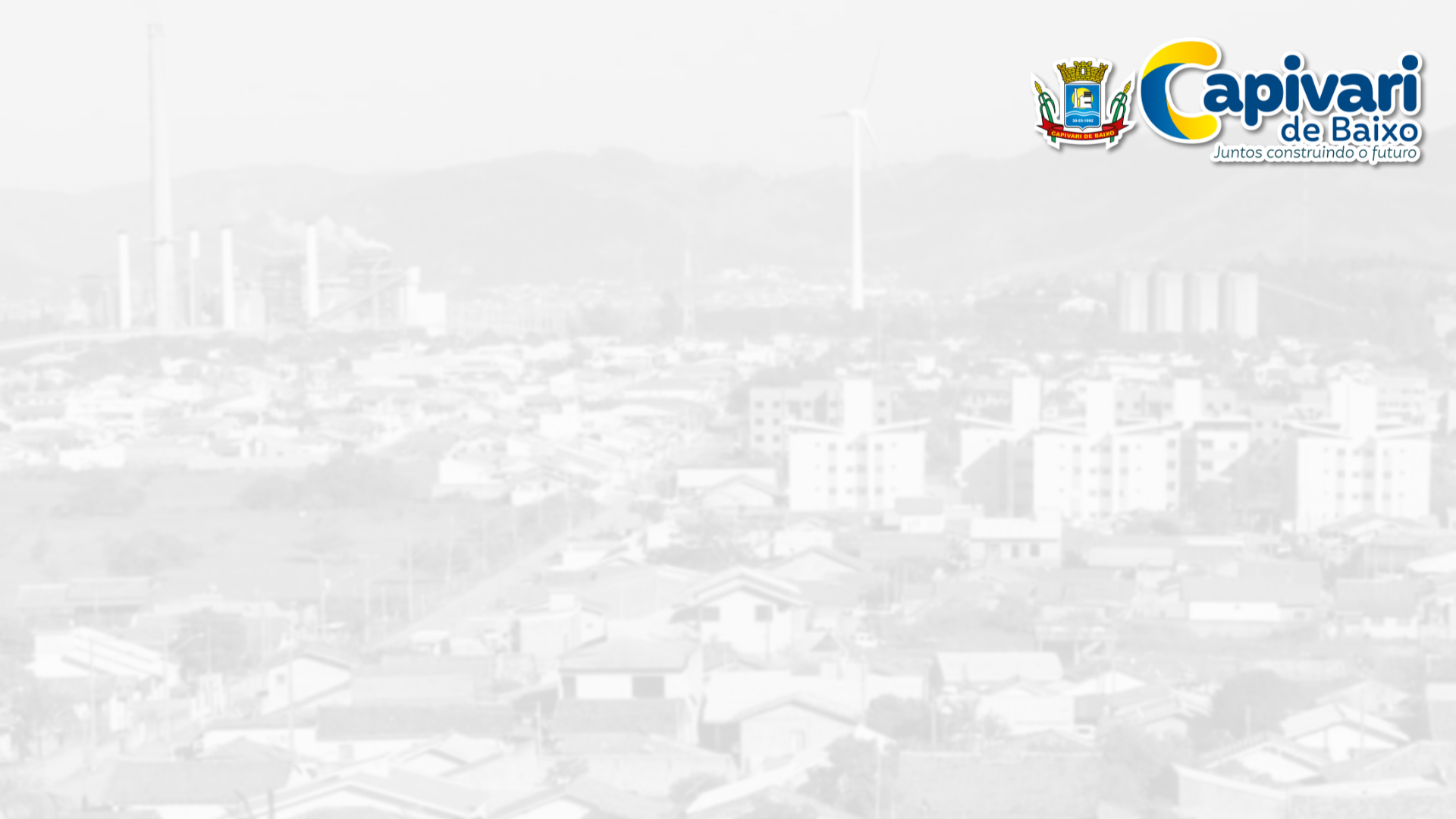 Iniciados preparativos para Semana da Pátria e Desfile da Independência
Com o tema: “Brasil: Reescrevendo sua História” e o slogan: “Com a Educação se faz um mundo melhor, Brasil, nossa Terra, nossa gente!”, a Prefeitura de Capivari de Baixo, por meio da Secretaria Municipal da Educação, definiu os detalhes da Semana da Pátria e a ordem do tradicional desfile de escolas e entidades no feriado de 7 de setembro.
 
O primeiro encontro entre Gestão, diretoras de escolas e representantes de instituições como Polícia Militar e Corpo de Bombeiros ocorreu em julho, na sede da Assemcap.
 
A abertura da Semana da Pátria ocoreu no dia 1º de setembro, com o hasteamento das bandeiras do Brasil, do Estado e do município em frente ao Paço, e presença de diversas autoridades. Estudantes de escolas públicas participarão de ações alusivas entre os dias 2 e 6 e, no feriado nacional da Independência do país, ocorrerá o desfile cívico-militar na avenida Osvaldo Pinto da Veiga.
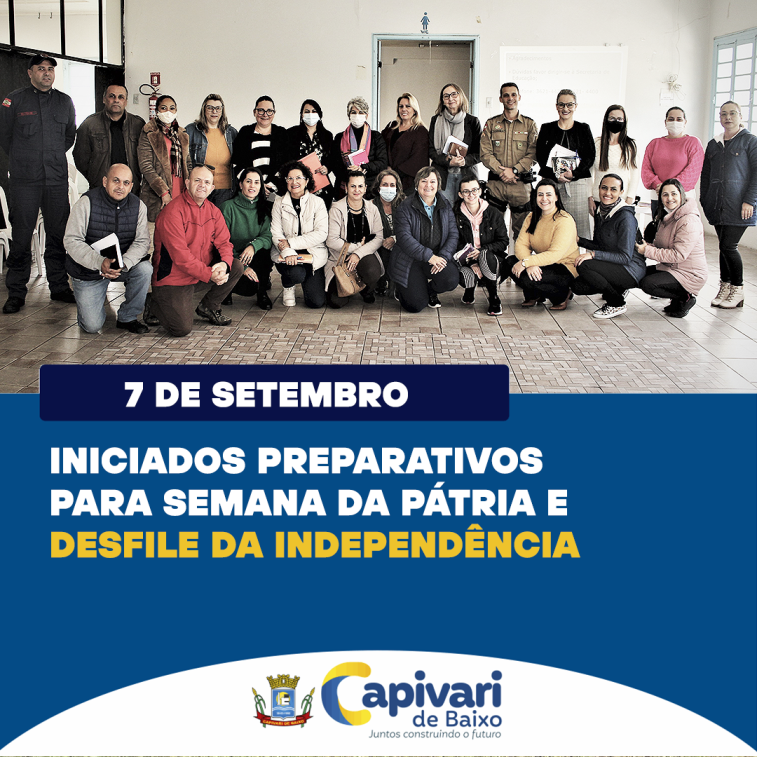 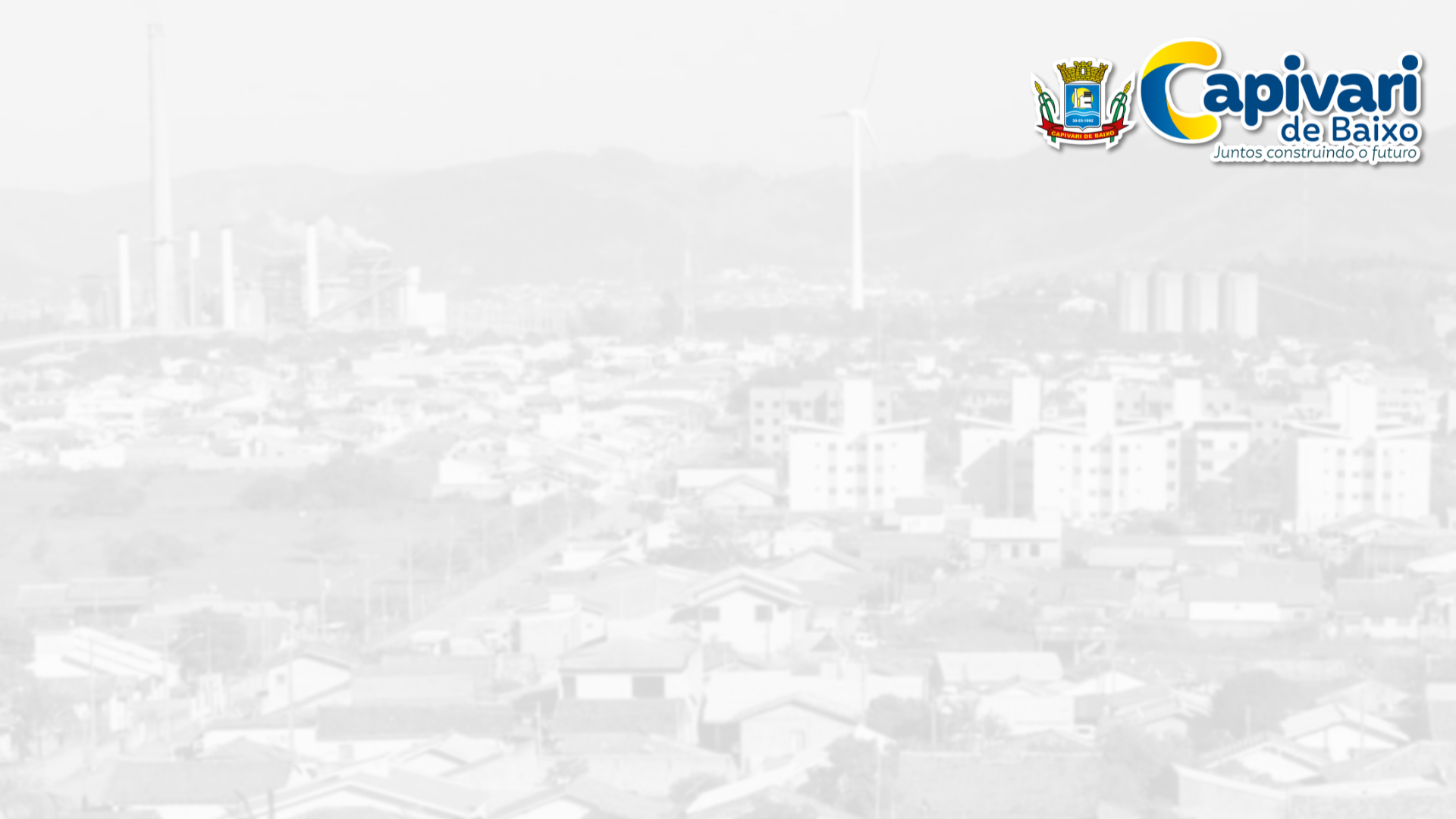 FORMAÇÃO CONTINUADA MARCA A ABERTURA DO SEGUNDO SEMESTRE LETIVO

A Secretaria Municipal de Educação, realizou no Parque Ambiental, a abertura do evento para quinhentos servidores da Rede Municipal de Ensino. Aconteceu Curso de Alfabetização Matemática, Palestra Motivacional e uma Roda de Conversa com Professoras da Rede.
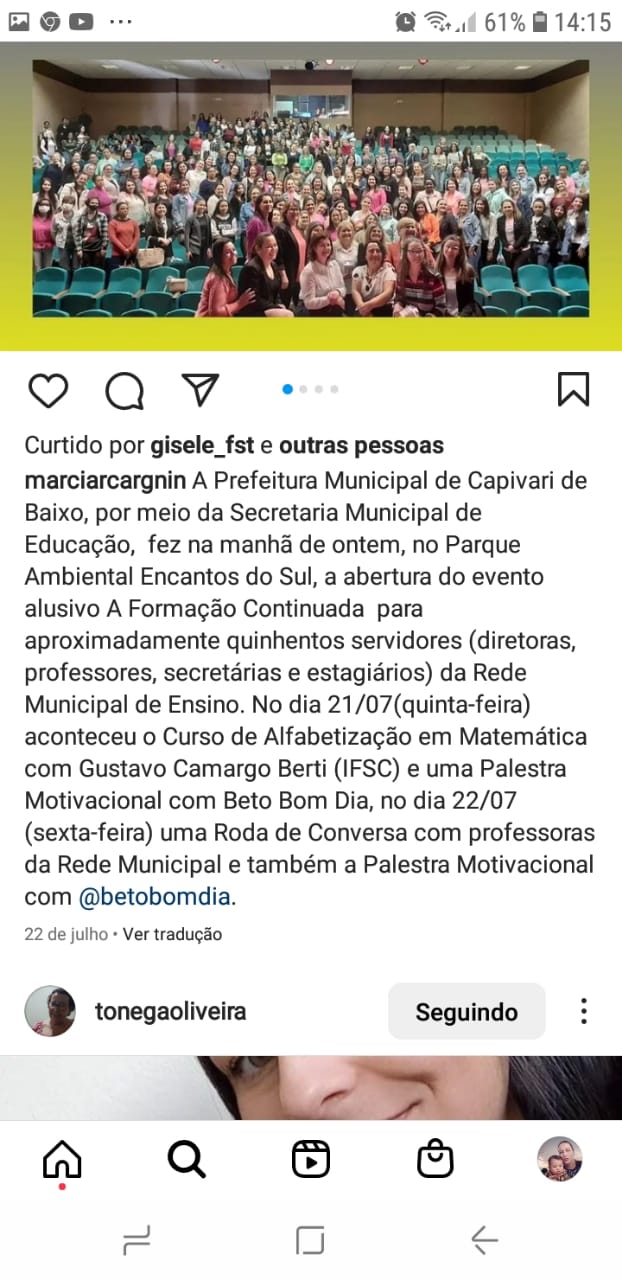 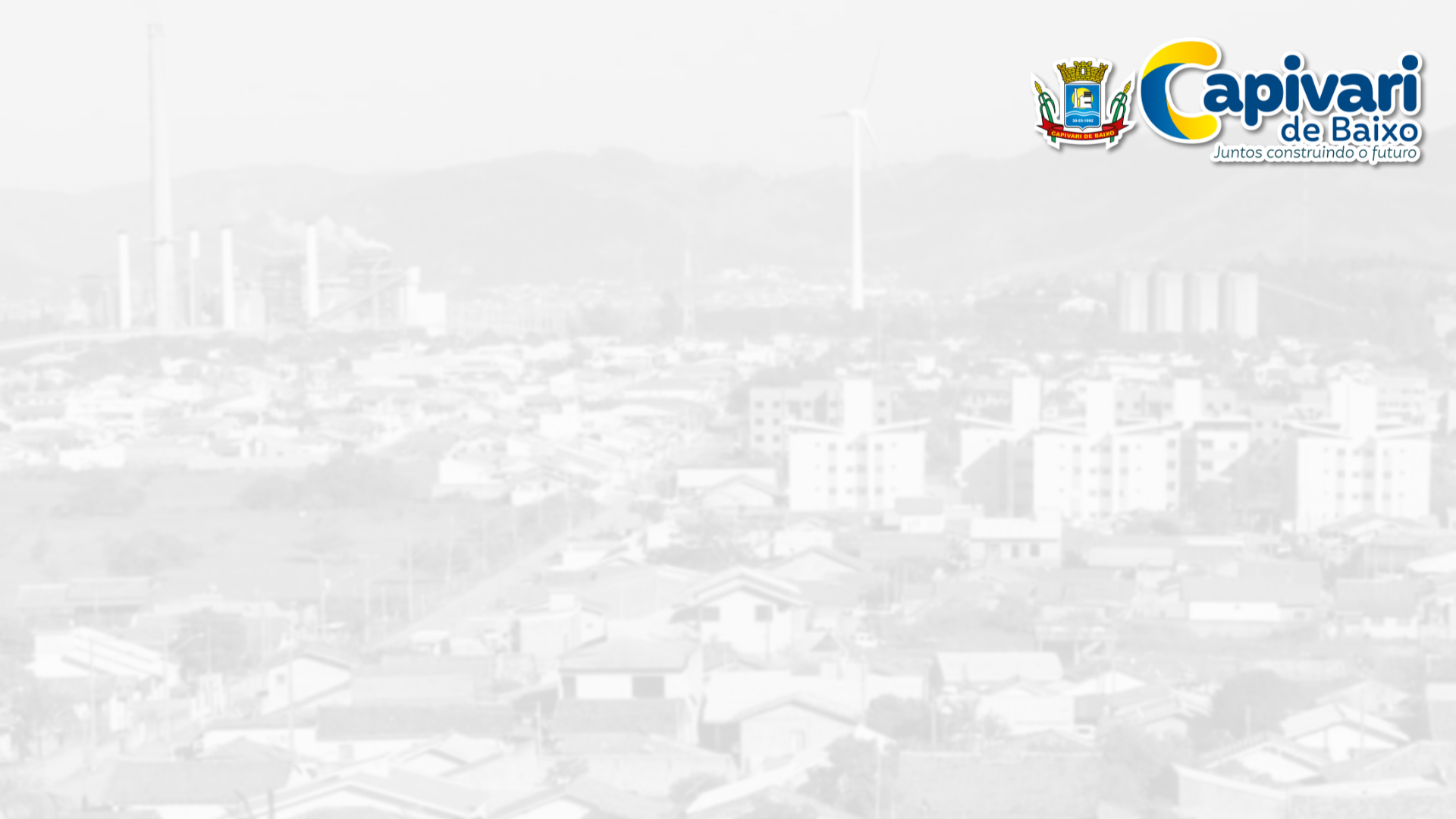 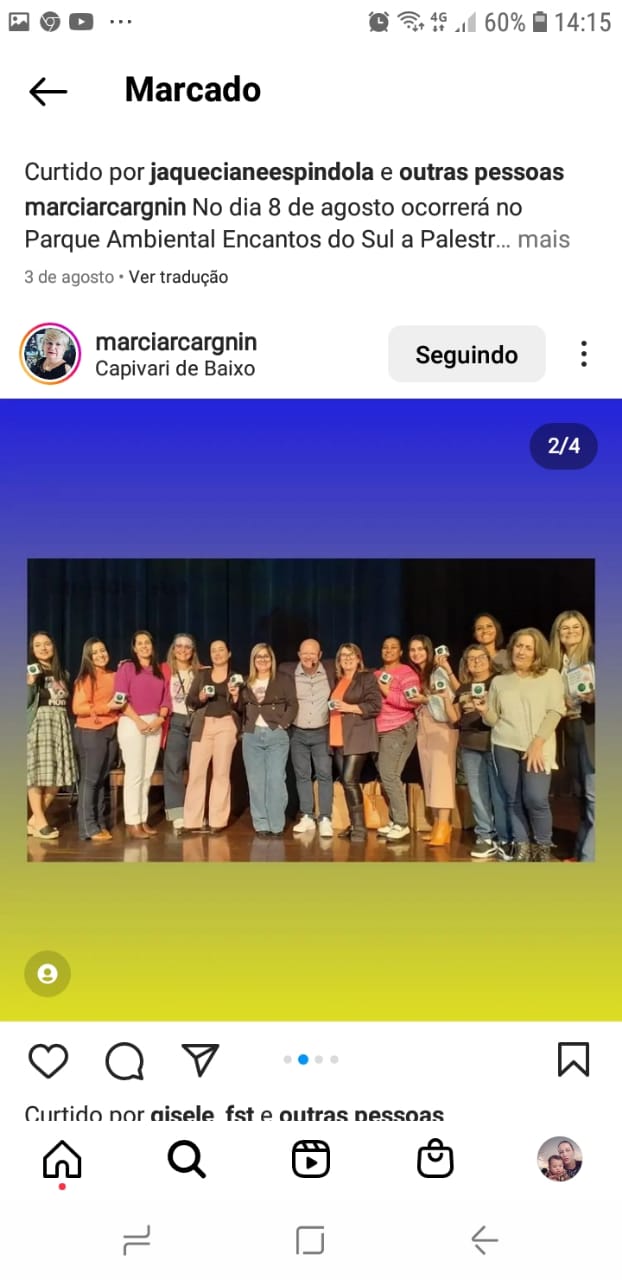 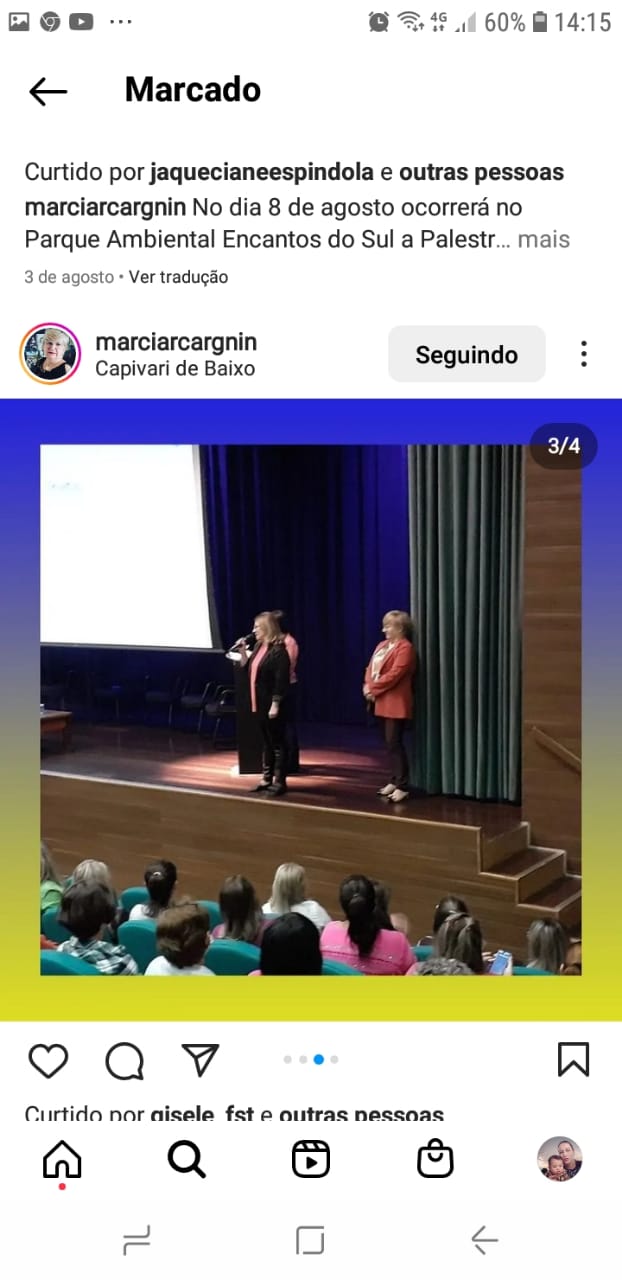 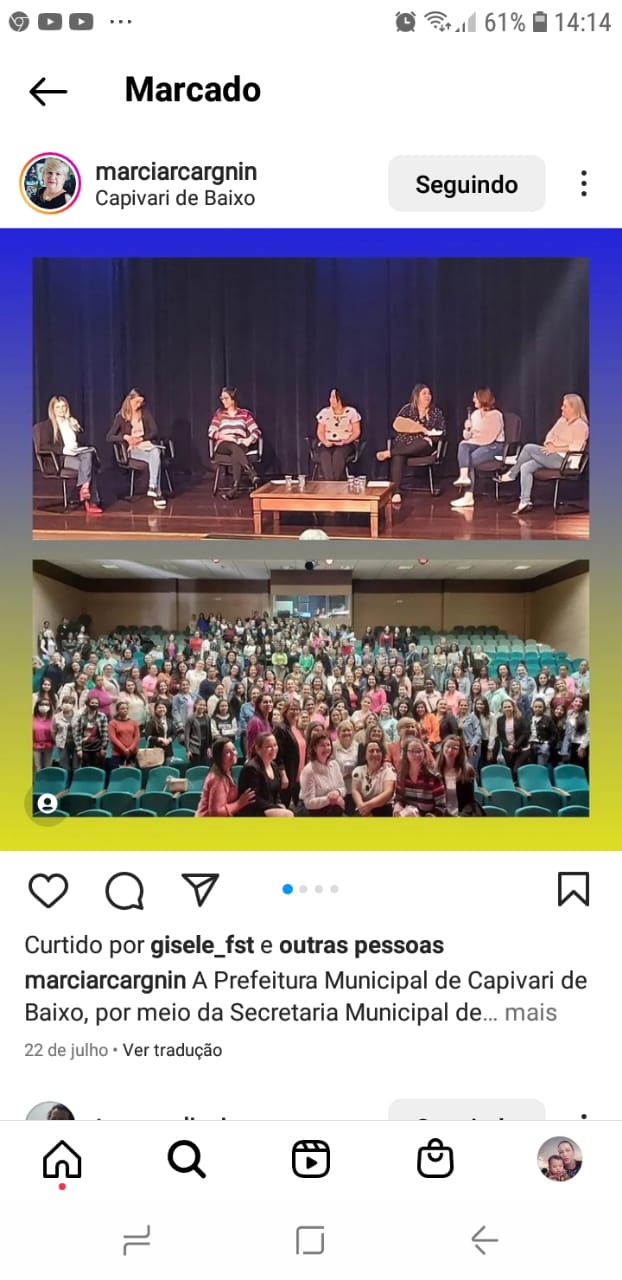 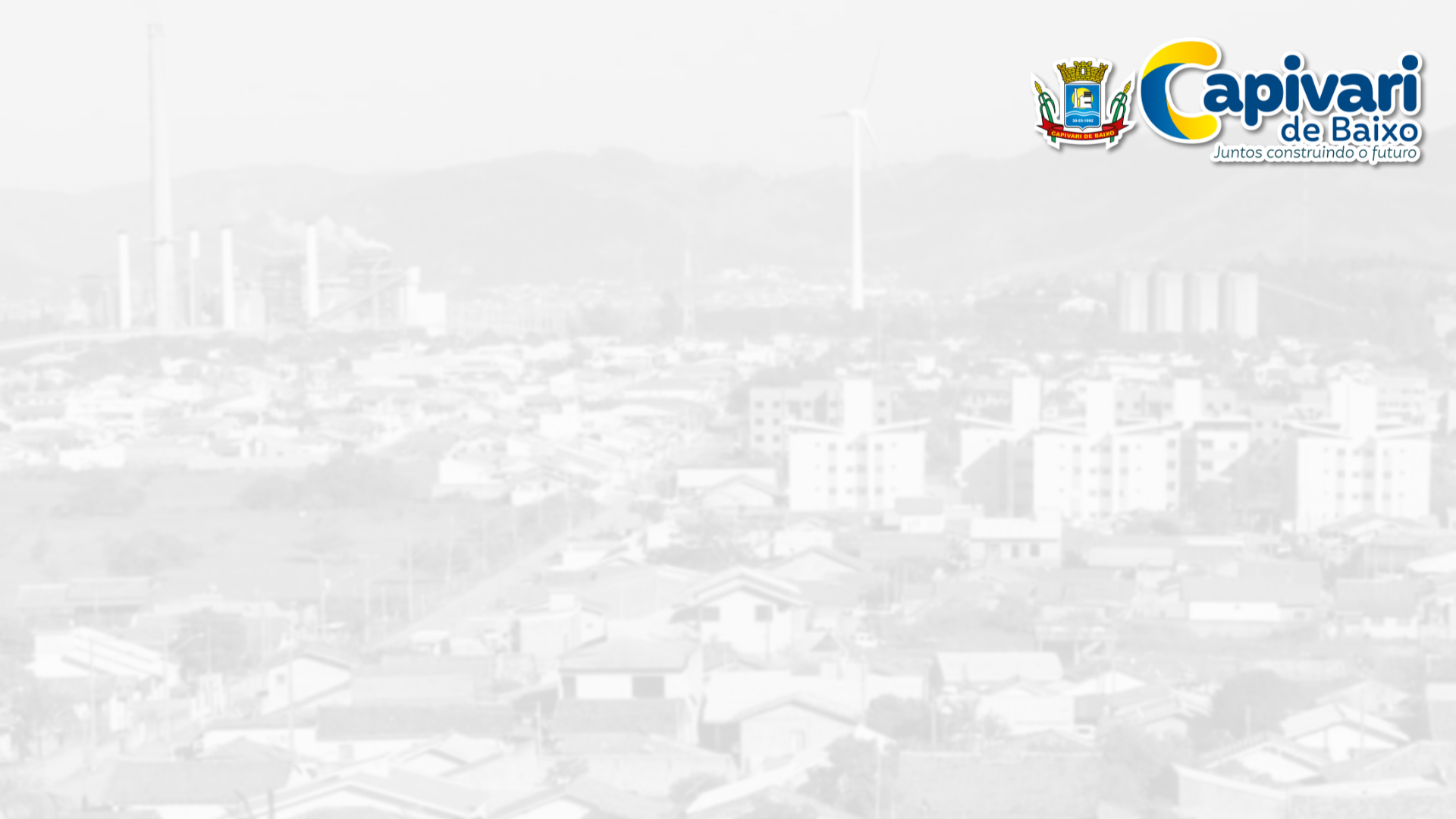 Encontro Família e Escola é realizado após mais de 2 anos de pandemia.
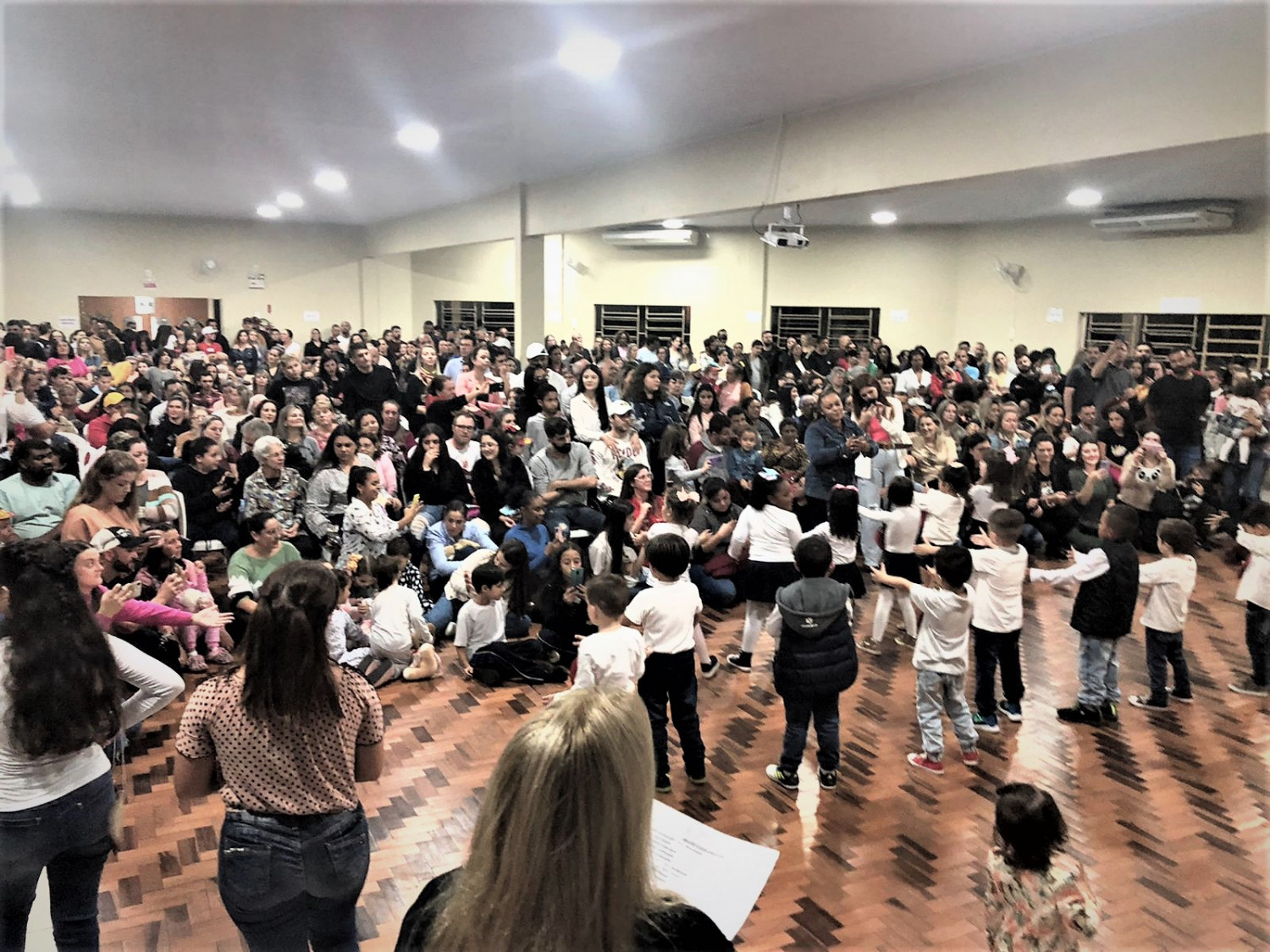 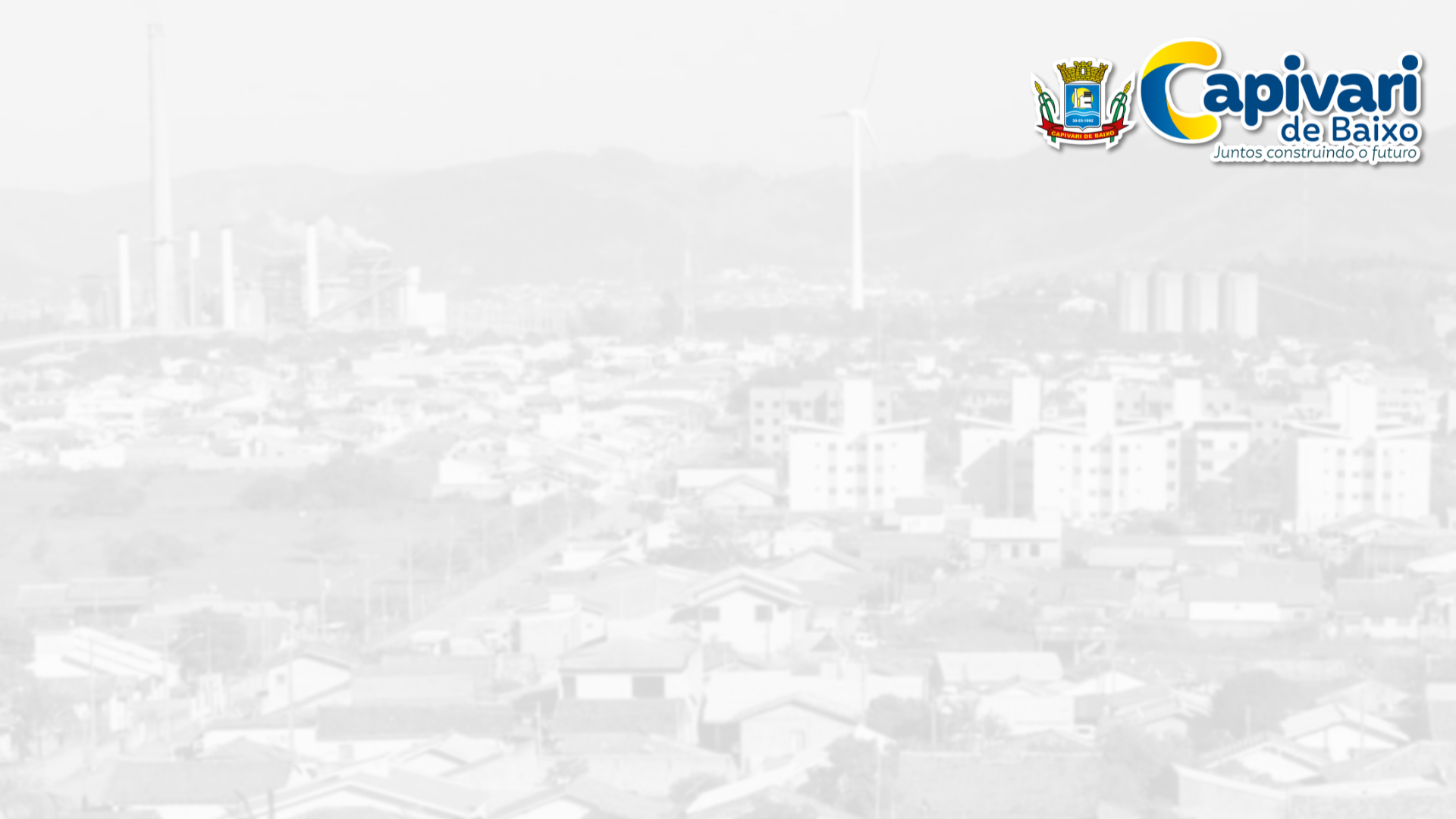 Escola Pequeno Polegar reúne 500 pais, alunos e professores em evento alusivo à Semana do Livro Infantil
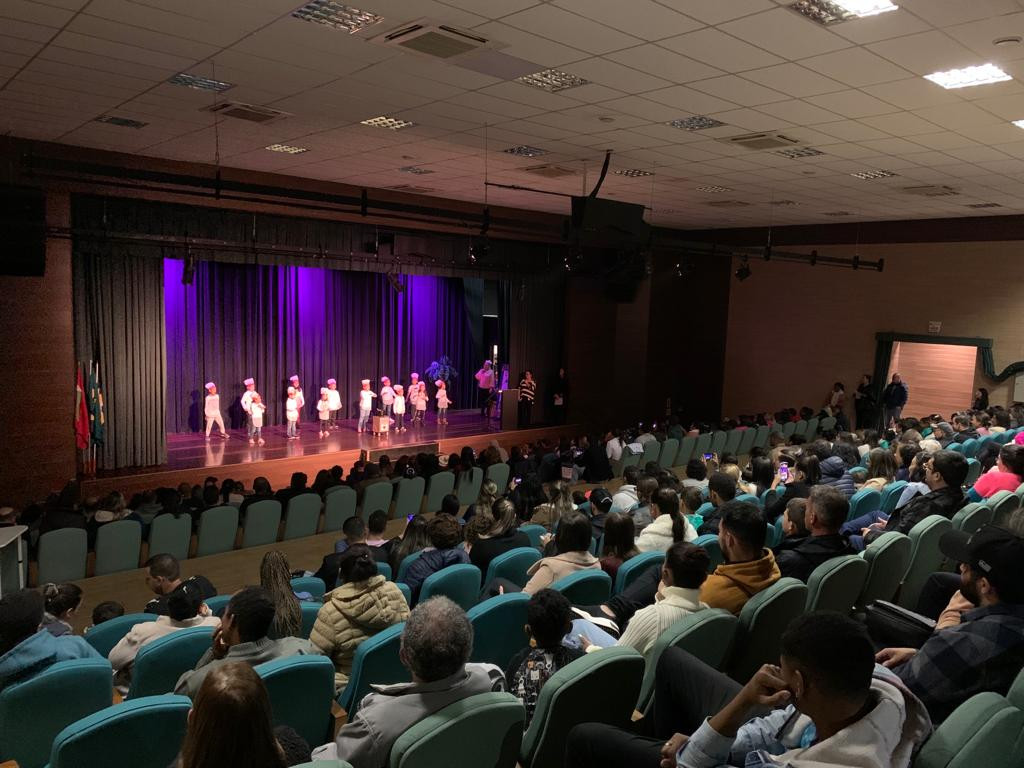 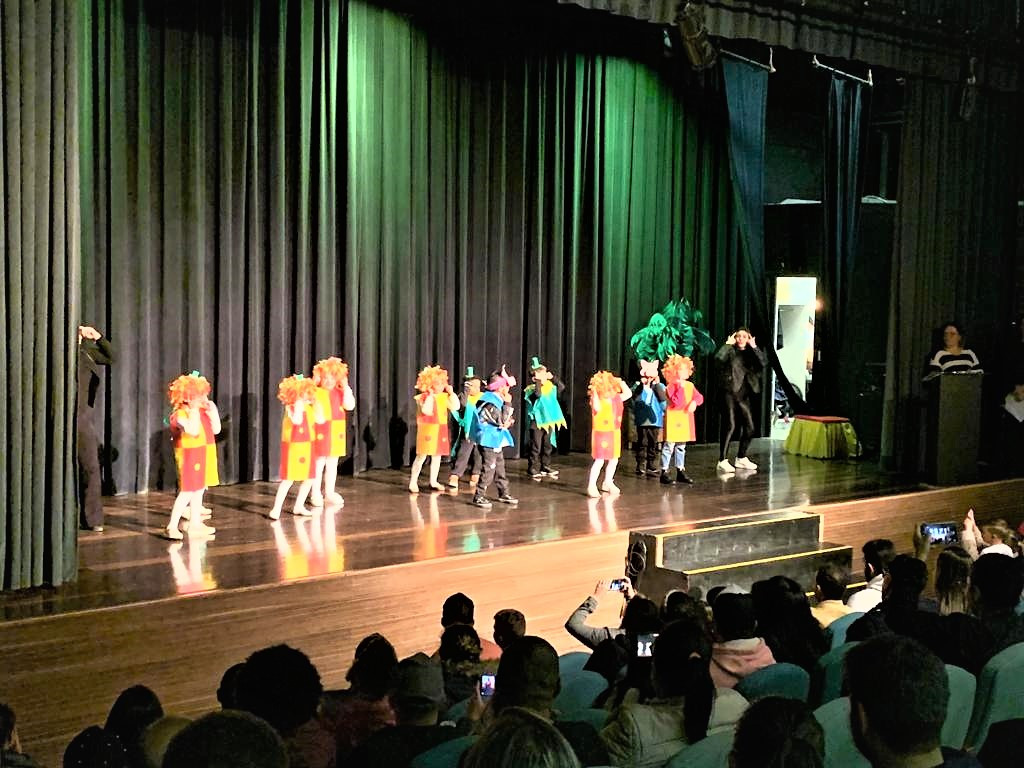 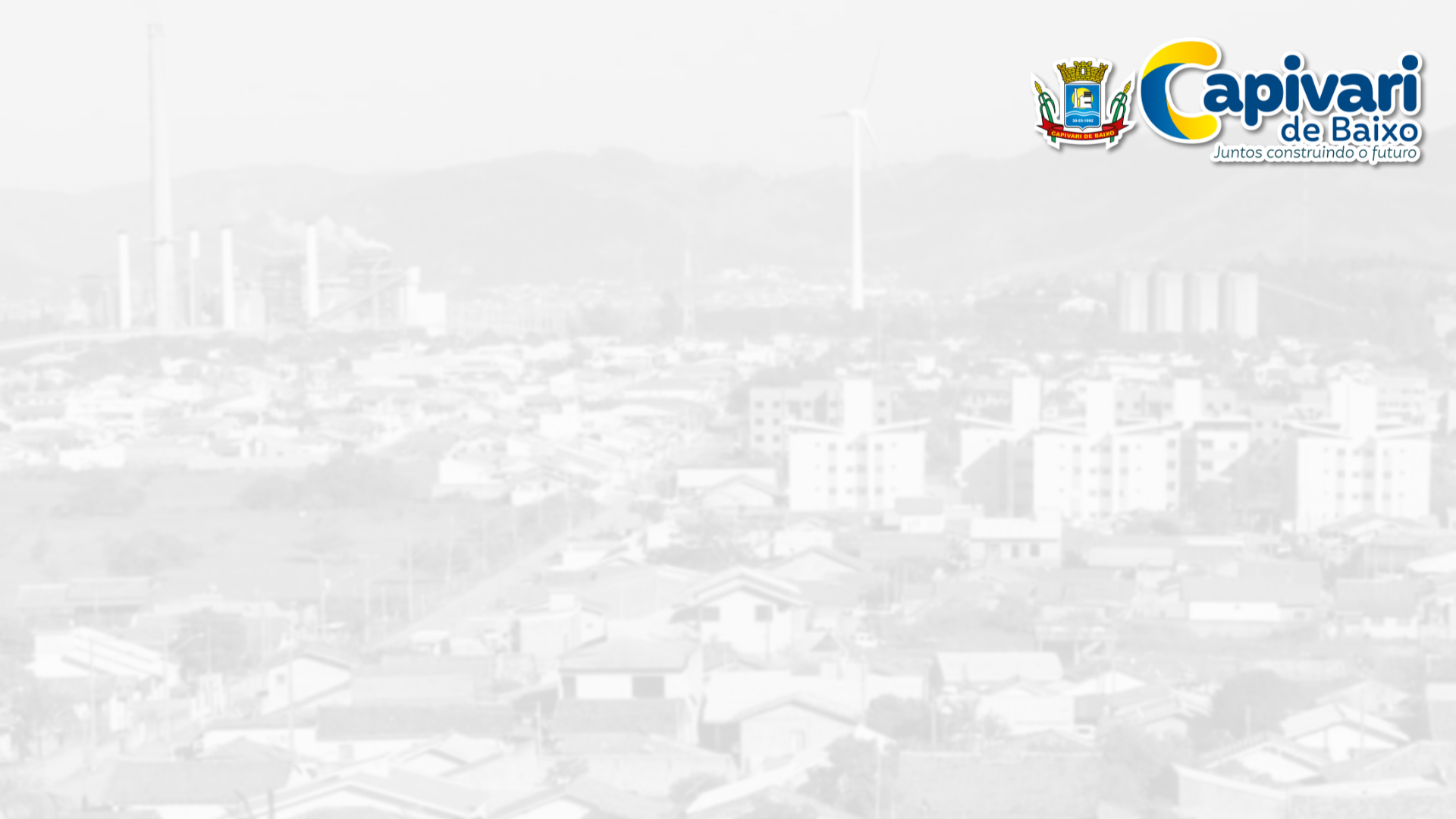 Escola com 34 alunos venezuelanos homenageia grupo e passa a cantar hinos dos 2 países
A Escola Santo André que concentra hoje um dos maiores contingentes de estudantes estrangeiros atendidos em unidade de rede pública de ensino da Amurel, 34, todos imigrantes venezuelanos, passou a adotar o Hino Nacional da Venezuela também como atividade oficial.
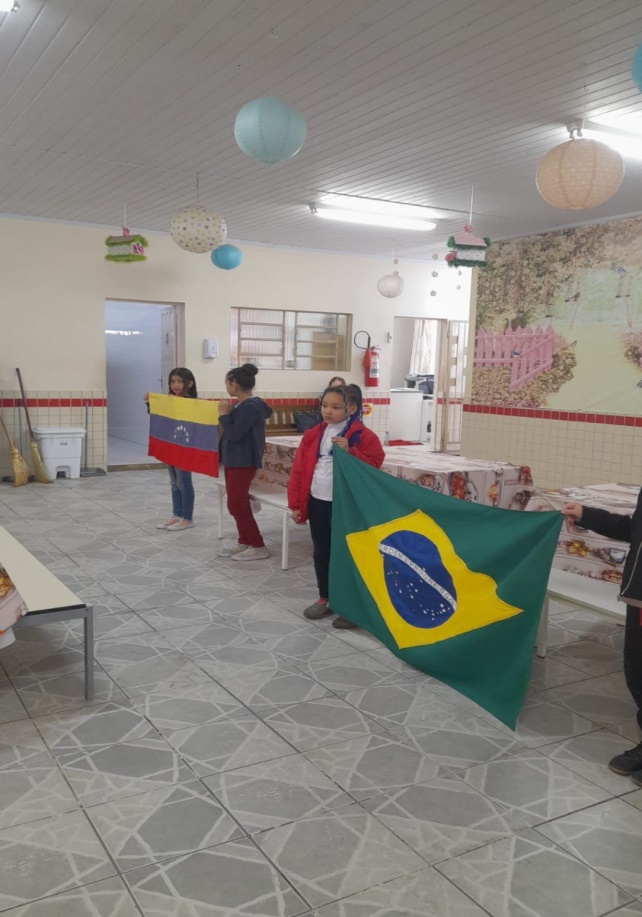 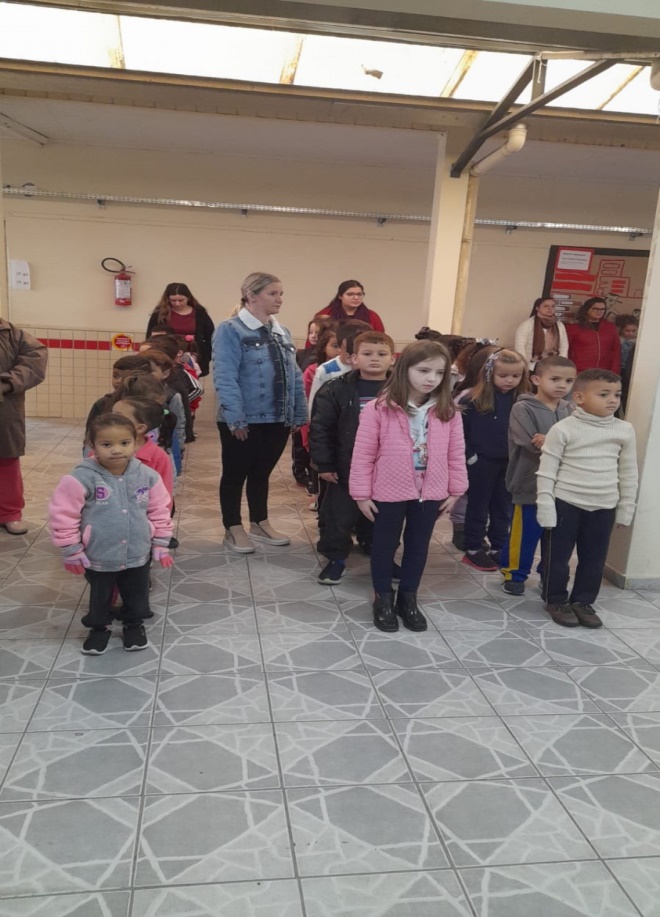 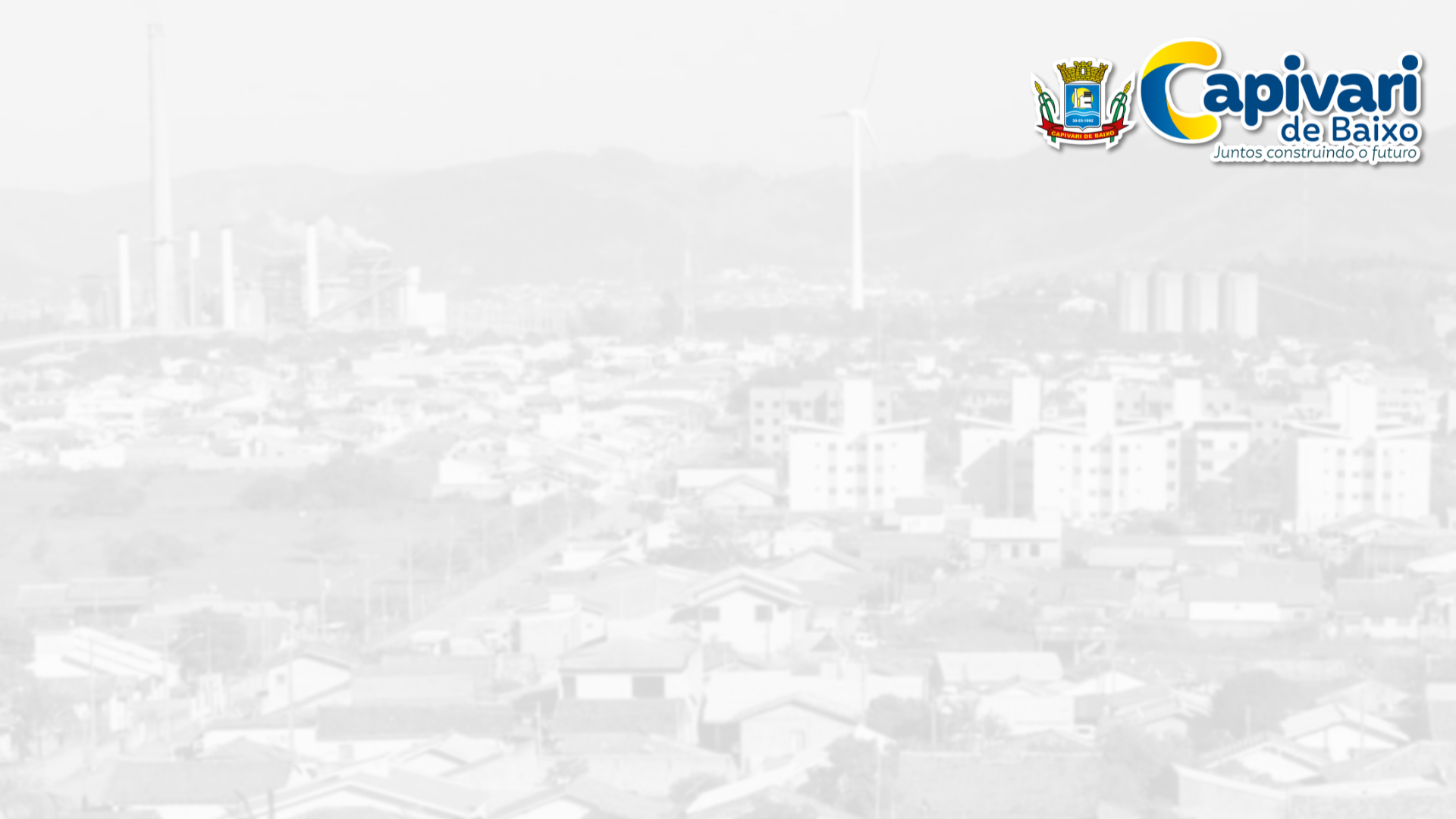 Estudantes de Capivari de Baixo participam da 1ª aula do Curso de Robótica
Quarenta estudantes de 8° e 9° anos de escolas da rede municipal de Capivari de Baixo começaram a participar  do Curso de Robótica ministrado por professores do Instituto Federal de Educação, Ciência e Tecnologia de Santa Catarina (IFSC). A ação foi possível após adesão de um termo de cooperação técnica com a instituição, uma das mais renomadas do país no setor.
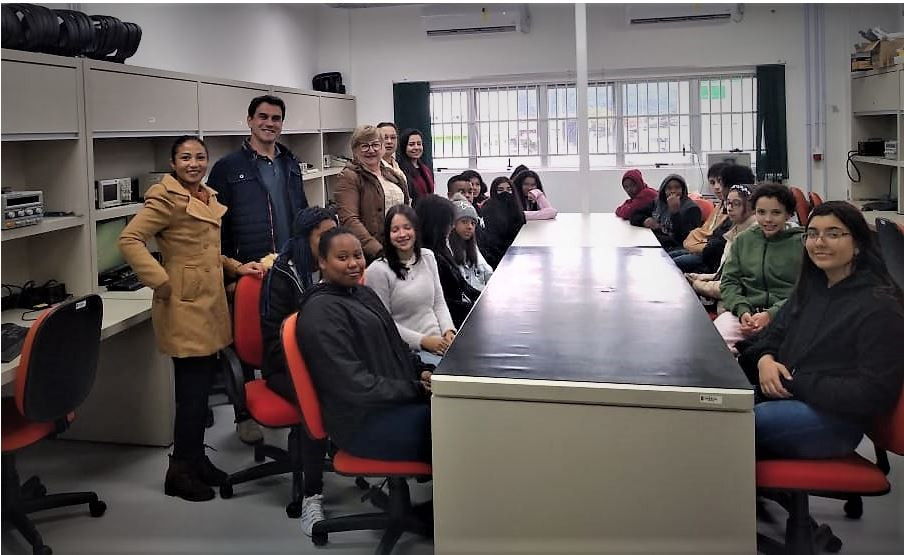 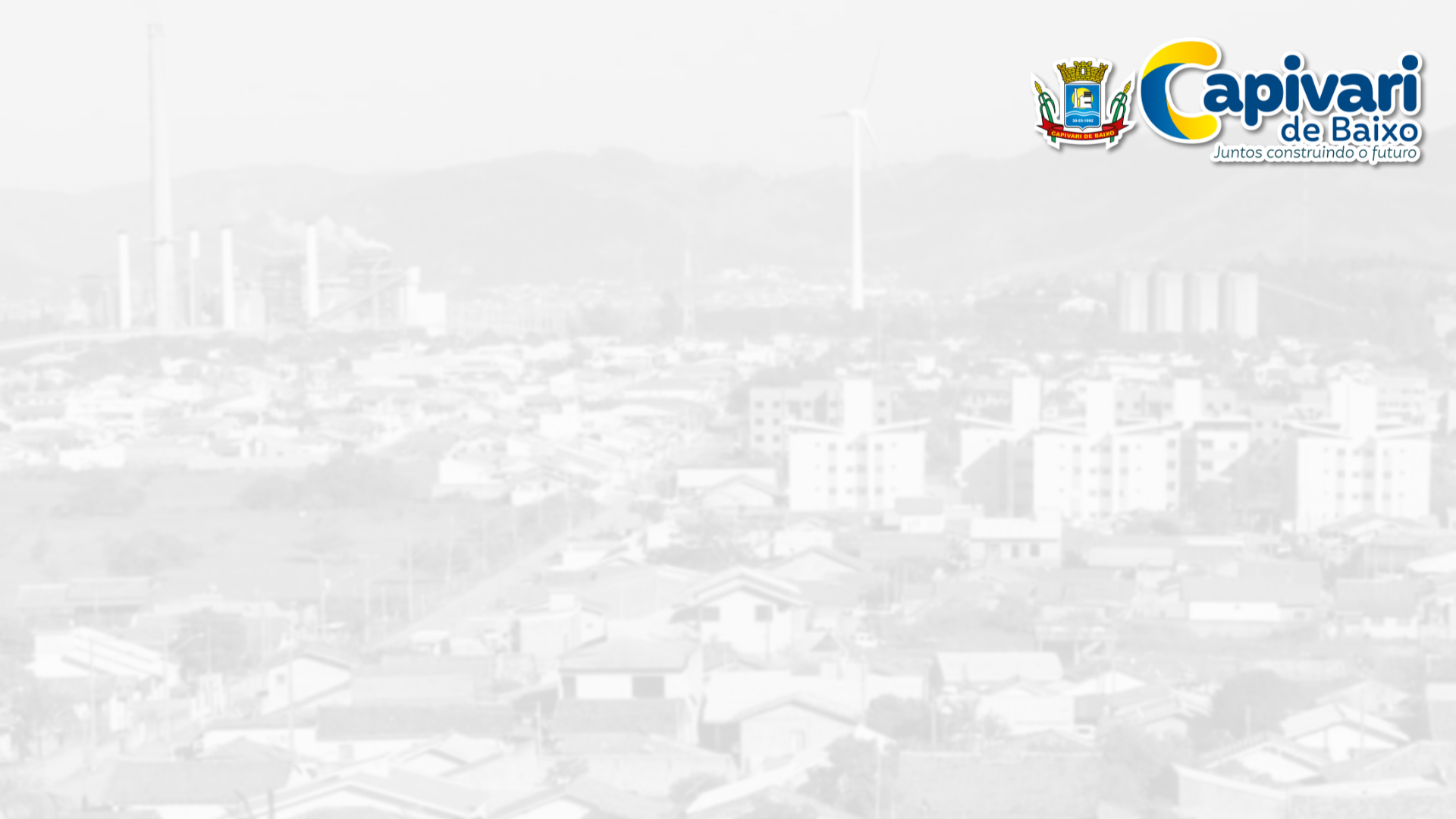 Prefeitura intensifica projeto de segurança no transporte escolar
Com foco na proteção de centenas de estudantes que utilizam, diariamente, o transporte escolar na ida e vinda às unidades públicas de ensino, a Prefeitura de Capivari de Baixo iniciou um projeto de acompanhamento e segurança viária nos horários de entrada e saída de turnos.
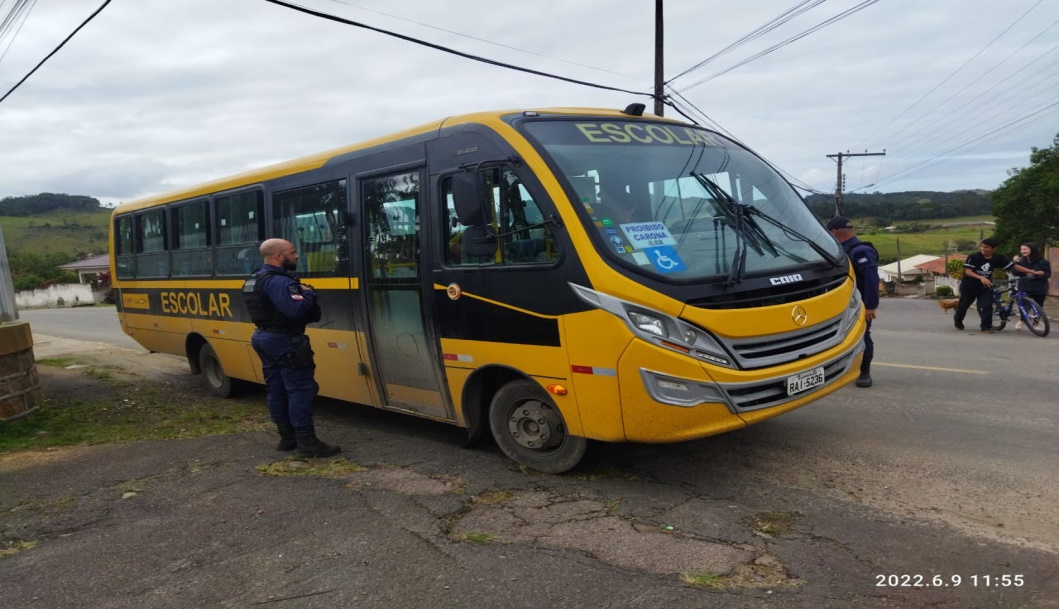 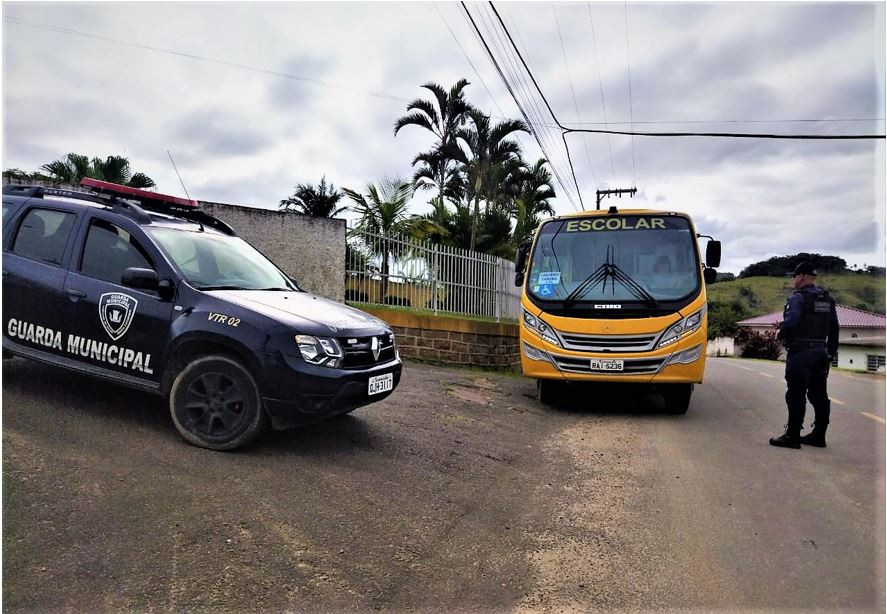 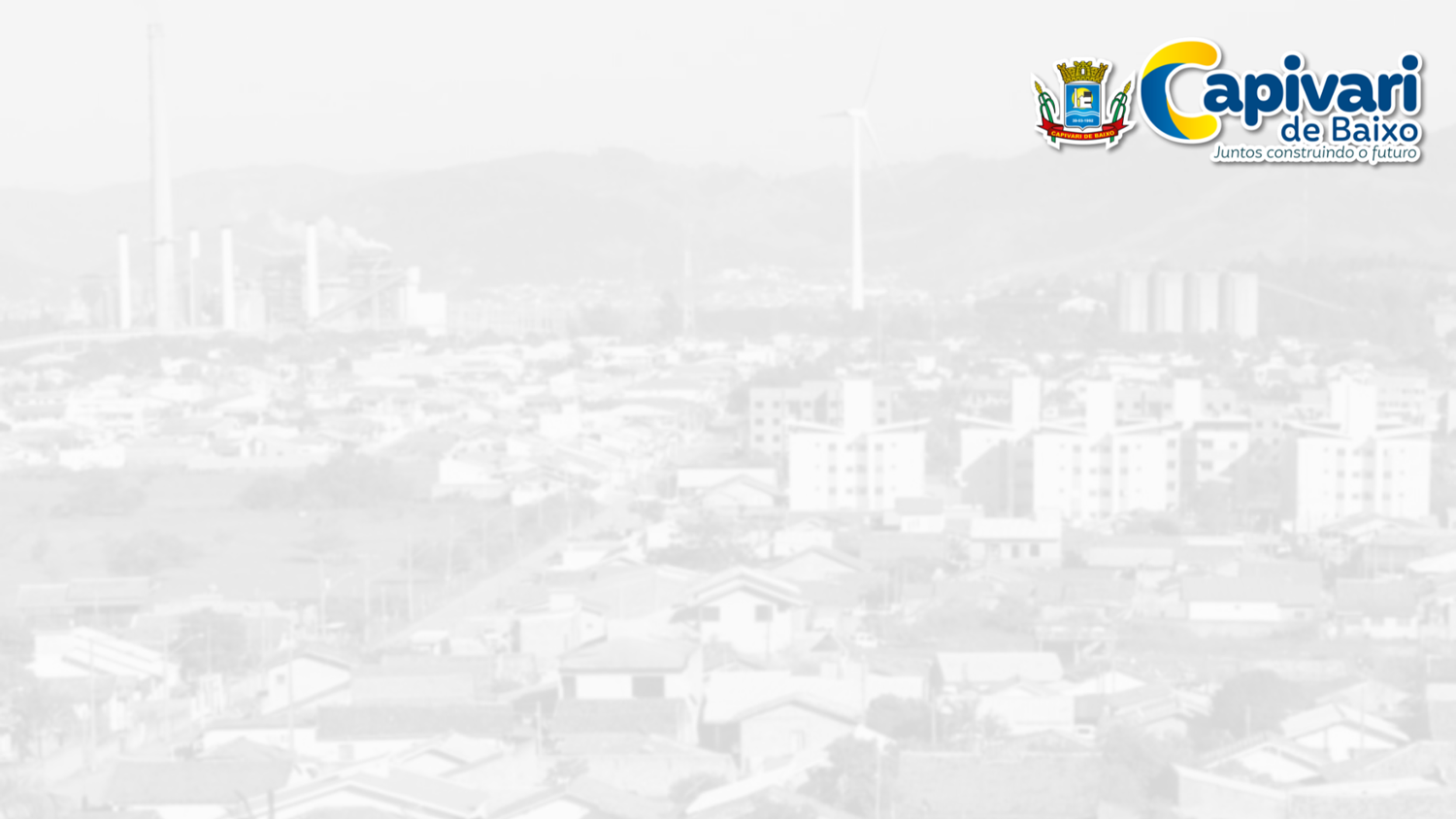 Projeto incentiva o desempenho escolar com distribuição
de prêmios a estudantes
O Projeto Educação em 1º Lugar, uma parceria da Prefeitura de Capivari de Baixo com o Grupo Catarinense de Rádios (GCR), que objetiva incentivar o desempenho escolar dos estudantes do ensino fundamental (apenas os dos 5º e 9º anos) da rede municipal de ensino, foi apresentado em cinco unidades da rede.
A ação busca estimular o desenvolvimento da criança e do adolescente no ambiente escolar, premiando aquele com maior desenvoltura no fim do ano.
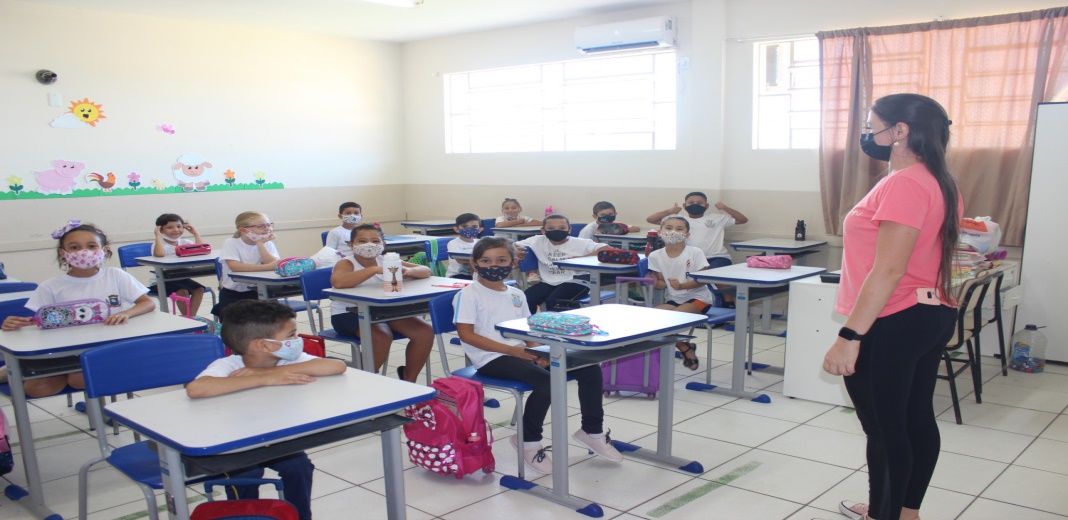 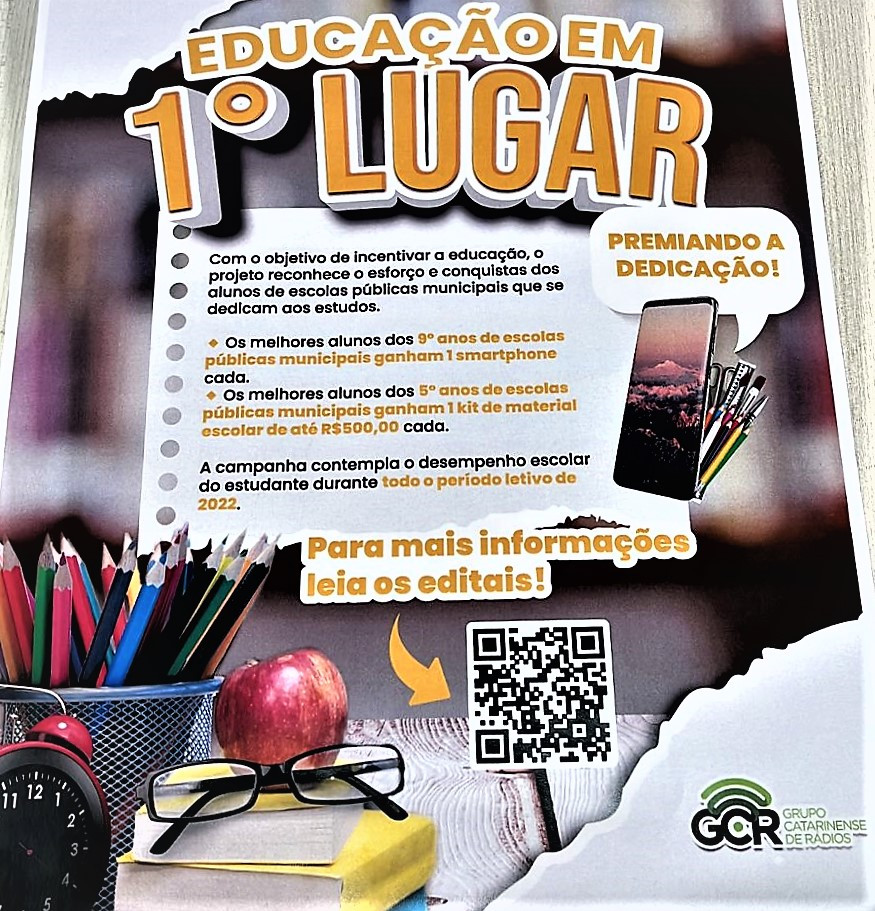 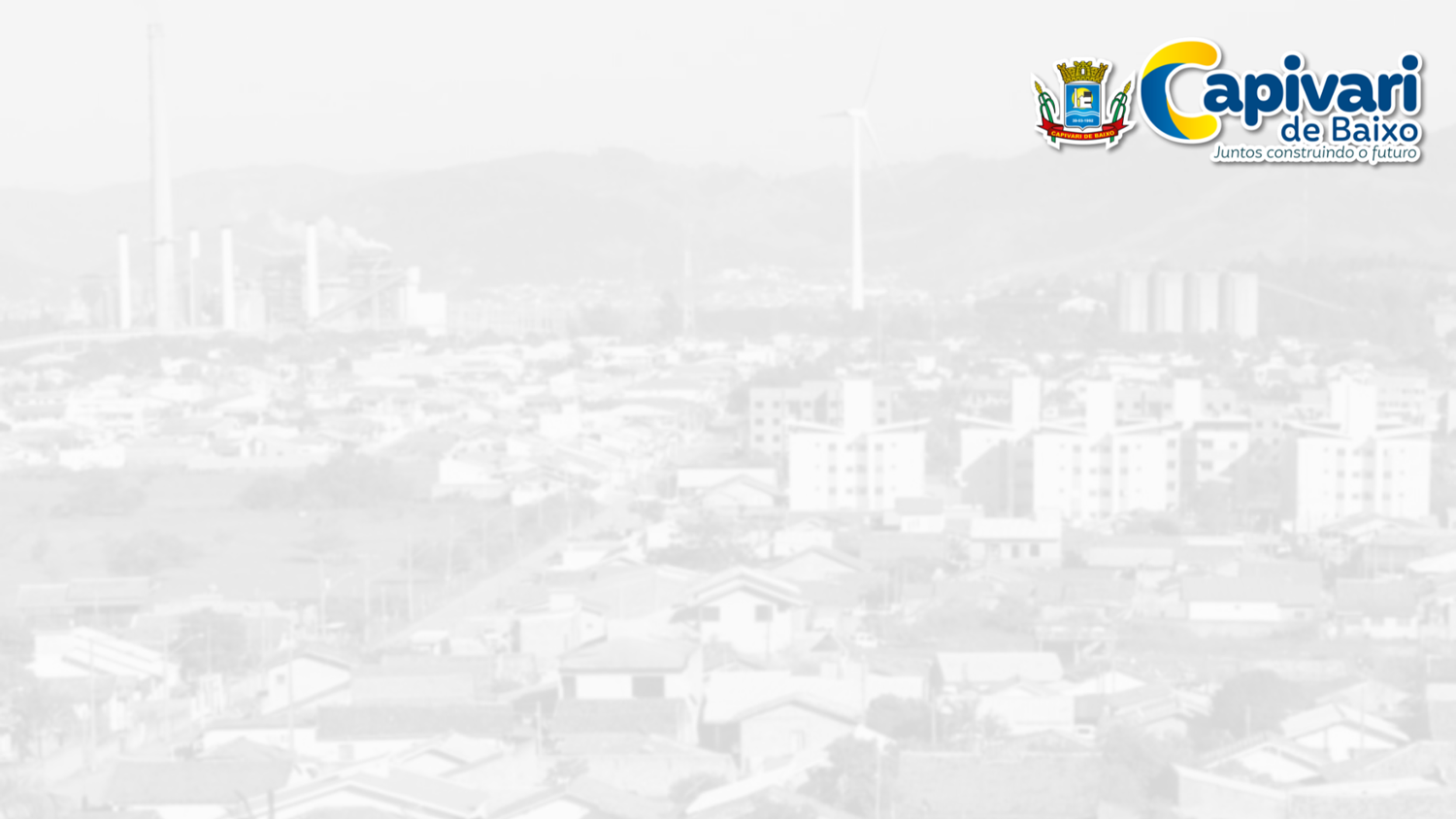 Prefeitura realiza curso "Além da sala de aula" com gestores da Educação

Curso voltado à Secretaria da Educação, que envolveu diretoras de ensino, apoio pedagógico e servidores do setor de educação especial. 
A capacitação teve como tema "Além da sala de aula", Gestão Escolar, com o palestrante Amarildo Idio Passos. O treinamento teve como objetivo a expansão do conhecimento dos funcionários públicos, refletindo às salas de aula e à educação dos alunos capivarienses.
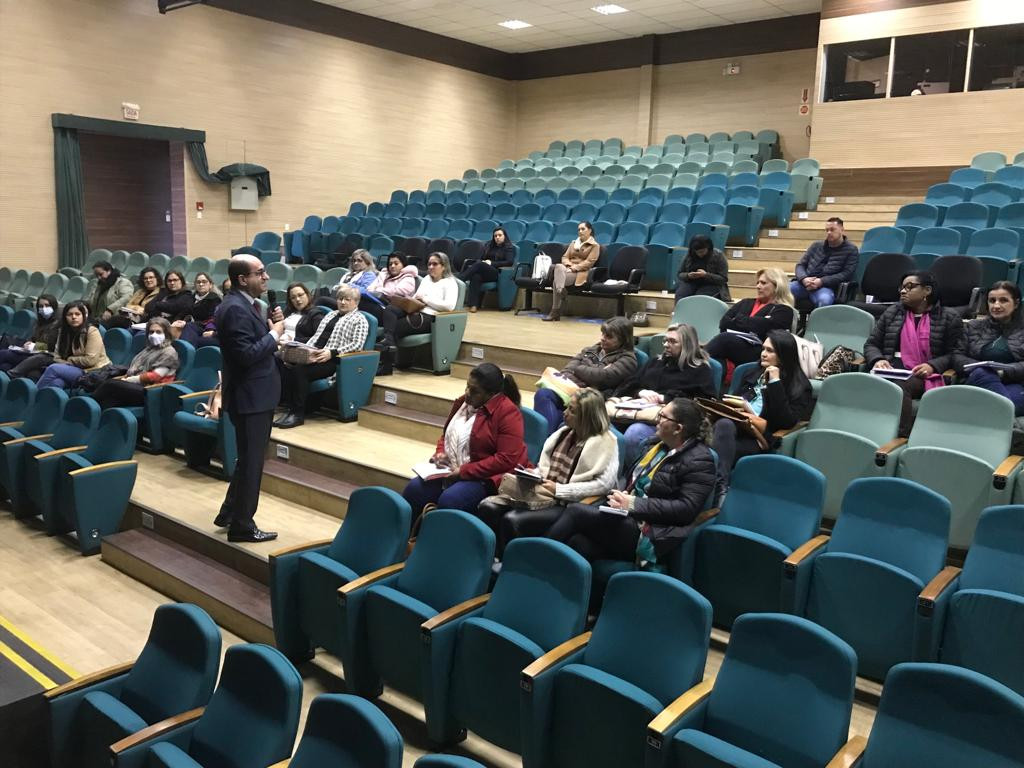 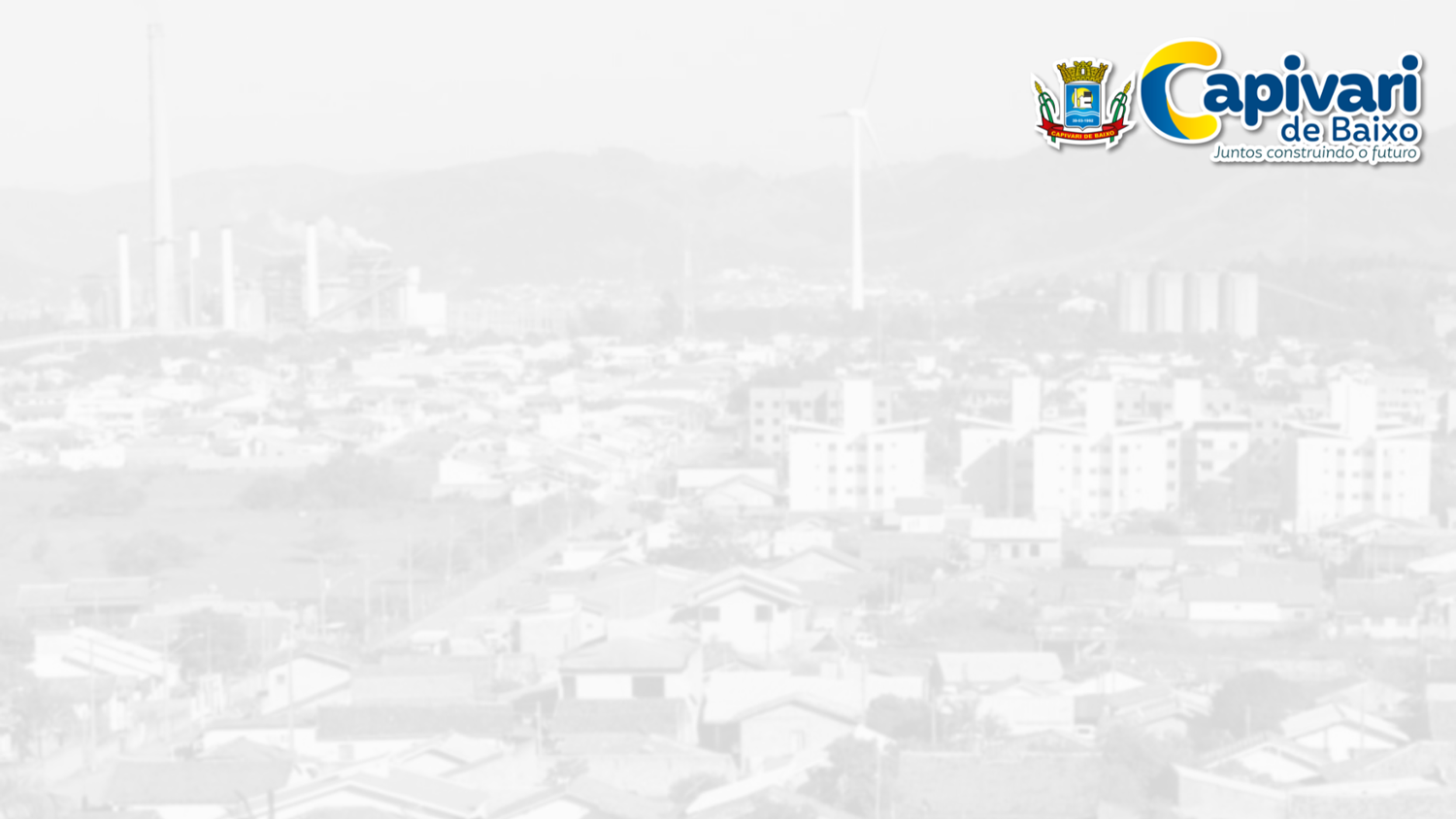 Renovação da frota
Secretaria Municipal da Educação recebeu um Fiat Argo 0 km
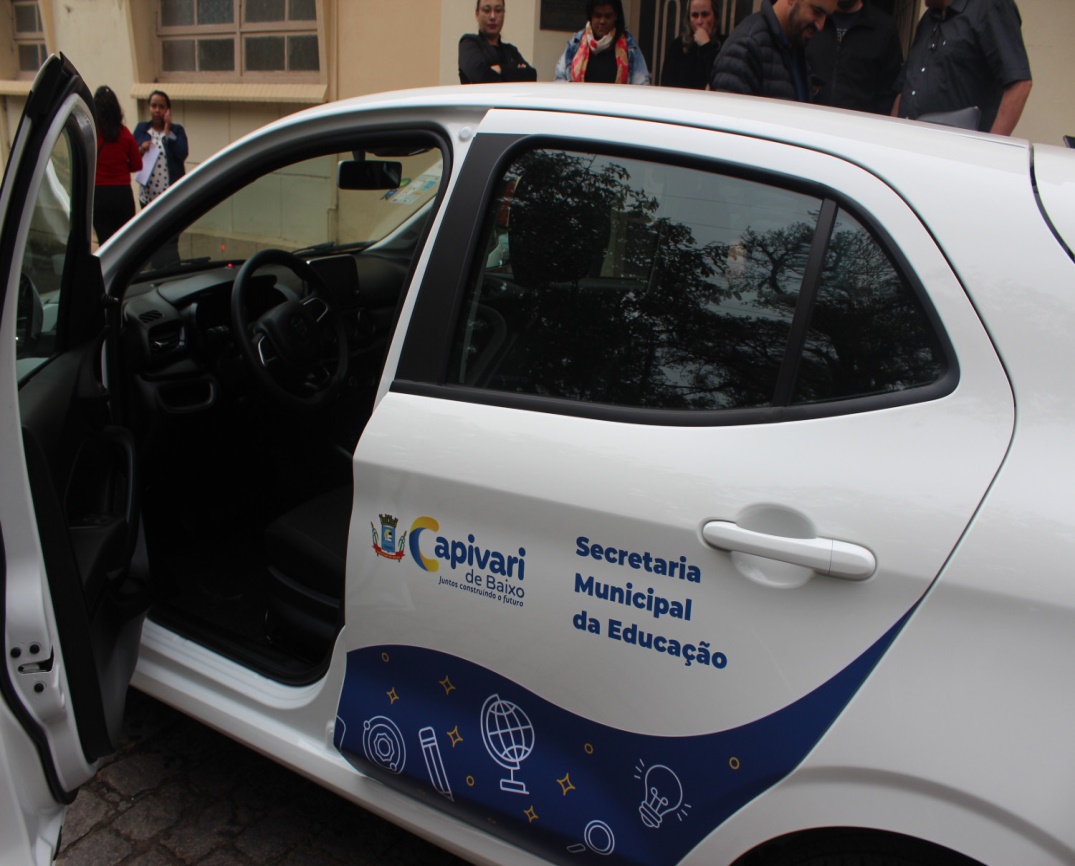 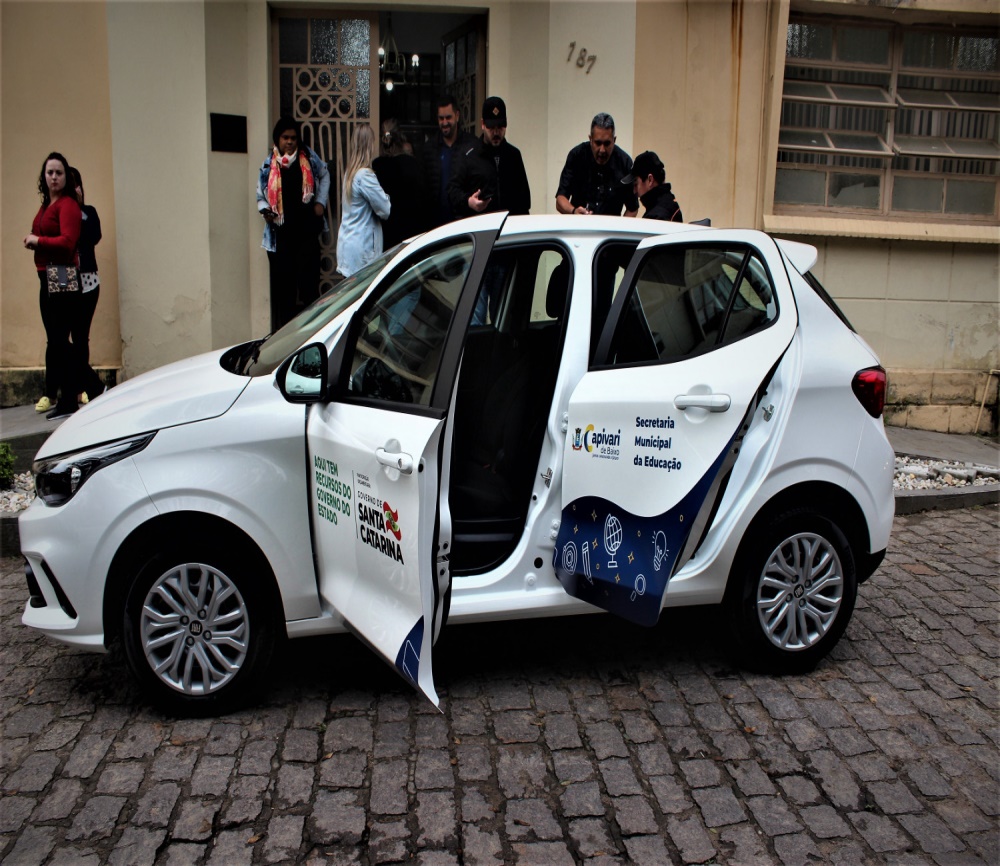 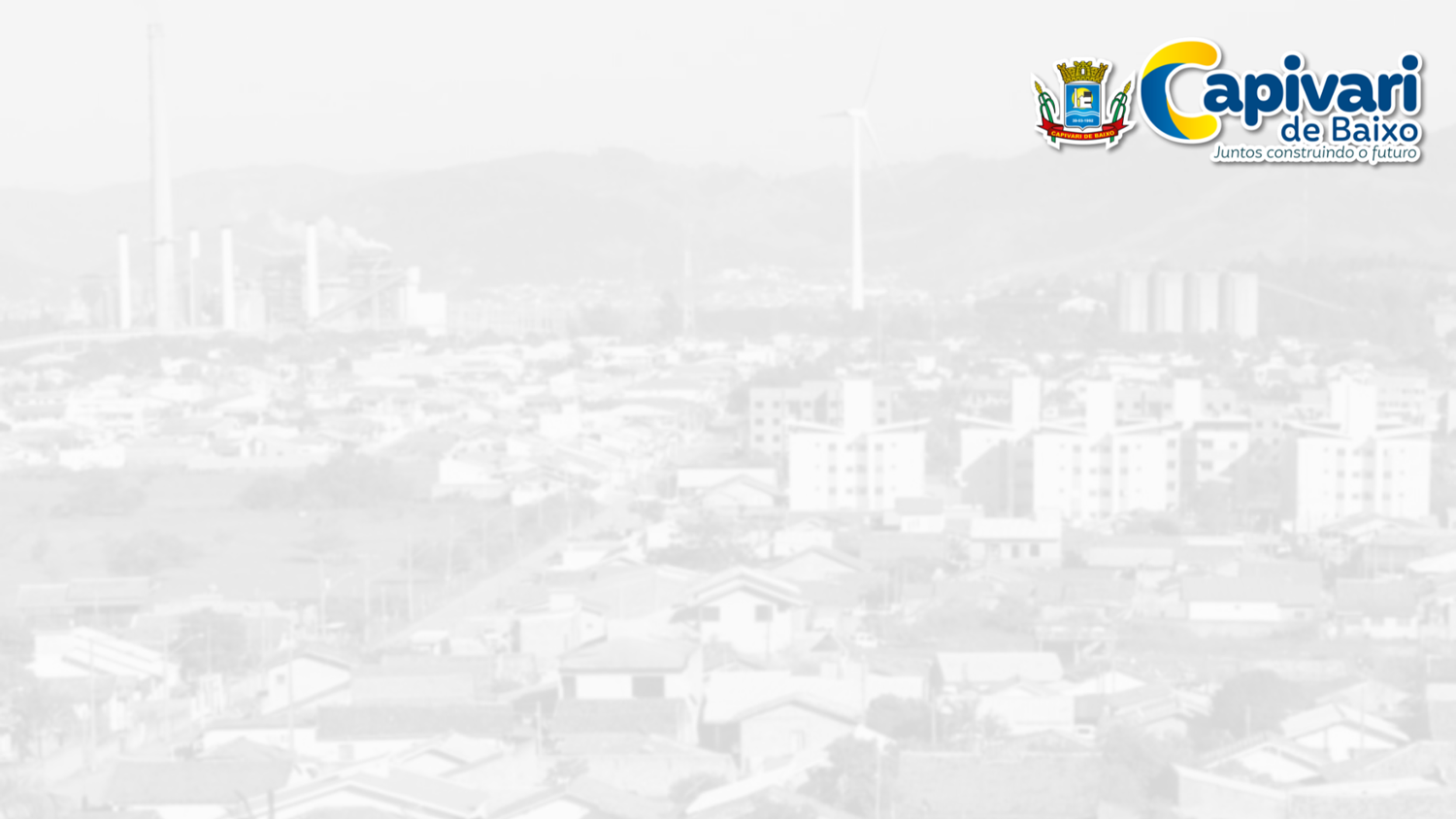 Renovação da frota
Secretaria Municipal da Educação recebeu um ônibus escolar
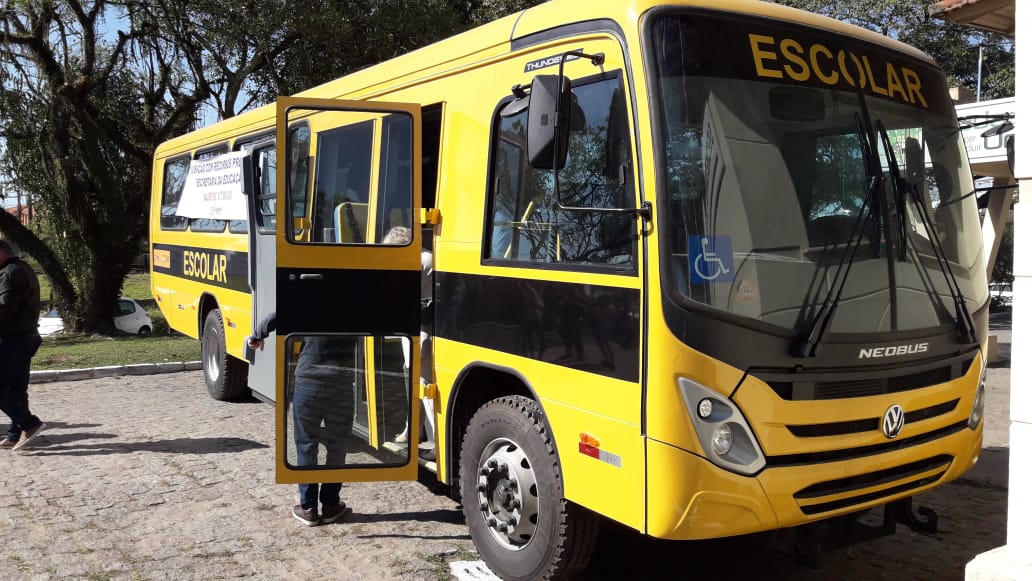 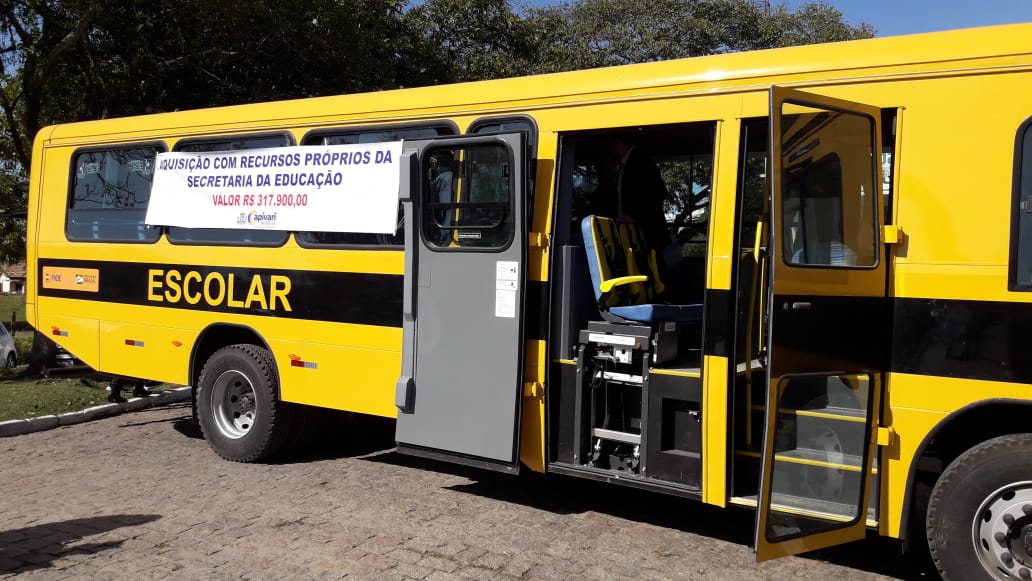 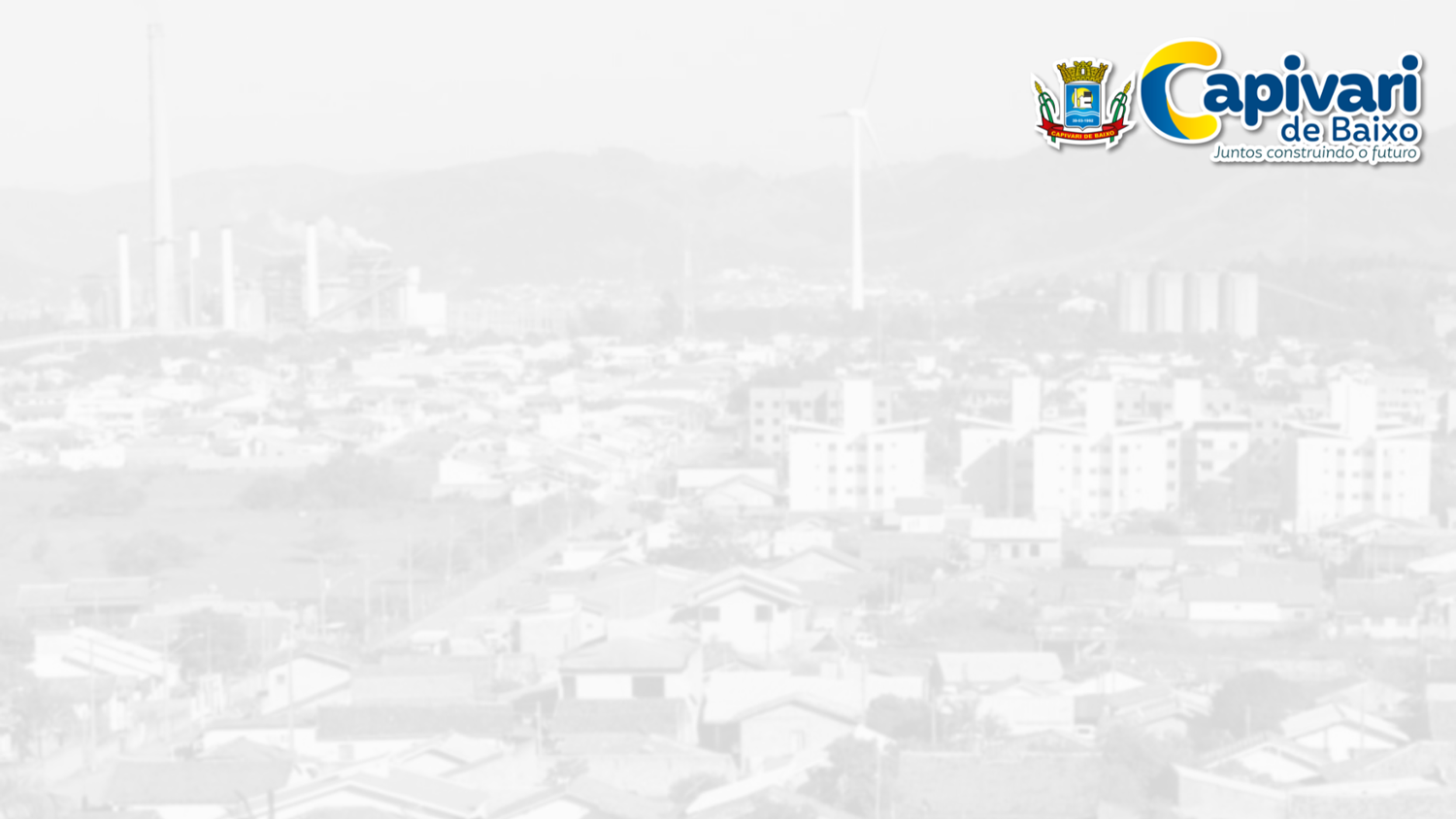 2,3 mil estudantes da rede municipal realizaram avaliação diagnóstica

Em busca da ascensão contínua da qualidade do ensino, a Prefeitura de Capivari de Baixo, por meio da Secretaria da Educação, realizou a avaliação diagnóstica de 2,3 mil estudantes do pré-escolar ao 9º ano da rede municipal.
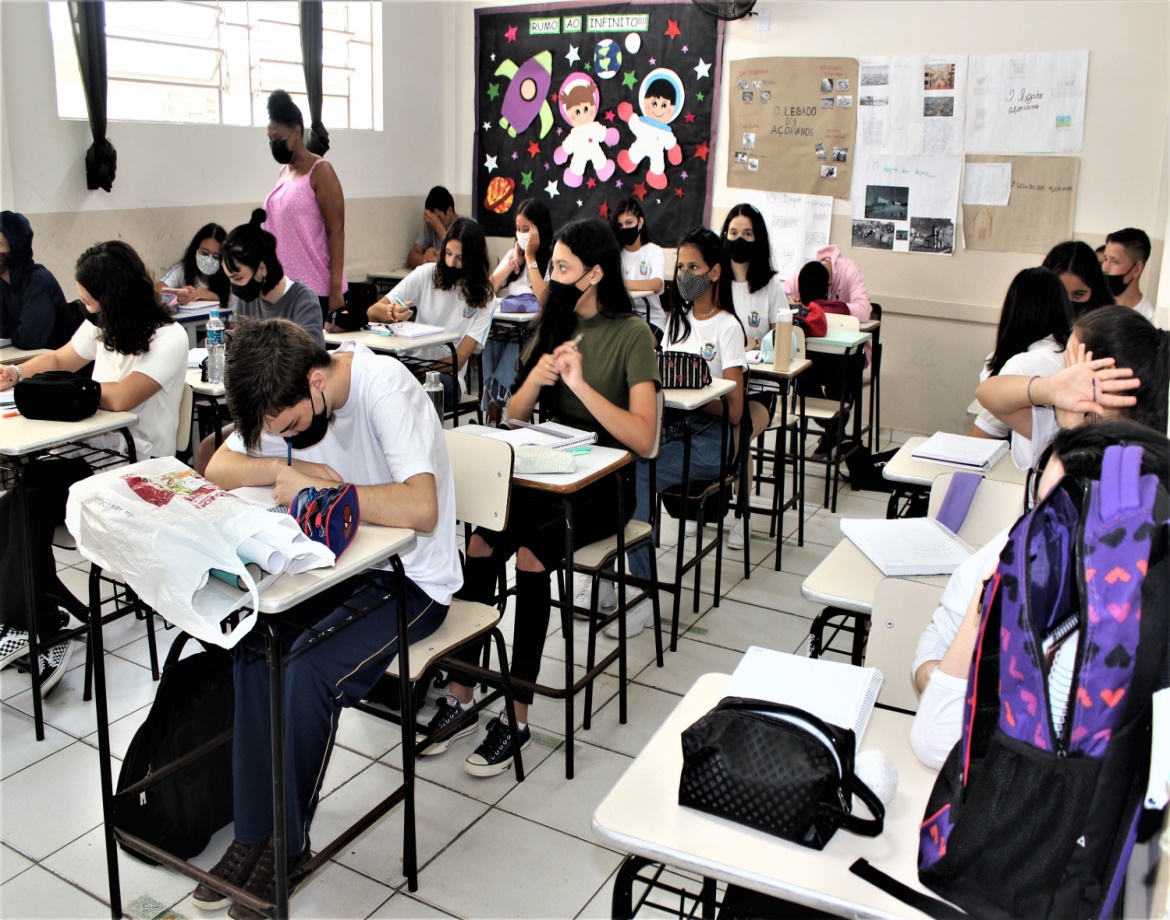 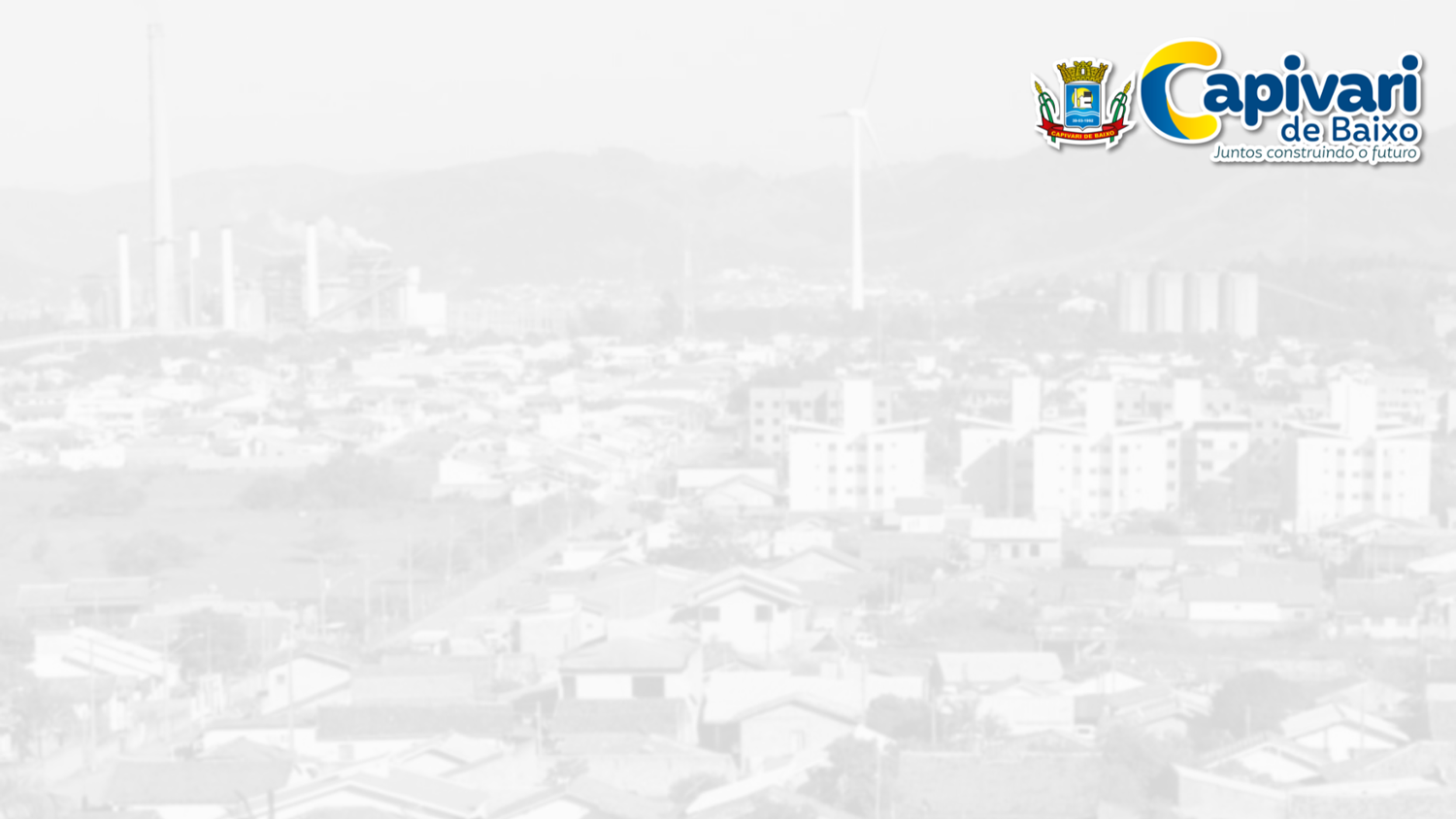 A tradicional Escola Municipal Vitório Marcon, na comunidade da Ilhotinha, em Capivari de Baixo, sediará a Unidade Descentralizada (UD) de extensão da Educação de Jovens e Adultos (EJA) Quilombola na cidade.
Este novo espaço de ensino será voltado especialmente aos quilombolas, que formam a maior parte dos moradores dos arredores. A ação é considerada uma grande conquista, pela Associação Palmares da Ilhotinha, frente à Secretaria de Estado da Educação, já que o programa é estadual, e à Secretaria Municipal da Educação, que viabilizou o local para receber os novos estudantes.
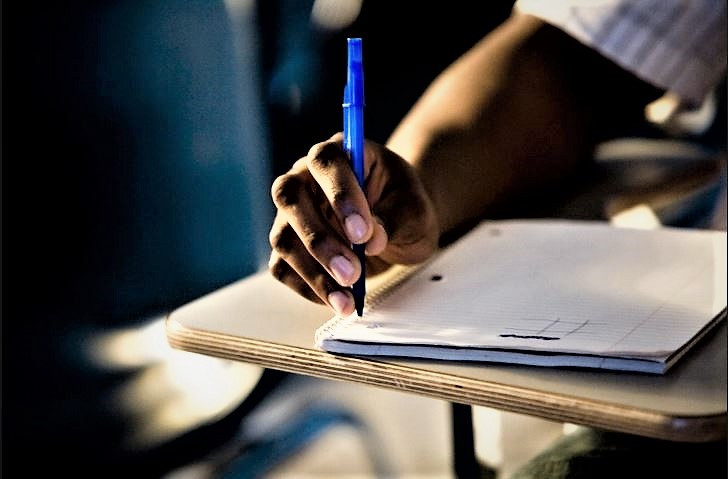 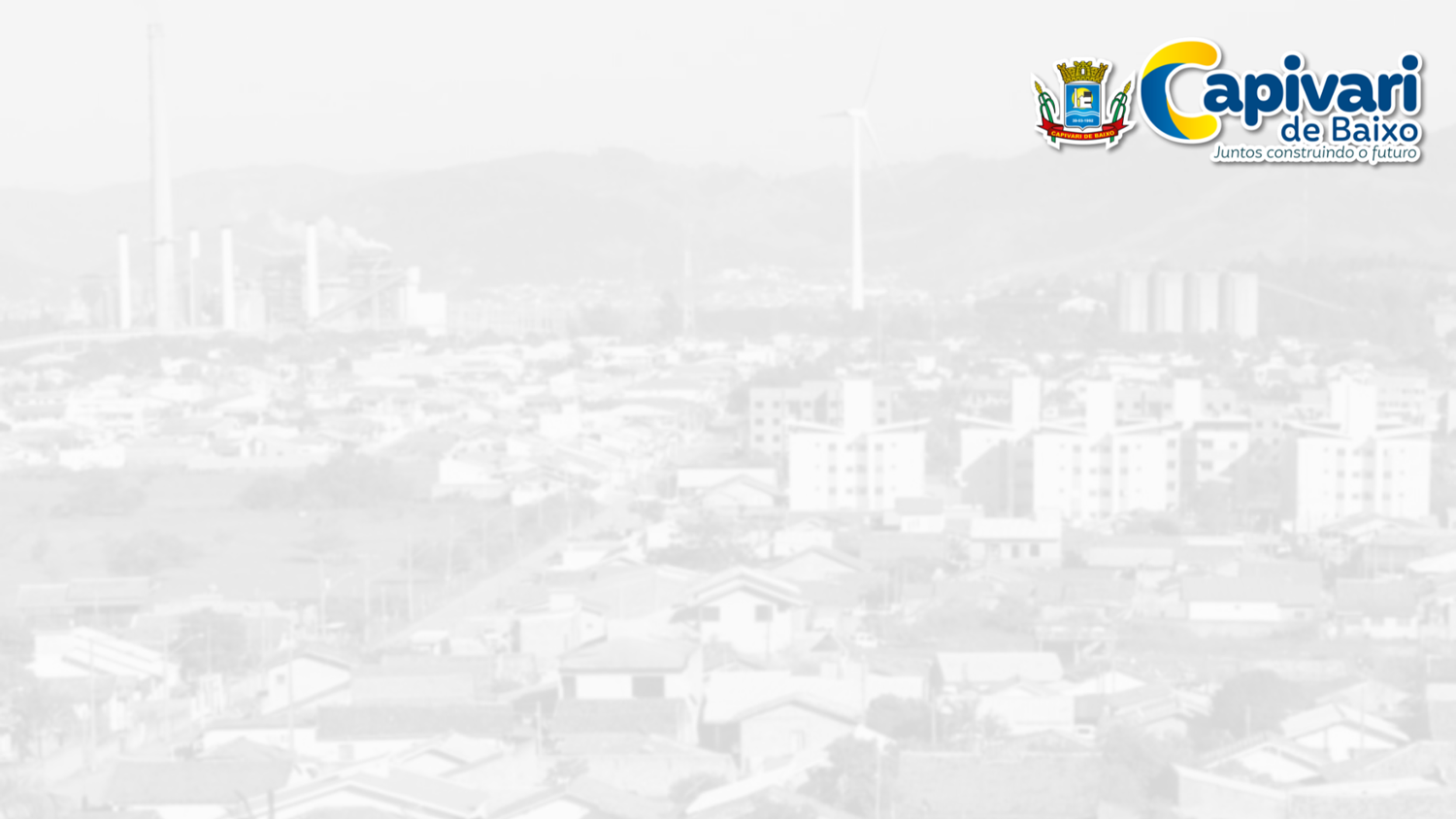 A Secretaria de Educação em parceria com a Secretaria de Desenvolvimento Social de Capivari de Baixo promoveram um evento com o tema “Autismo, atraso no desenvolvimento e a importância da família”. A ação foi gratuita e voltada, principalmente, a todas as pessoas interessadas nas questões relacionadas ao espectro autista.
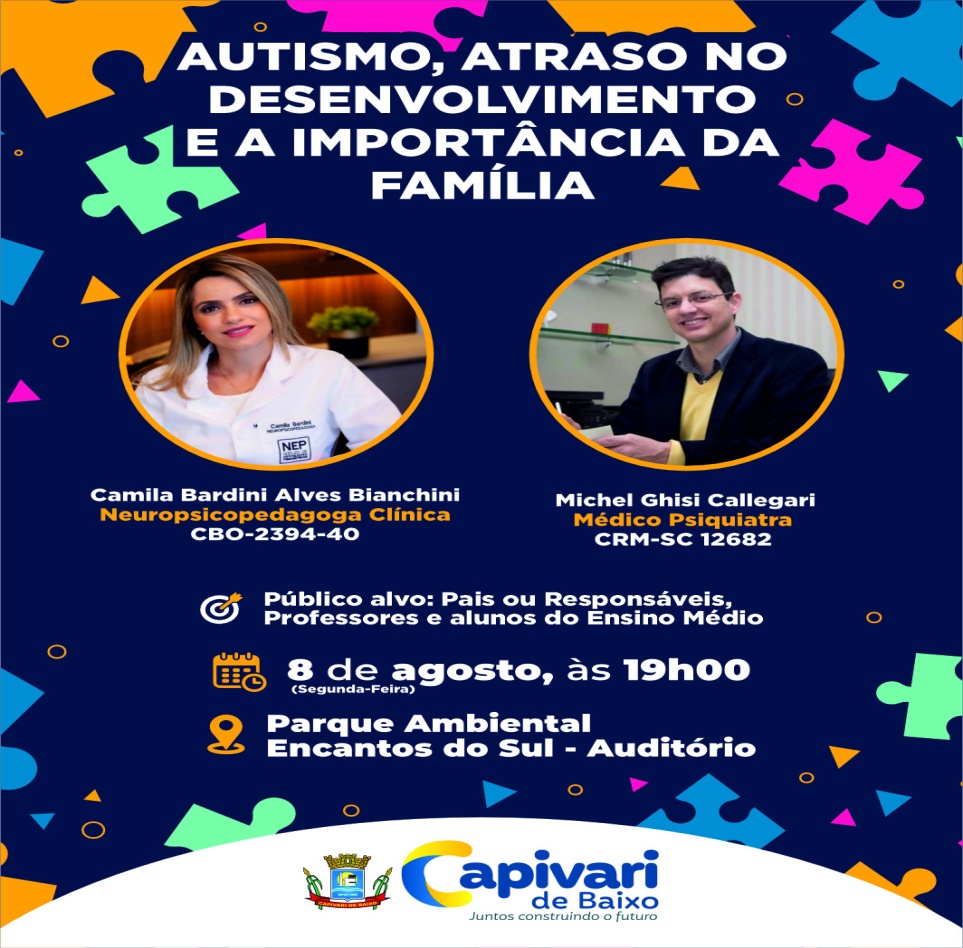 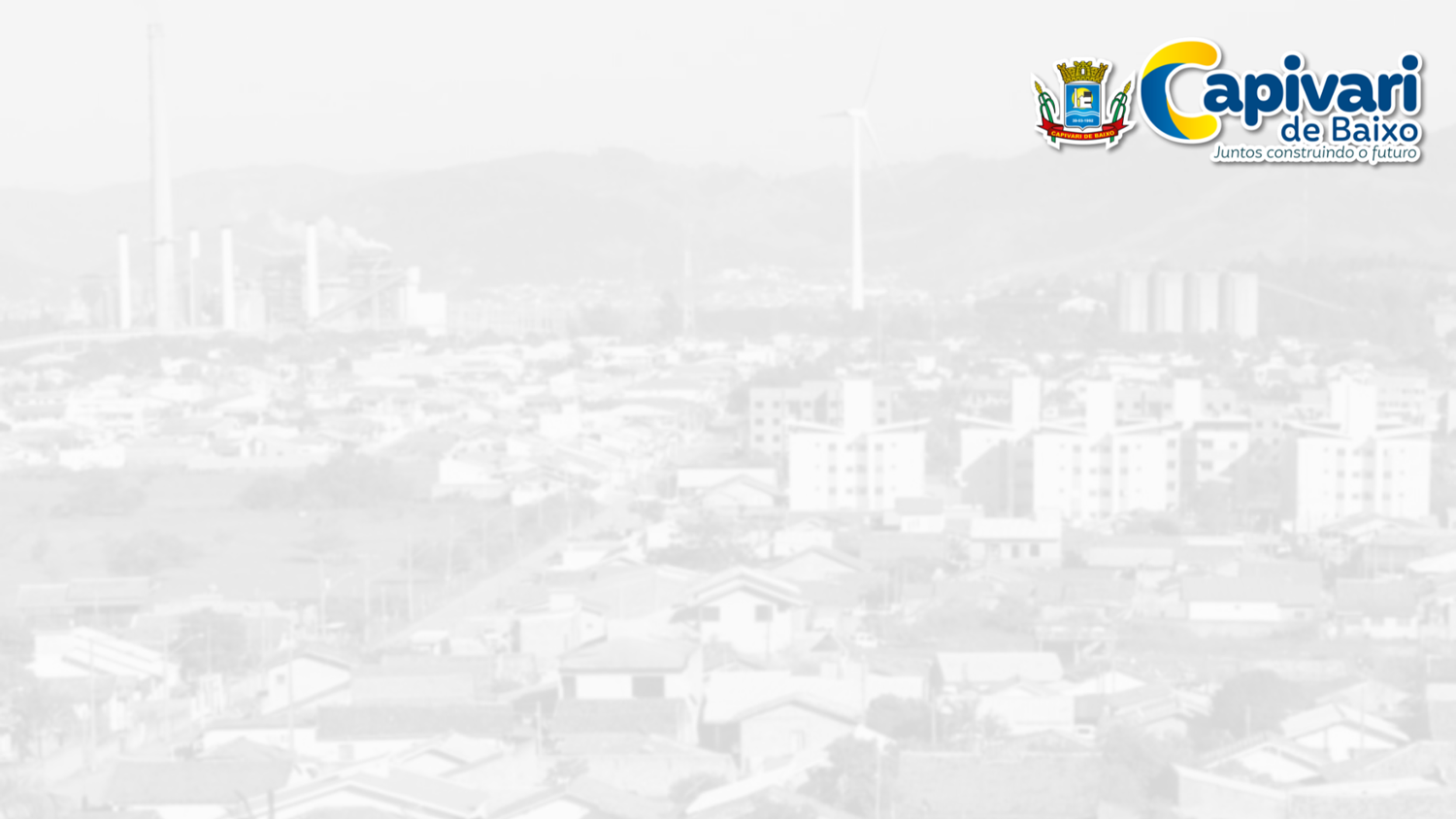 112 crianças dos CEIs foram beneficiadas com suplementação de Vitamina A

Capivari de Baixo intensifica o programa de suplementação de Vitamina A disposto a crianças cadastradas no CadÚnico nacional. São beneficiados 112 pequeninos capivarienses de 0 a 2 anos.
 O suplemento já é administrado, via oral, nas creches, por profissionais do Núcleo de Apoio à Saúde da Família (Nasf) e pelo Departamento de Nutrição da Secretaria Municipal da Educação, com apoio da psicóloga Samira Volpato.
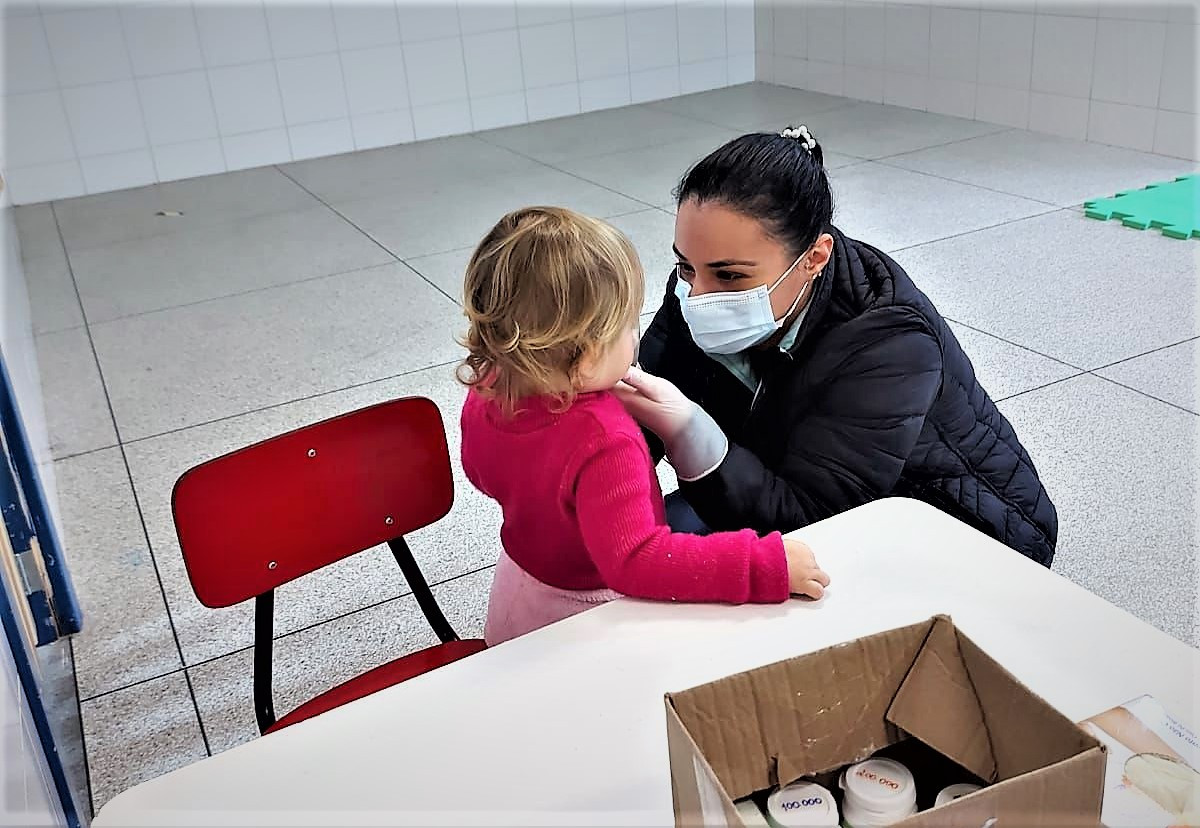 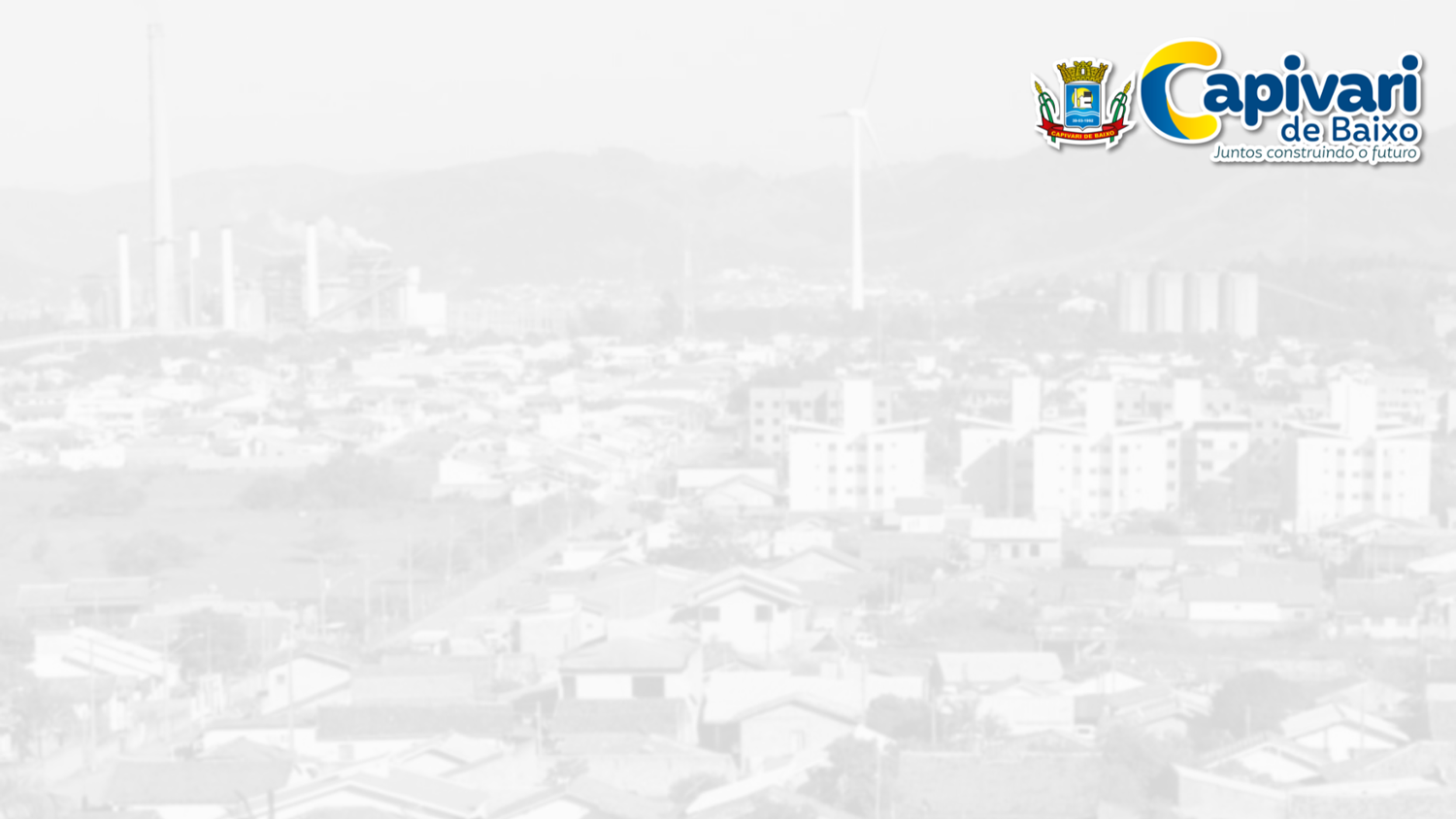 Abertura da semana da pátria
A Prefeitura de Capivari de Baixo deu início à Semana da Pátria, atividade alusiva que marca as comemorações dos 200 anos da independência do Brasil.
A fanfarra da Escola Stanislau Gaidzinski Filho abrilhantou o evento. Duas estudantes desta mesma unidade de ensino também se apresentaram dançando em sincronia ao som da música “Brasileirinho”, composição clássica de Waldir Azevedo.
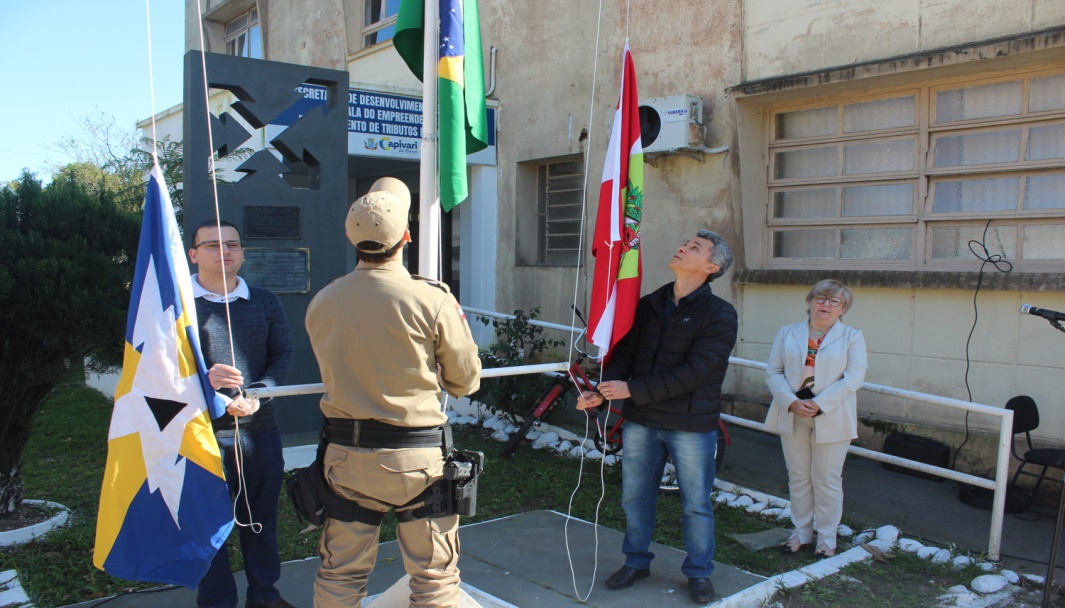 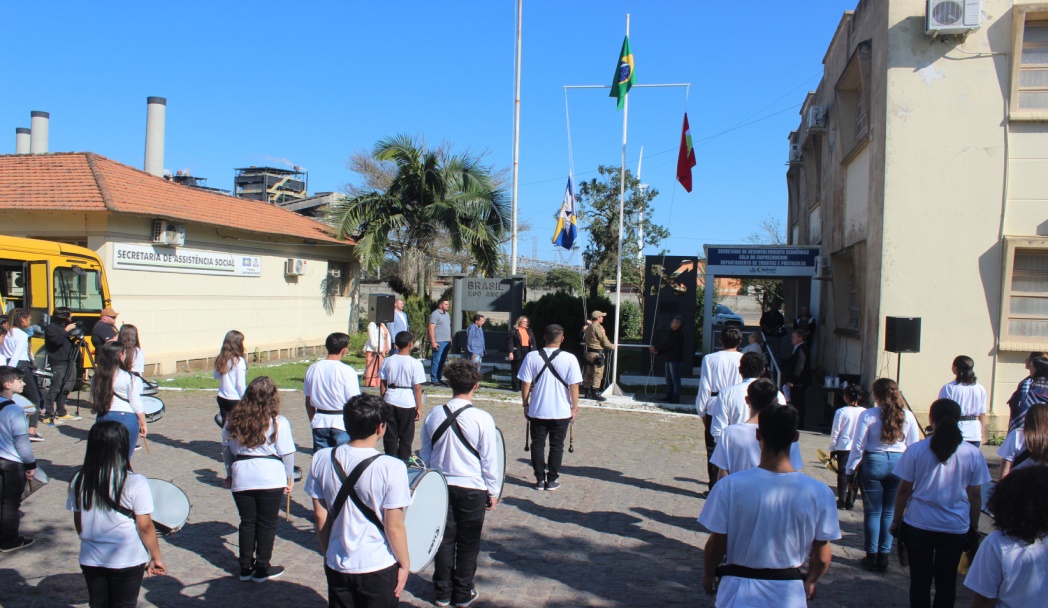 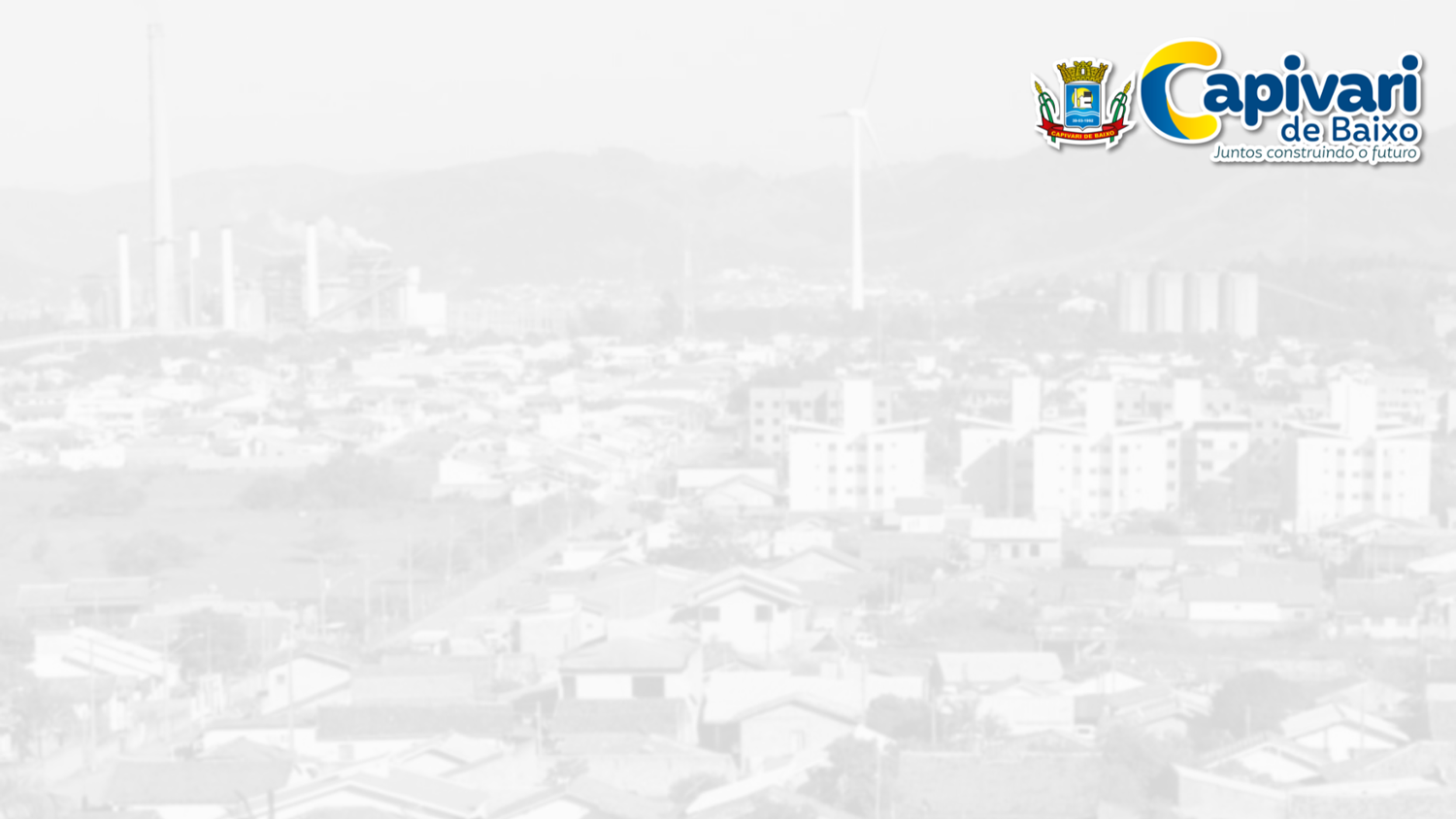 Quase 3 mil estudantes são beneficiados com ações de Saúde criadas pela Prefeitura
A Prefeitura de Capivari de Baixo deu corpo à série de ações, neste segundo semestre, envolvendo as secretarias da Saúde e da Educação, beneficiando quase três mil estudantes das 14 unidades de ensino da rede (creches e escolas).
 As atividades ocorrem no âmbito do Programa Saúde na Escola (PSE), iniciativa intersetorial dos Ministérios das duas Pastas, e que tem a finalidade de contribuir para o pleno desenvolvimento discente na rede pública da educação básica, por meio da articulação entre os profissionais da Atenção Primária à Saúde e do ensino.
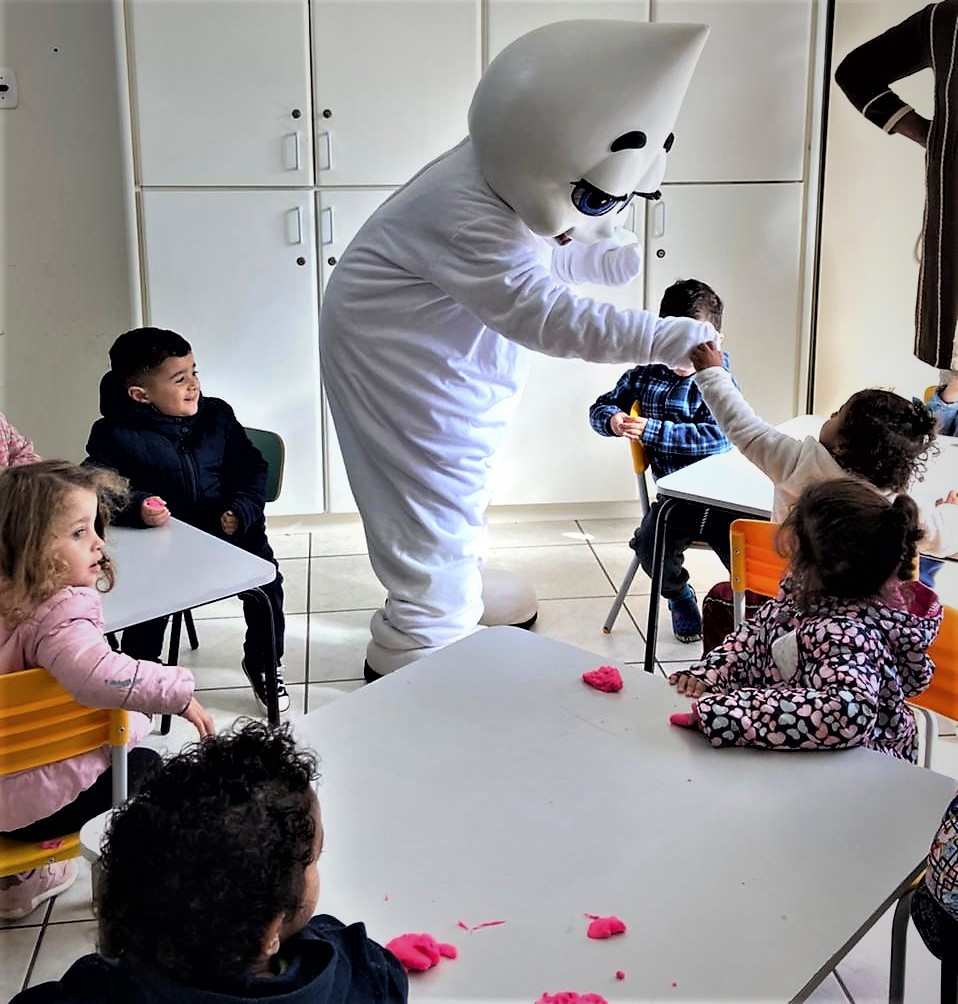 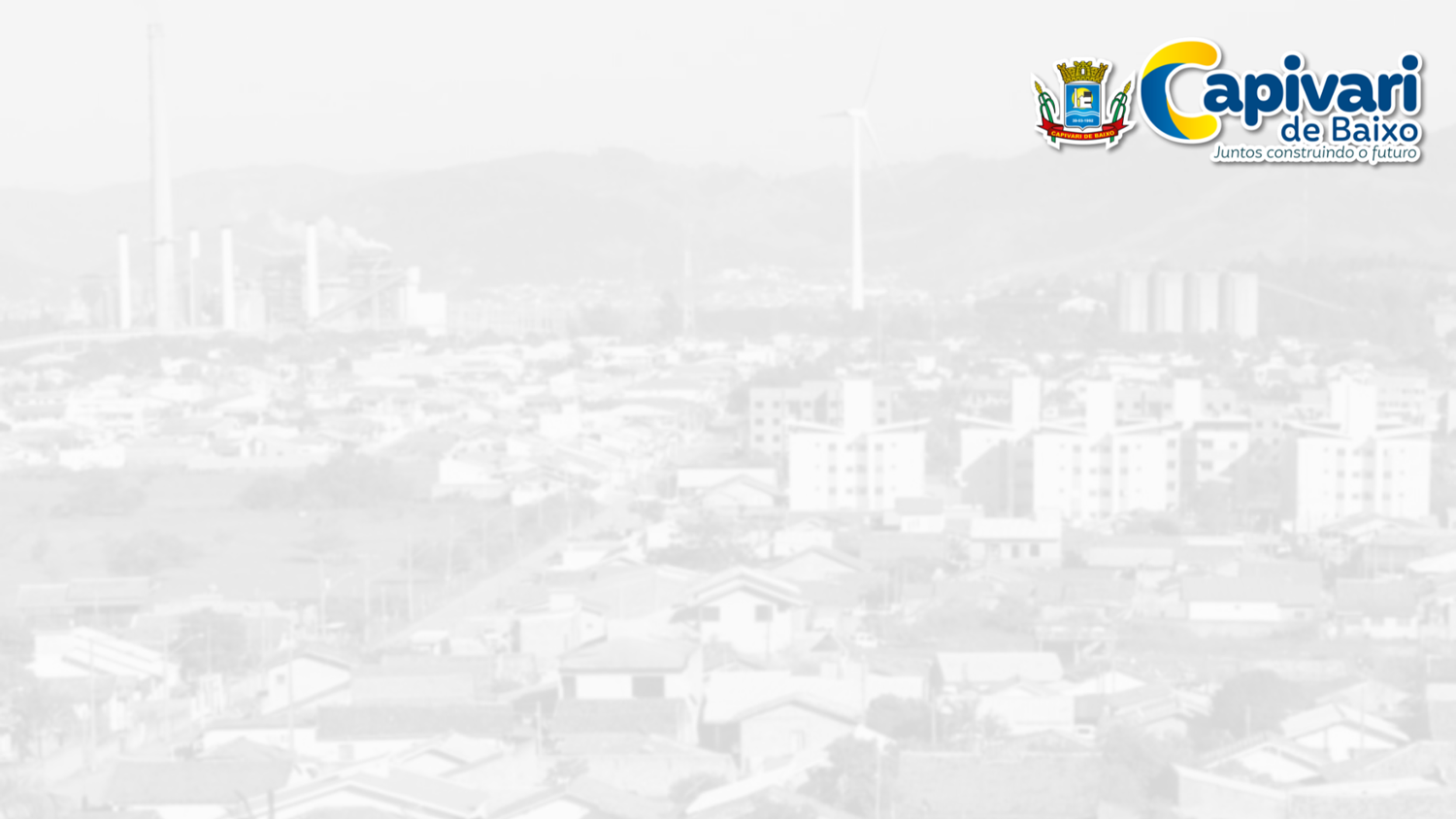 Município implanta reforço à alfabetização no contraturno escolar
É sabido que o fechamento das escolas por tempo prolongado culminou em macroproblemas no setor: a evasão; queda do desempenho dos estudantes; e desigualdades educacionais já existentes. Estes entraves são sentidos em todas as áreas e períodos, desde a alfabetização até a pesquisa.
É justamente na alfabetização, a primeira fase de vida social da criança, que a Gestão, por meio da Secretaria Municipal da Educação, pretende intervir de maneira ainda mais ampla. Foi criado então, neste segundo semestre letivo de 2022, o Programa de Reforço à Alfabetização no Contraturno Escolar.
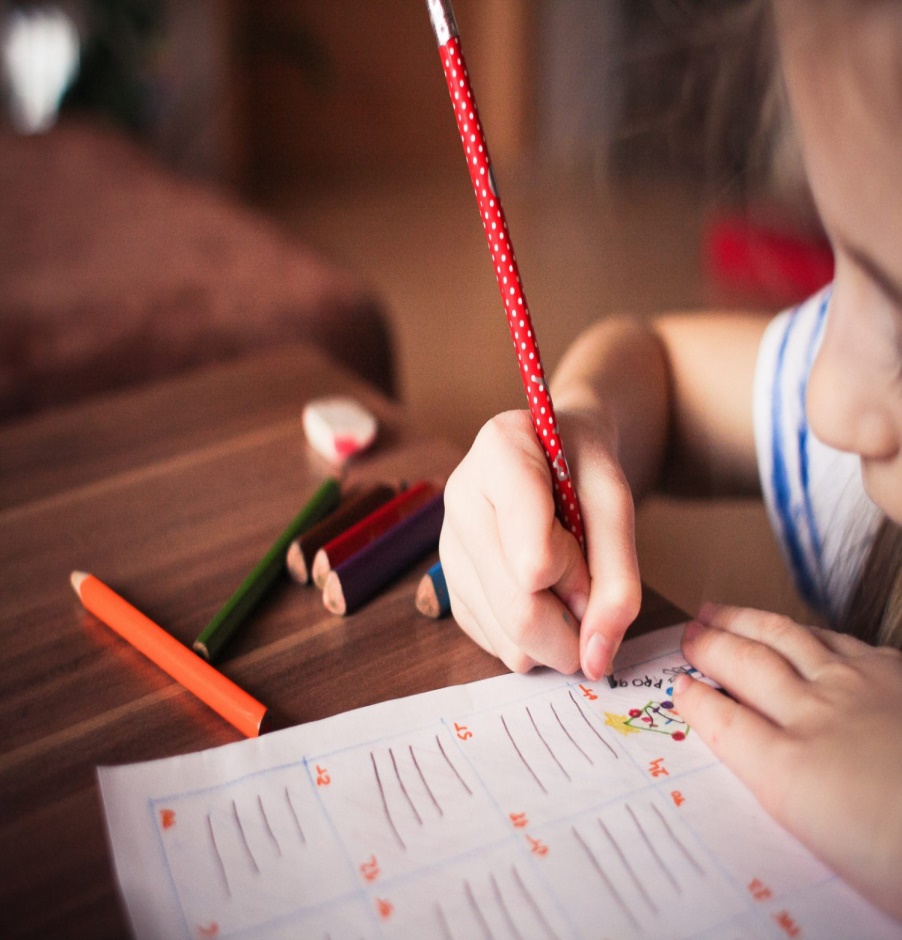